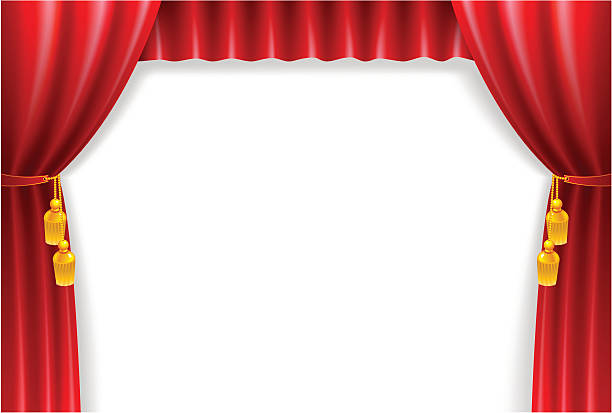 Эстетическое развитие детей с ограниченными возможностями здоровья средствами театрализованной деятельности
Воспитатель МДОУ 
д/с № 28 общеразвивающего вида
Суровяткина И.В.
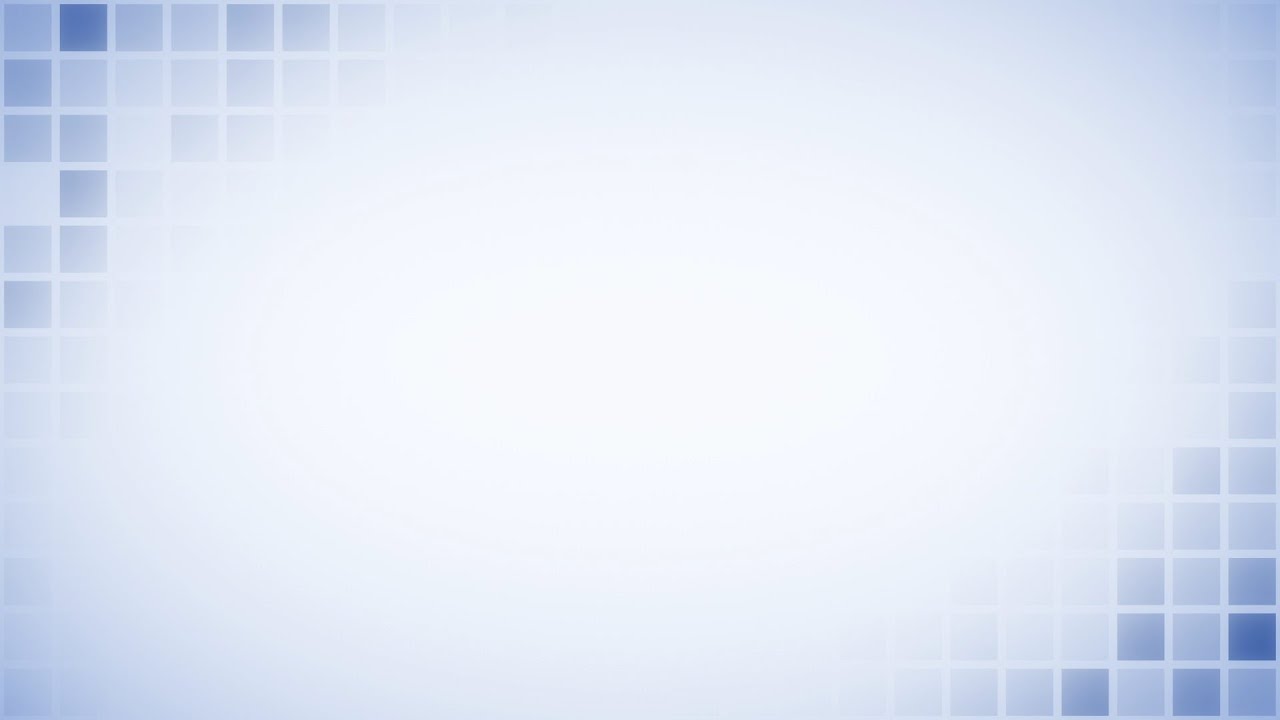 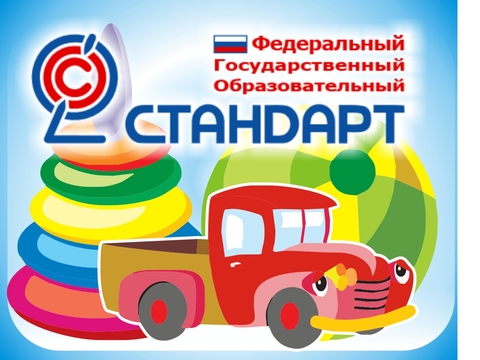 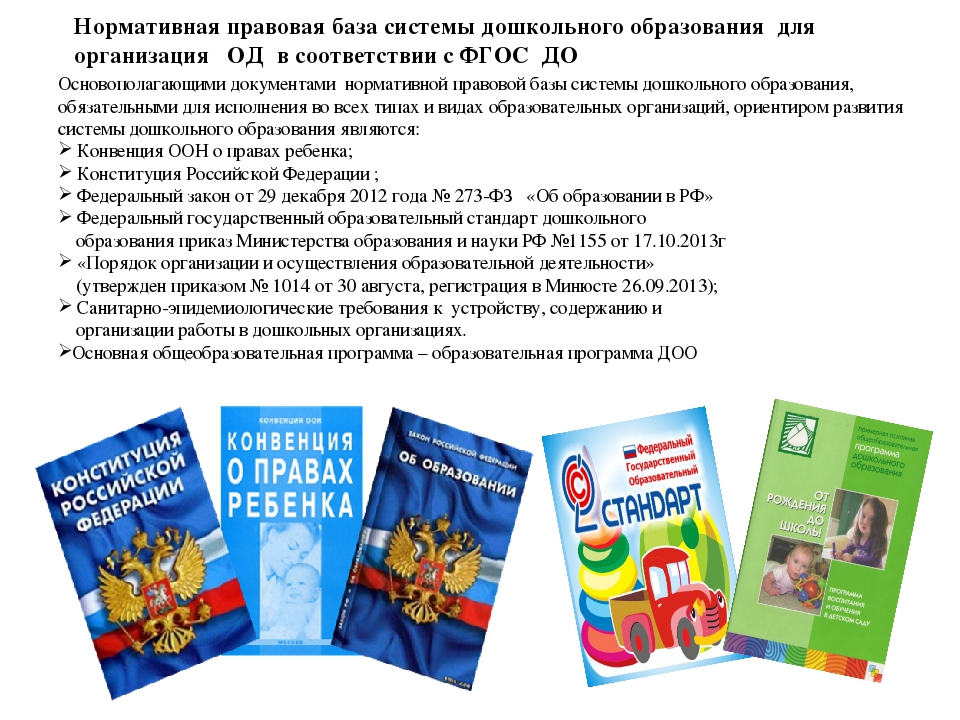 В ФГОС дошкольного образования одним из психолого – педагогических условий для успешной реализации программы является использование в образовательном процессе форм и методов работы с детьми, соответствующих их психолого–возрастным и индивидуальным особенностям. Поэтому основная задача педагогов дошкольного учреждения – выбрать методы и формы организации работы с детьми, инновационные педагогические технологии, которые оптимально соответствуют поставленной цели развития личности.
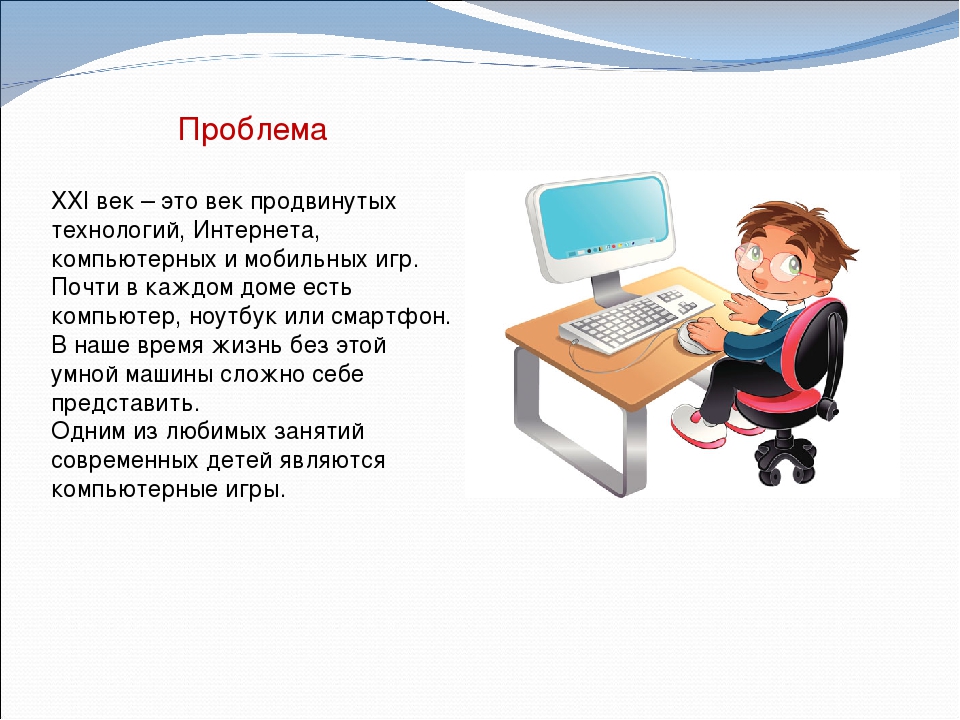 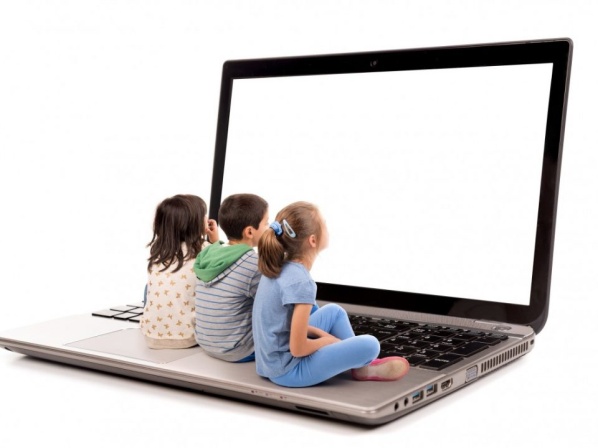 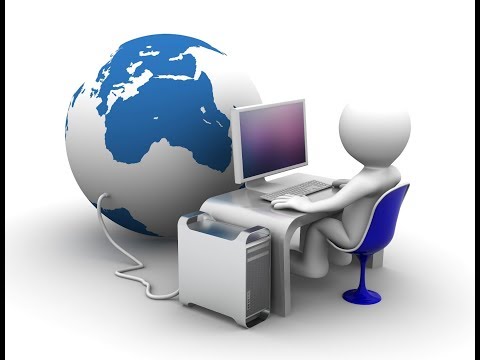 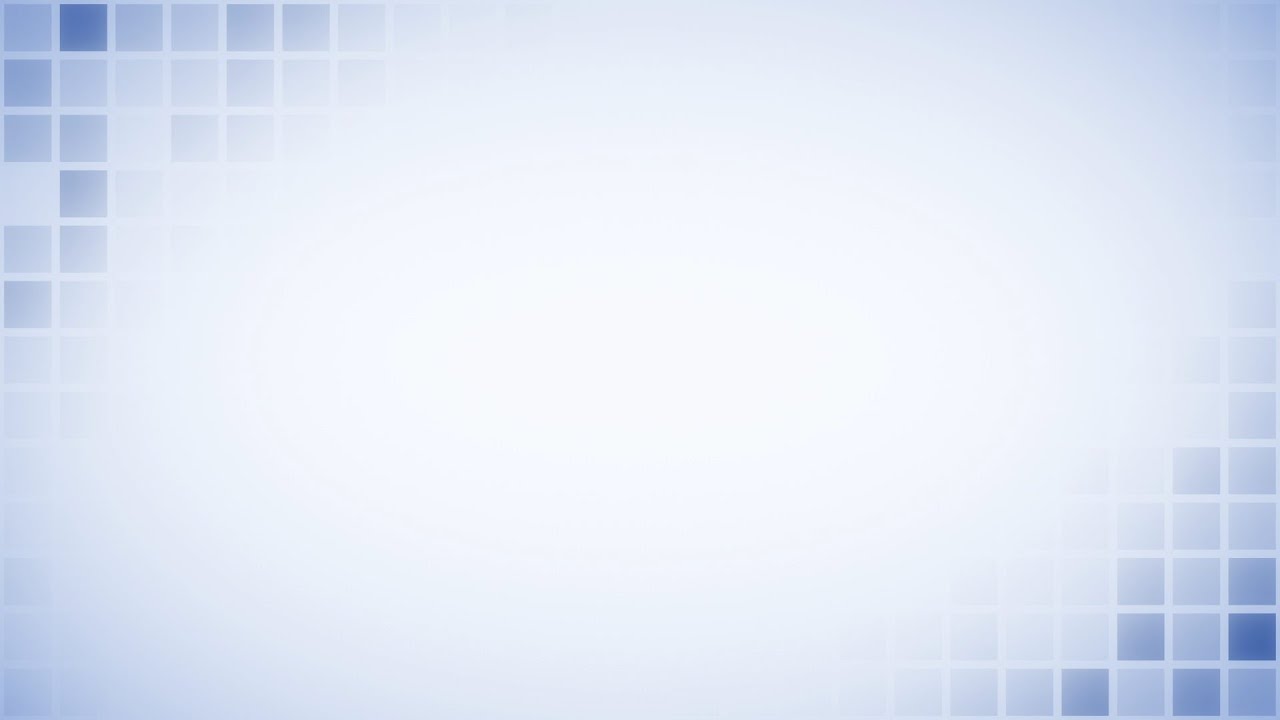 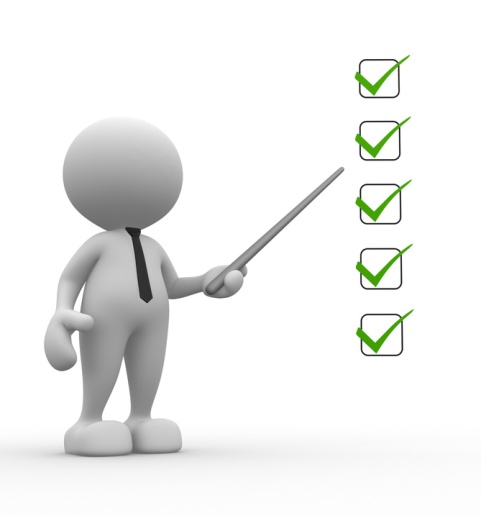 Траектория  педагогической деятельности
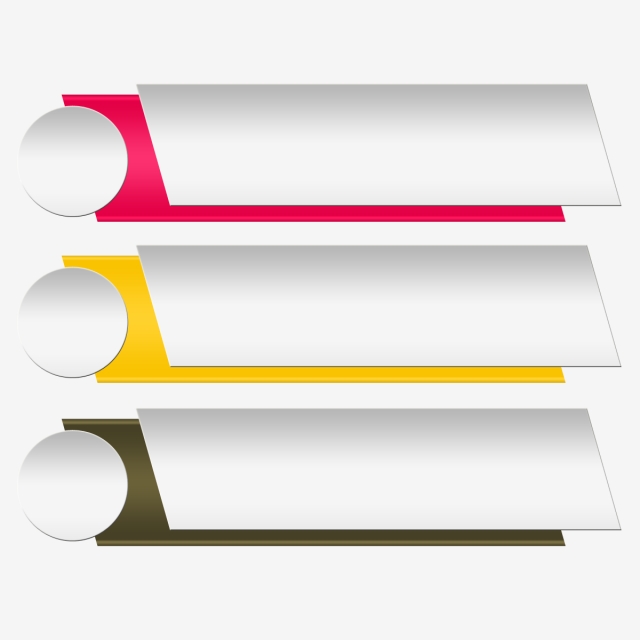 Театральная история
I
Мы - артисты
II
Волшебный мир театра
III
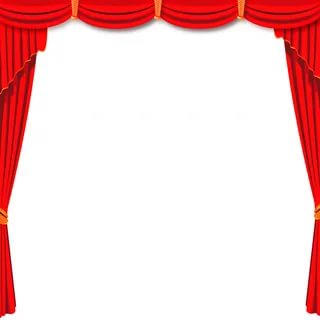 Задачи:
Развить устойчивый интерес к театрально-игровой деятельности;
  Обогащать словарь детей, активизировать его;
 Совершенствовать диалогическую речь, её грамотный строй;
       Побуждать детей отзываться на игры-действия со звуками (живой и неживой природы, подражать движениям животных и птиц под музыку, под звучащее слово;
      Способствовать проявлению самостоятельности, активности в игре с персонажами игрушками.
     Развивать речевое дыхание и правильную артикуляцию, разнообразную интонацию, логику речи, связную образную речь, творческую фантазию;
  Формировать умение согласованно работать с партнерами в планировании коллективной деятельности.
Цель: создание условий, способствующих эстетическому развитию детей дошкольного возраста посредством театрализованной деятельности.
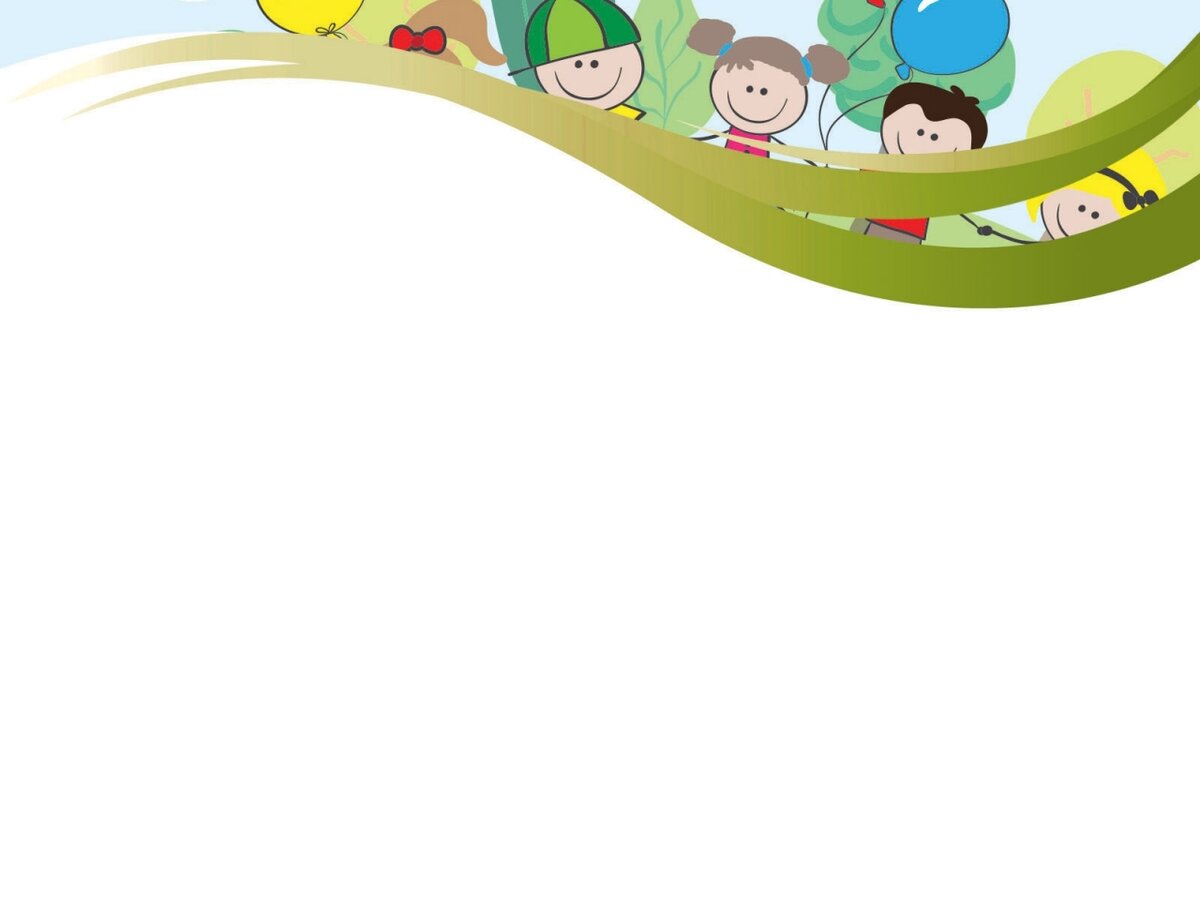 Принципы организации образовательного процесса- Последовательности – любая новая ступень в обучении ребёнка опирается на уже освоенное в предыдущем.- Наглядности - дети должны сами все увидеть, услышать, потрогать и тем самым реализовать стремление к познанию.- Деятельности - включение ребёнка в игровую, познавательную, поисковую деятельность с целью стимулирования активной жизненной позиции.- Интеграции - интегративность всех видов детской деятельности, реализующихся в образовательном процессе.
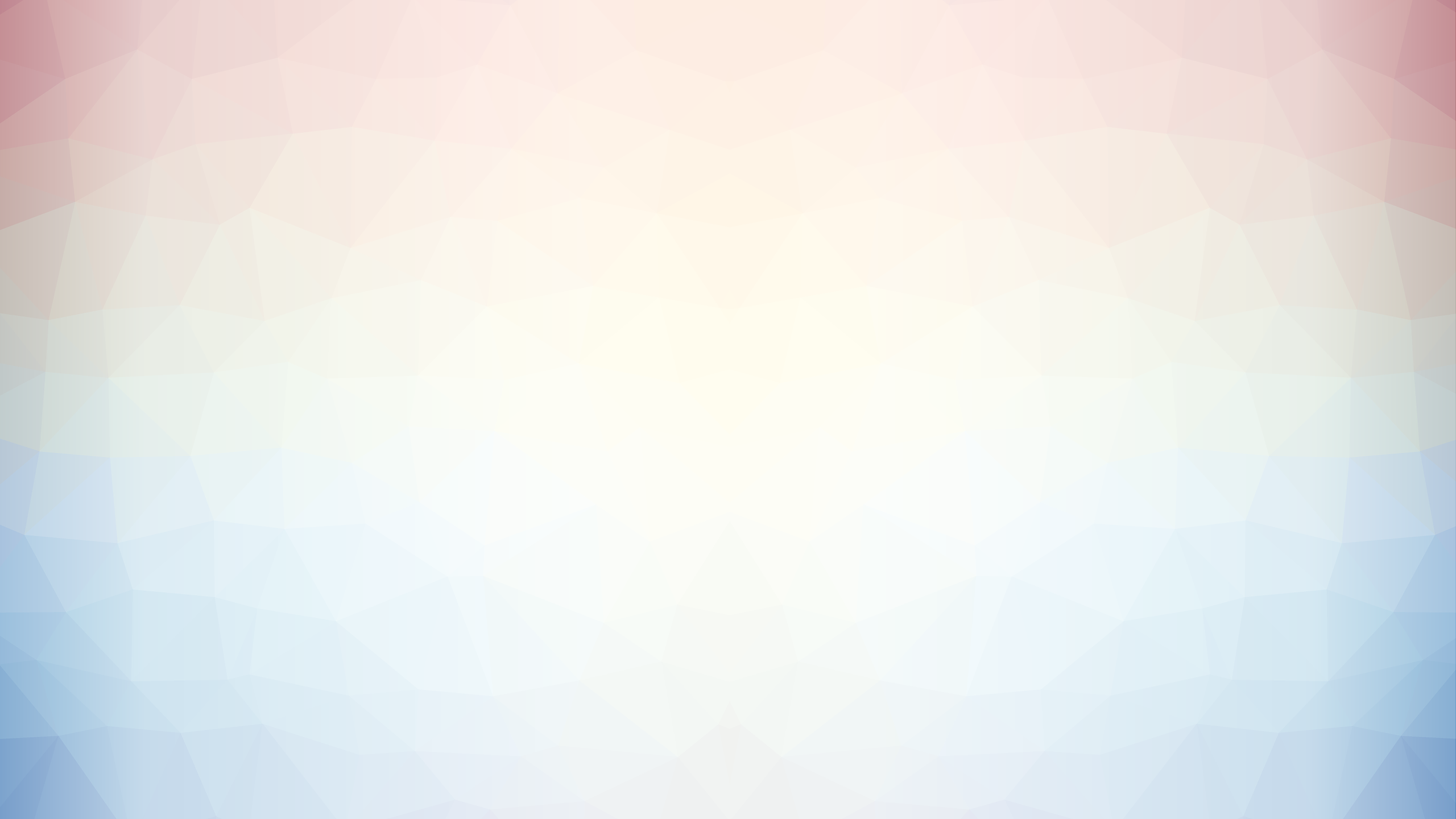 I блок «Театральная история»
Технические Средства Обучения (магнитофон, аудиозаписи классической и релаксационной музыки, «звуков природы», детские произведения).
Наглядные пособия  (видеоматериал, репродукции картин, иллюстрации, плакаты, фотографии, альбомы по теме «Театр»).
Детская художественная, познавательная и методическая литература.
Атрибуты для организации театрализованных игр (фланелеграф, ширмы, шапочки, маски, разнообразные виды театров: би-ба-бо,пальчиковый, резиновой игрушки, на крыжечках, на прищепках, настольный, варежковый театр и др.).
Оборудование костюмерной (где хранятся маски, грим, парики, костюмы и атрибуты к спектаклям).
Дидактические игры («Из какого театра куклы», «Назови одним словом» и др.).
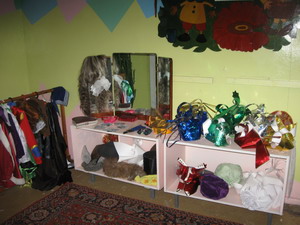 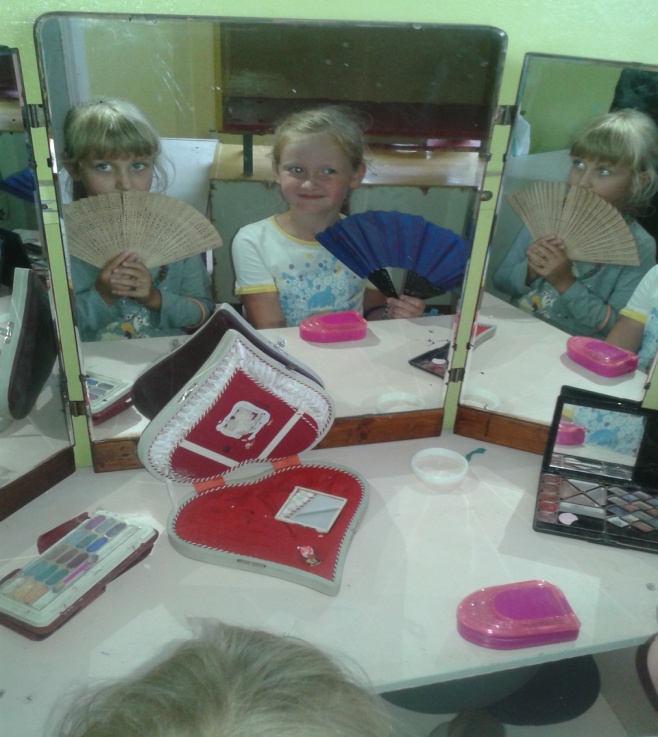 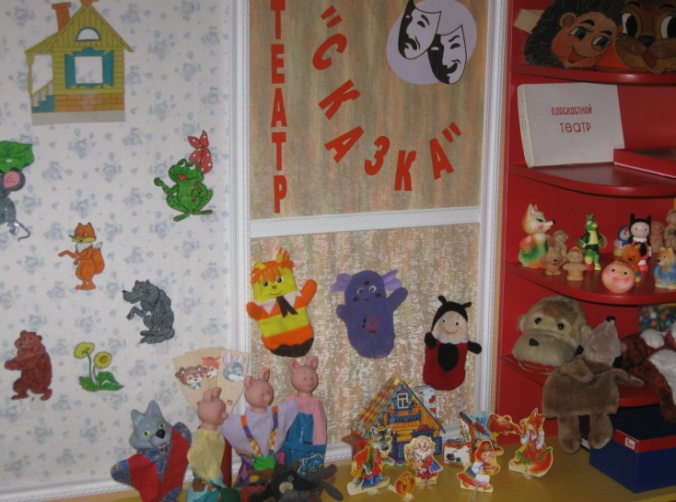 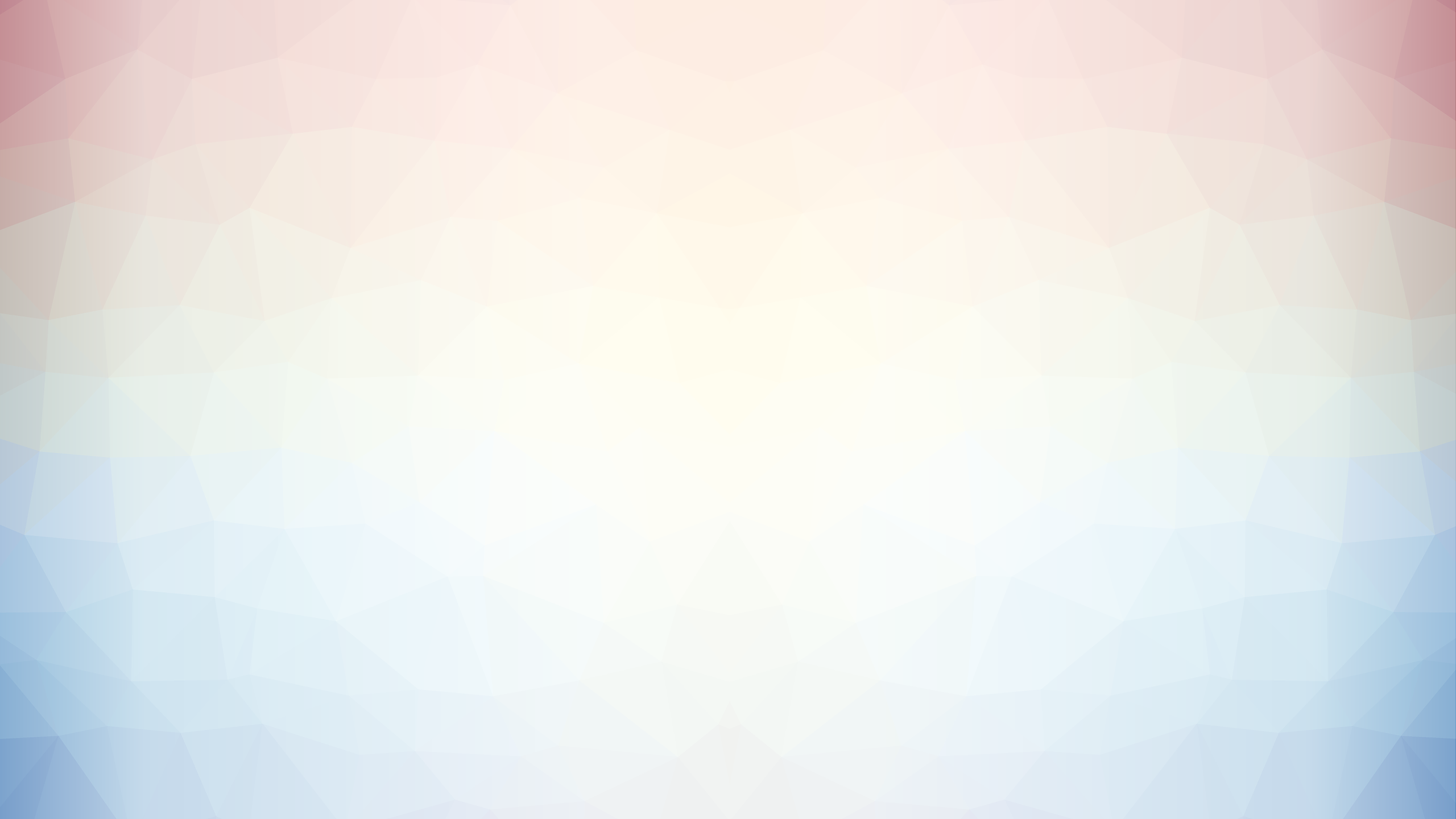 ИКТ-картотека «Театральная история»
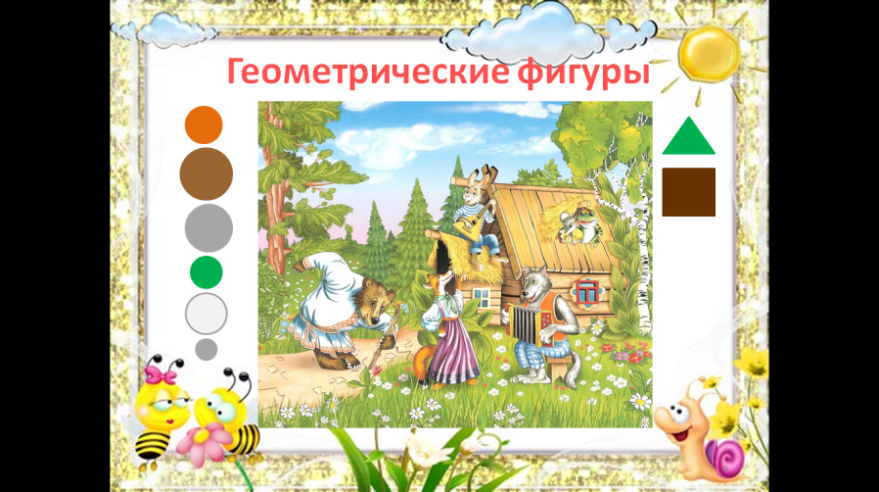 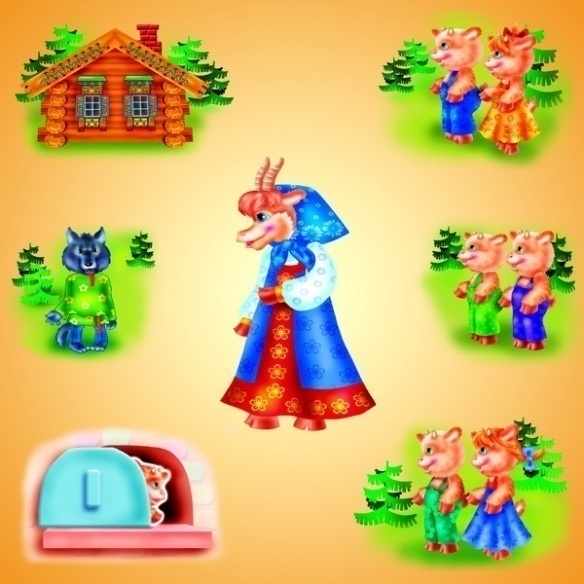 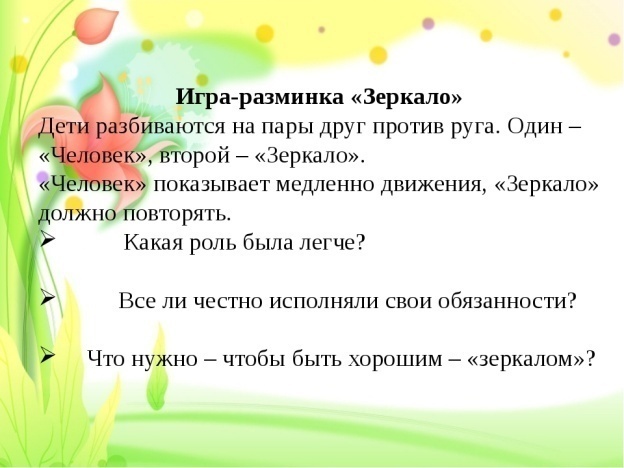 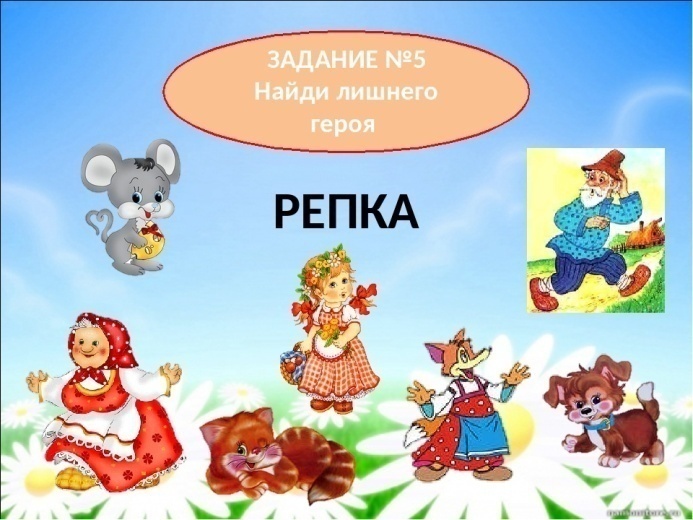 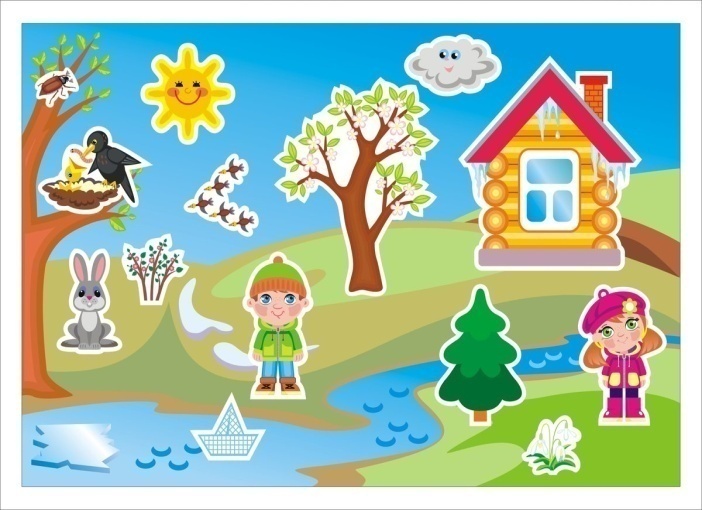 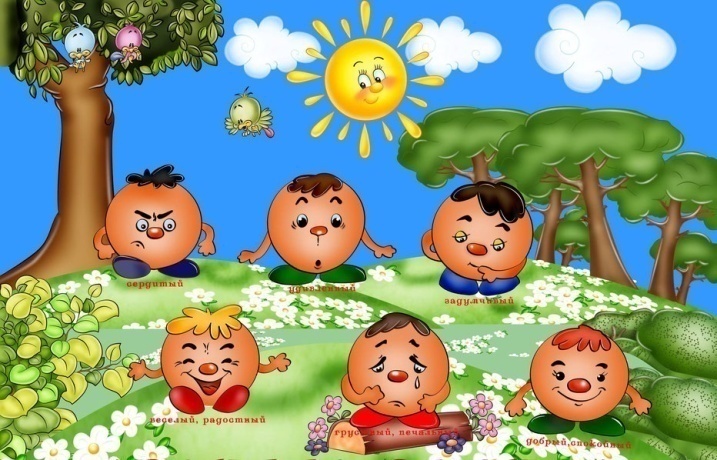 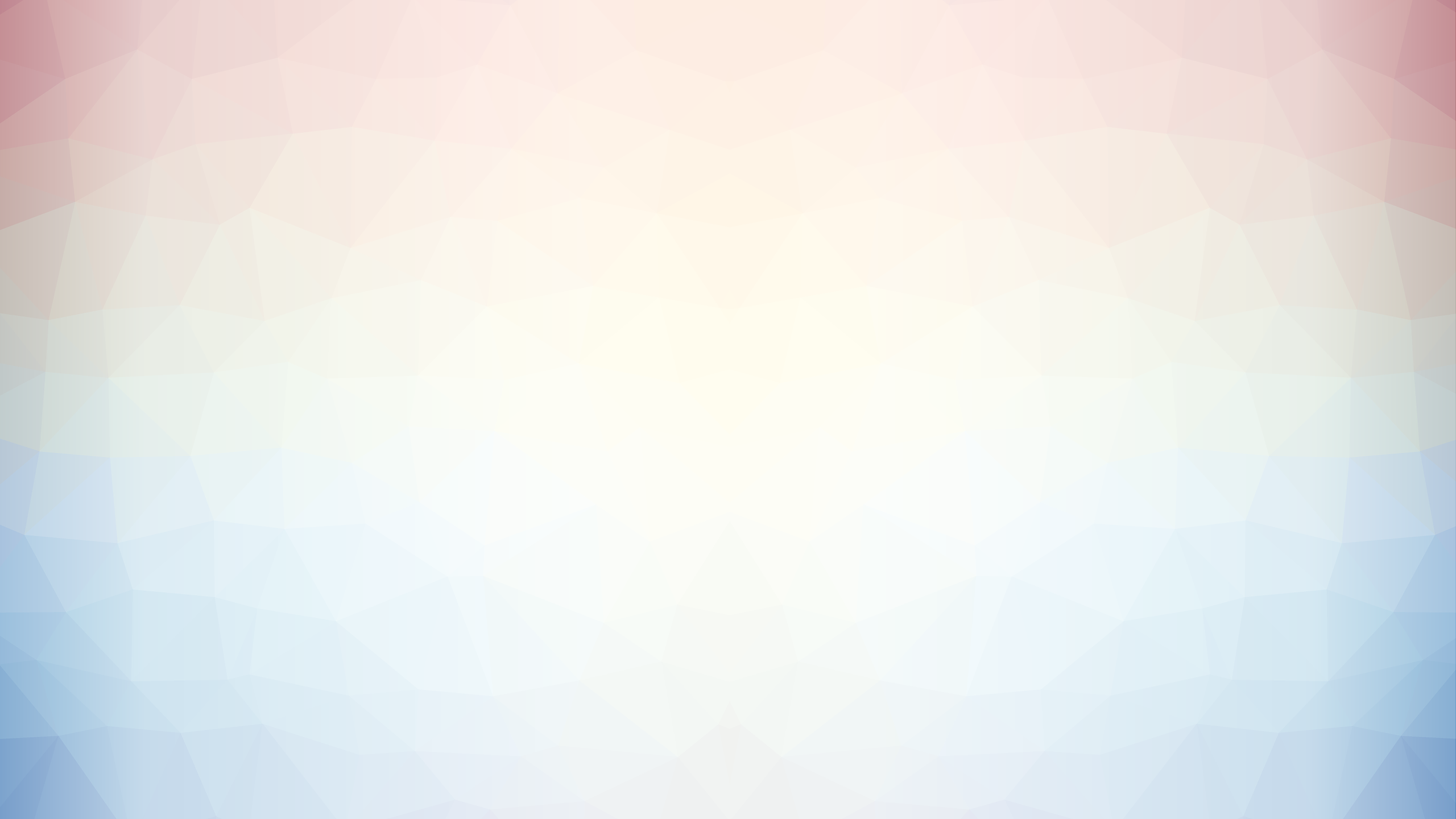 ИКТ-картотека «Театральная история»
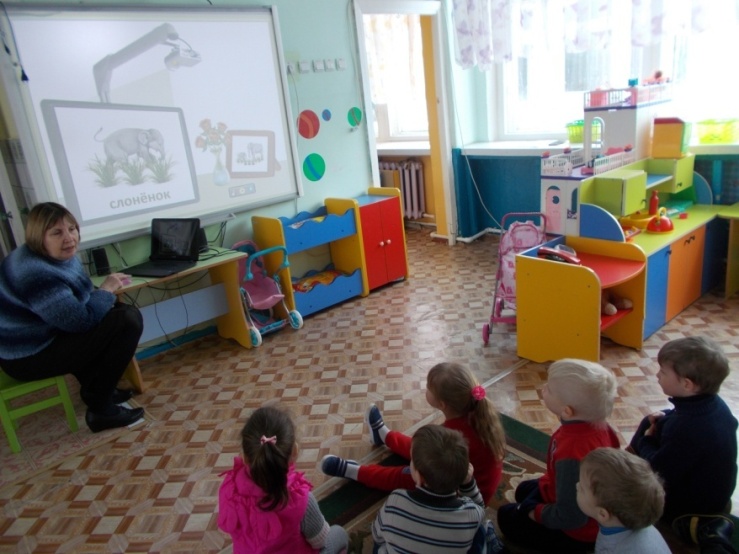 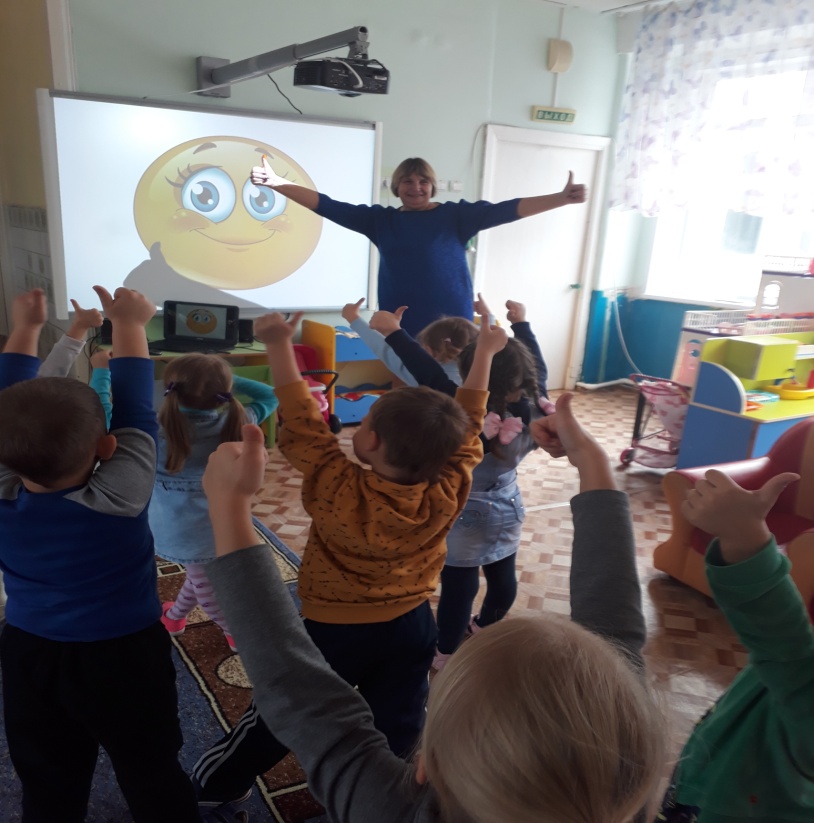 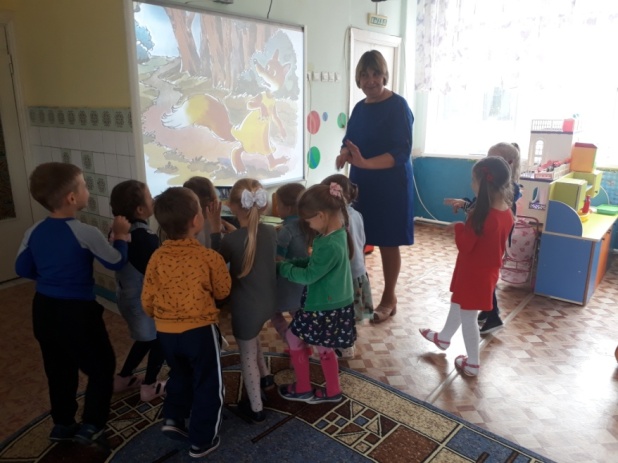 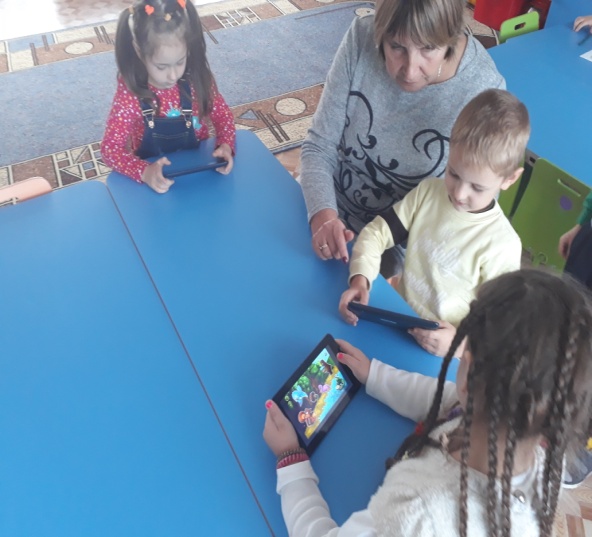 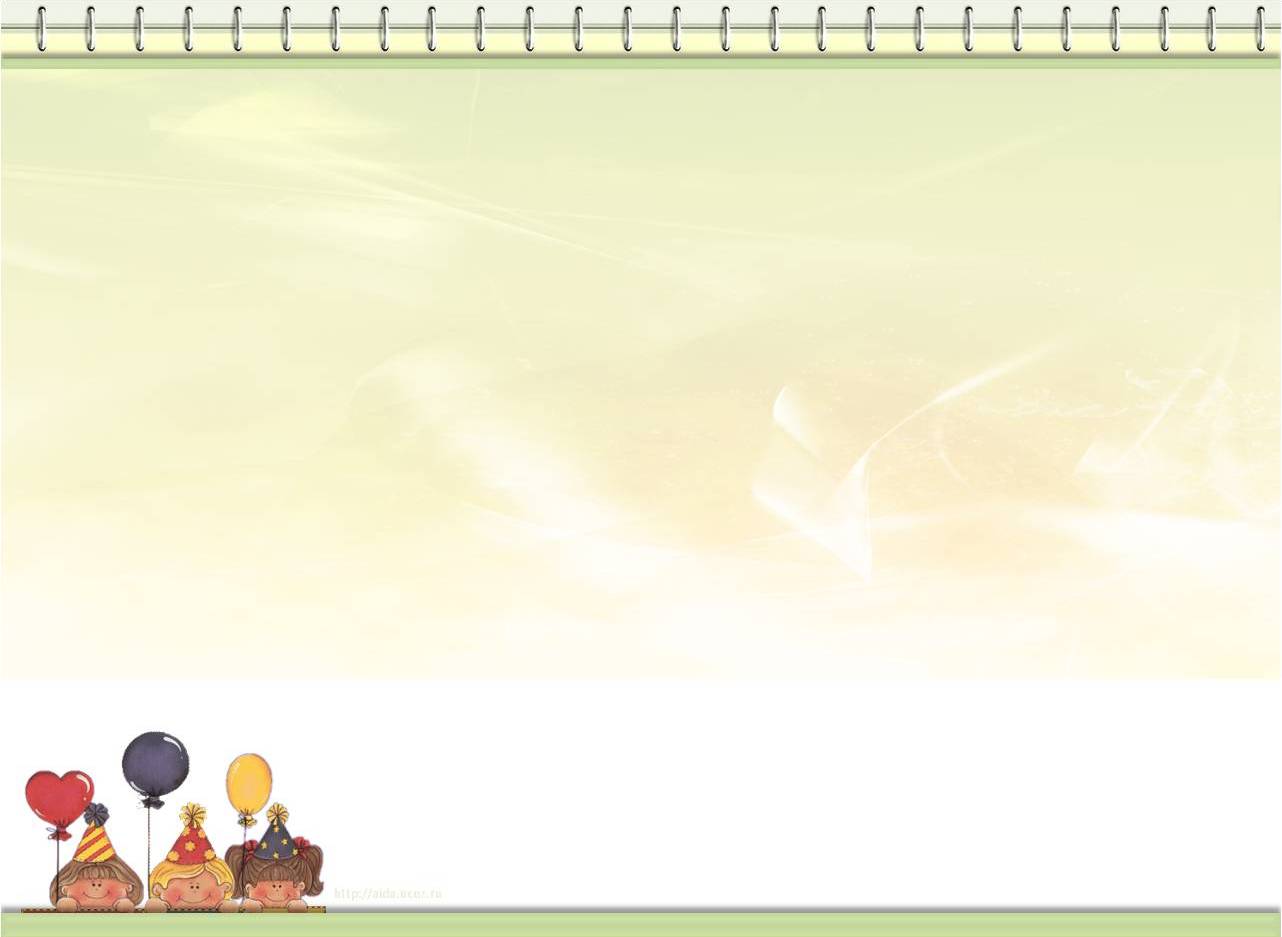 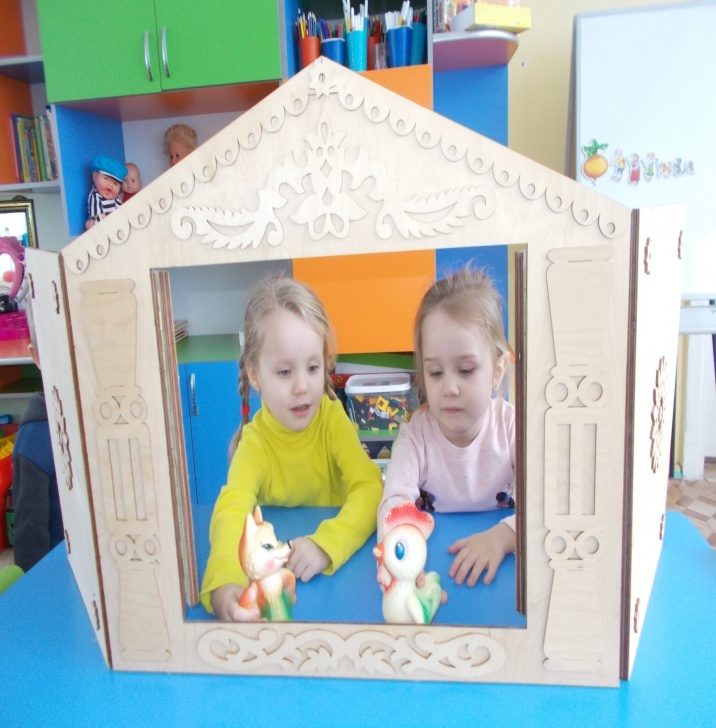 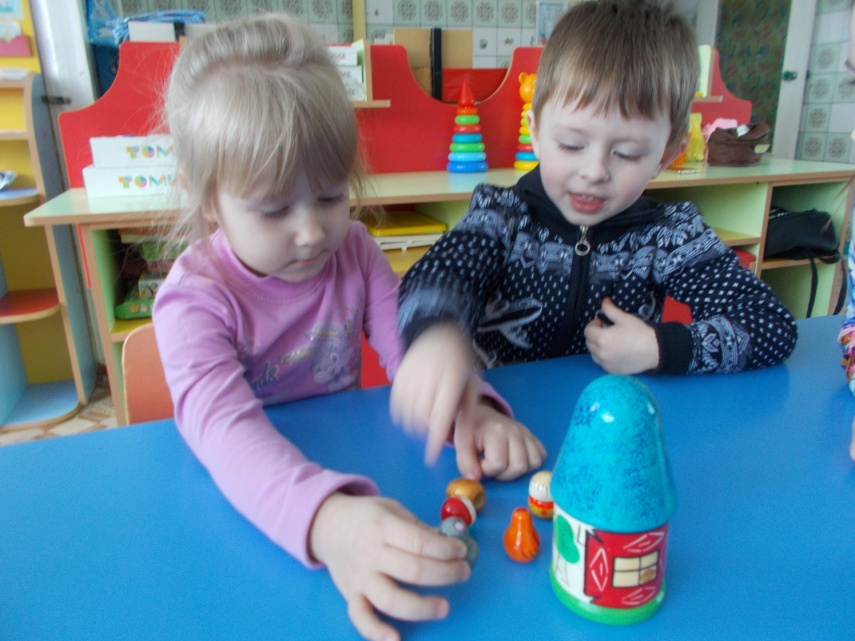 II блок 
«Мы - артисты»
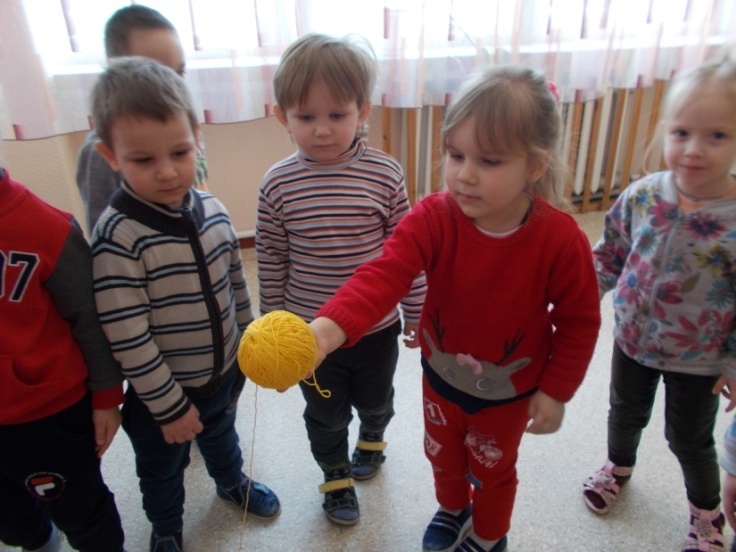 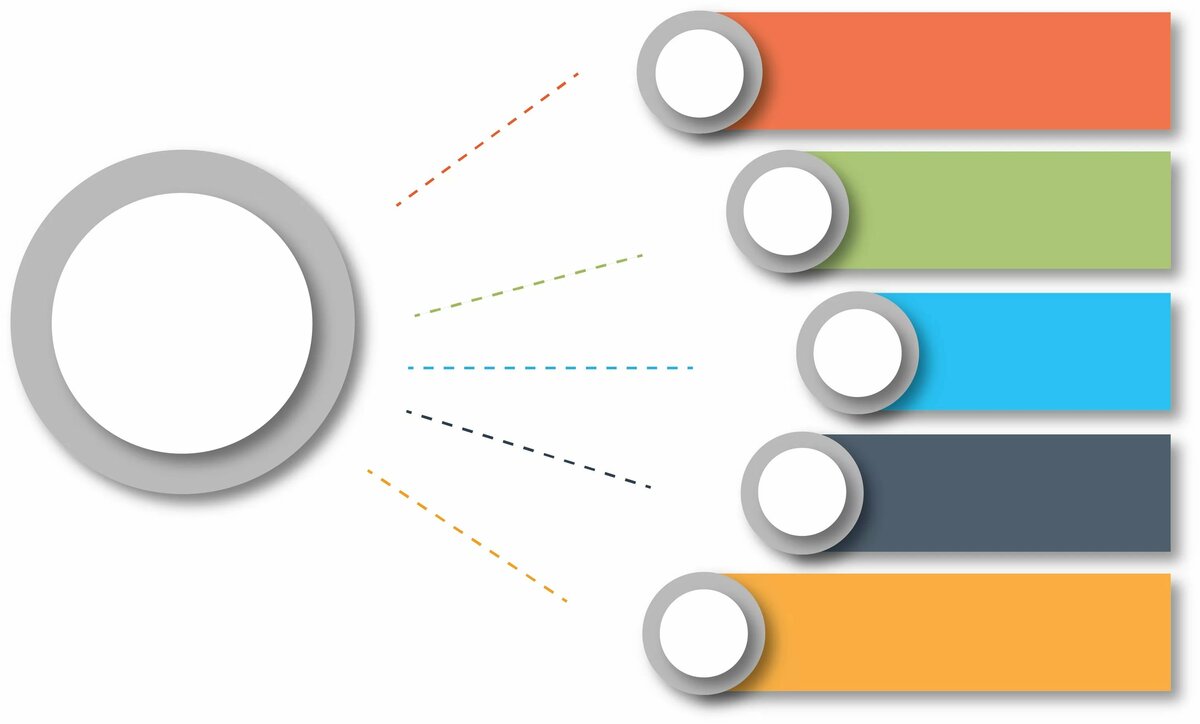 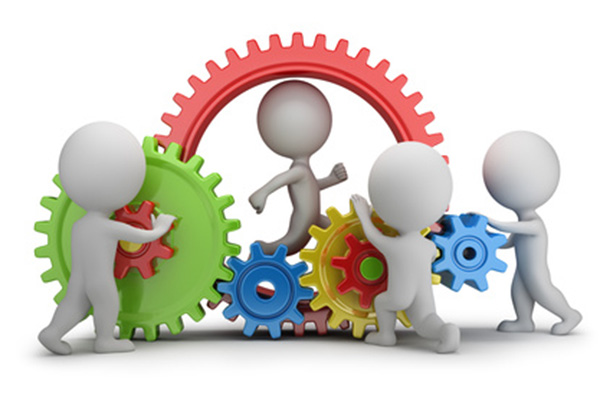 разыгрывать литературные сюжеты,        учить передавать различные эмоциональные состояния      формировать интонационно – образную речь     развивать инициативу и фантазию
Игровая деятельность
Центры активности
понимать основную идею произведения и выделять единицу сюжета;      давать словесную характеристику персонажам
Речевое развитие
ориентироваться в пространстве;      различать геометрические фигуры и формы
Познавательное развитие
Социализация
воспитывать бережное отношение к реквизиту, игрушкам, куклам, костюмам      декорациям, уважение к труду взрослых и детей;
Изобразительная деятельность
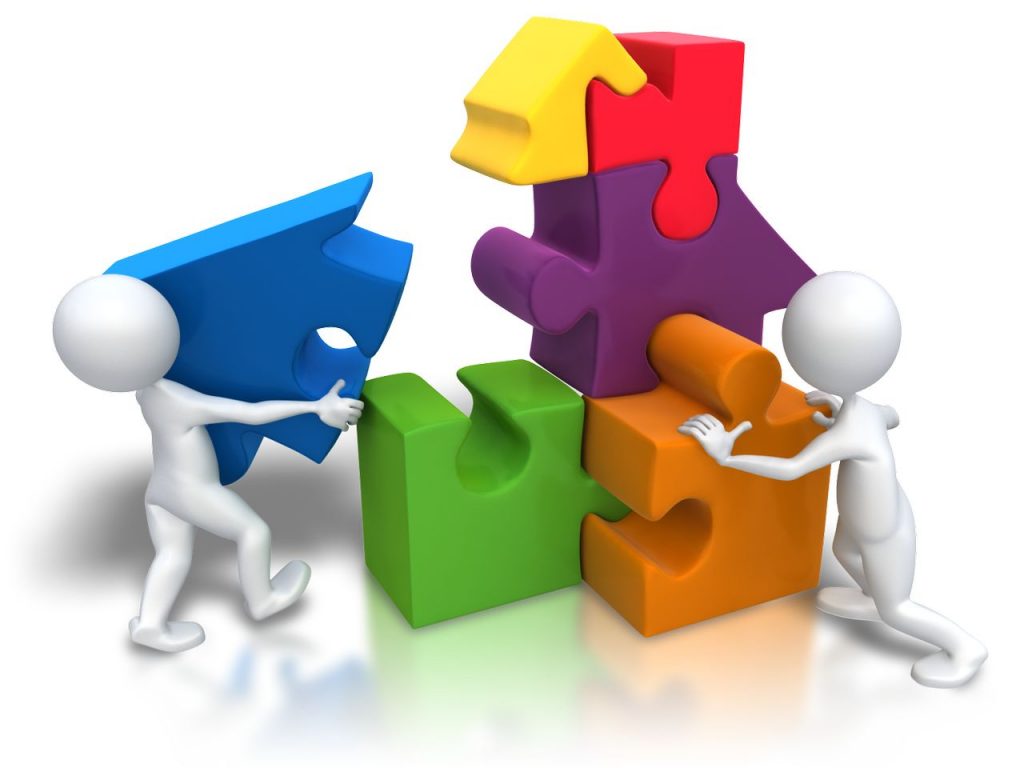 учить рисовать эскизы (рисунки), отражающие основные действия спектакля; развивать умения создавать по эскизу и словесной инструкции персонажей и декорации из различных материалов
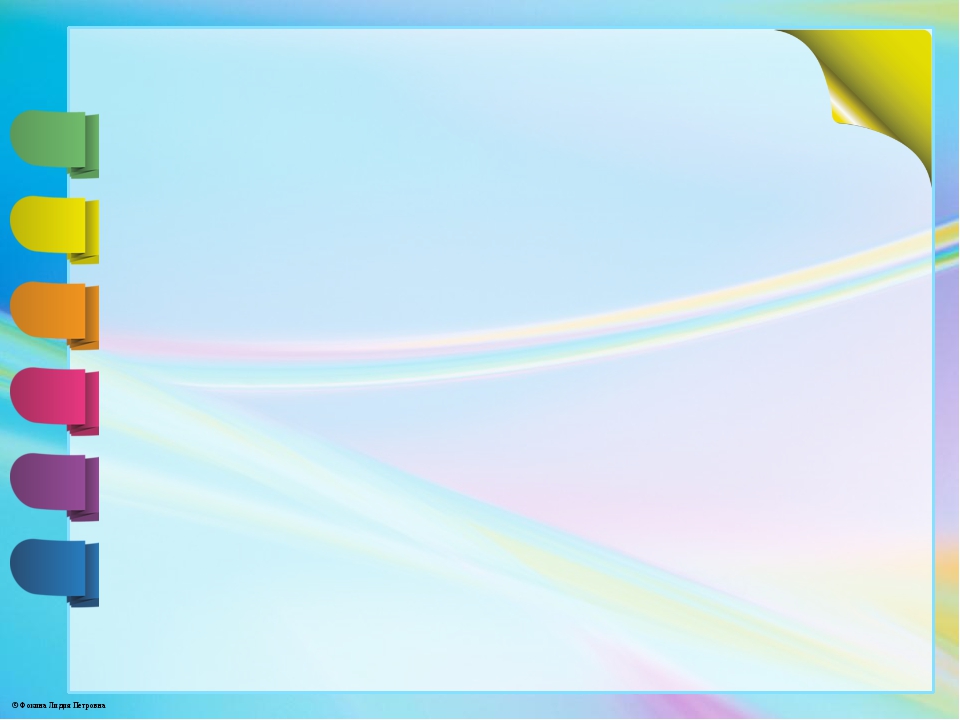 Творческие методы и приемы, используемые в НОД
• знаковая система обучения (схемы, алгоритмы, мнемотаблицы и мнемодорожки, условные обозначения);
• моделирование;
• ситуация «проживания»;
• противоречий и доказательств;
• ассоциаций;
• коммуникативные (диалоговое общение, ролевые инсценировки, игры-драматизации, сюжетно-ролевые игры, чтение по книге или наизусть, рассказывание, творческое рассказывание, заучивание наизусть, описание);
• просмотр видеофильмов;
• словесное рисование;
• нетрадиционные методы рисования и аппликации
• коллаж из сказок
•музыкальное моделирование
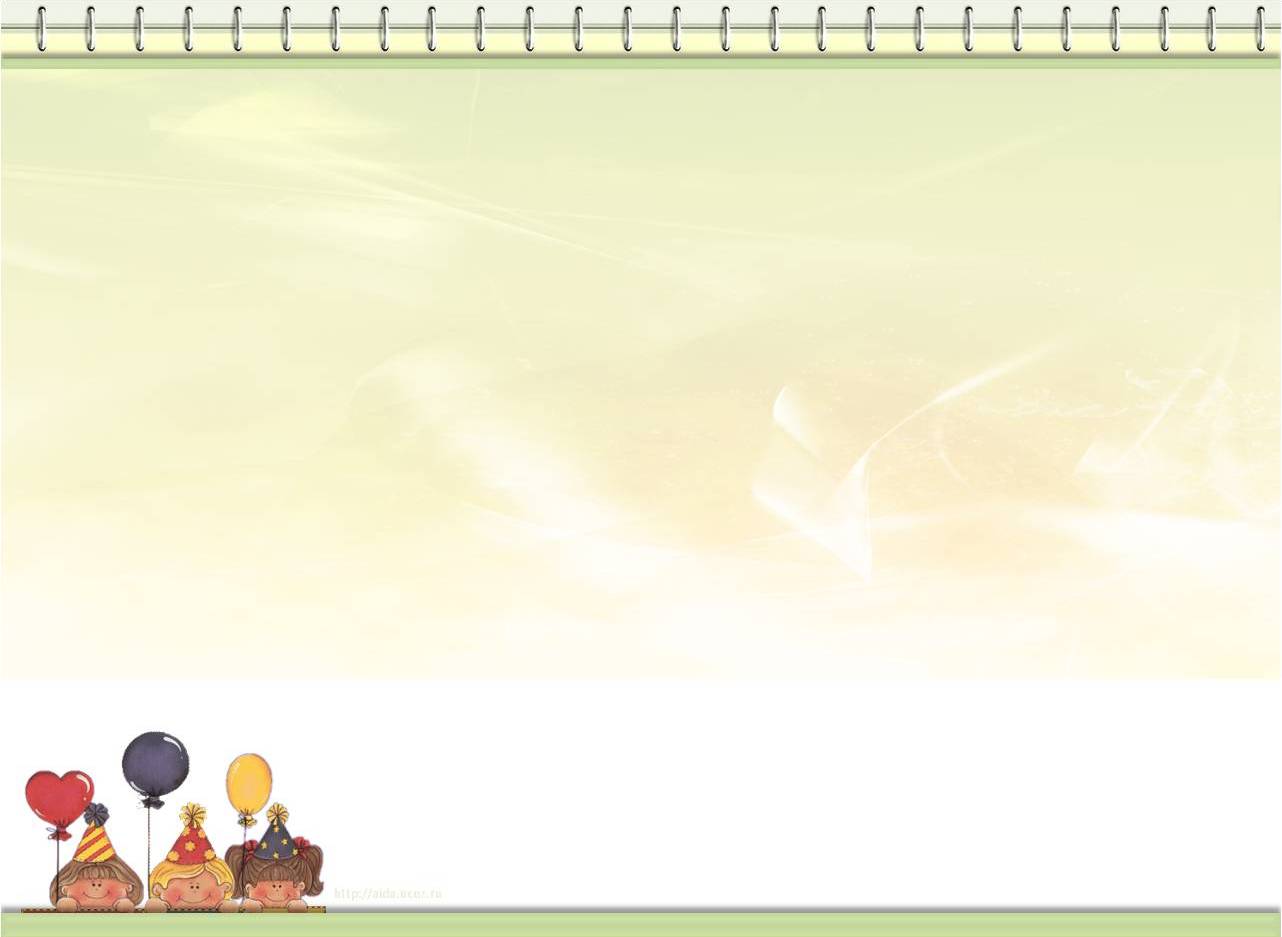 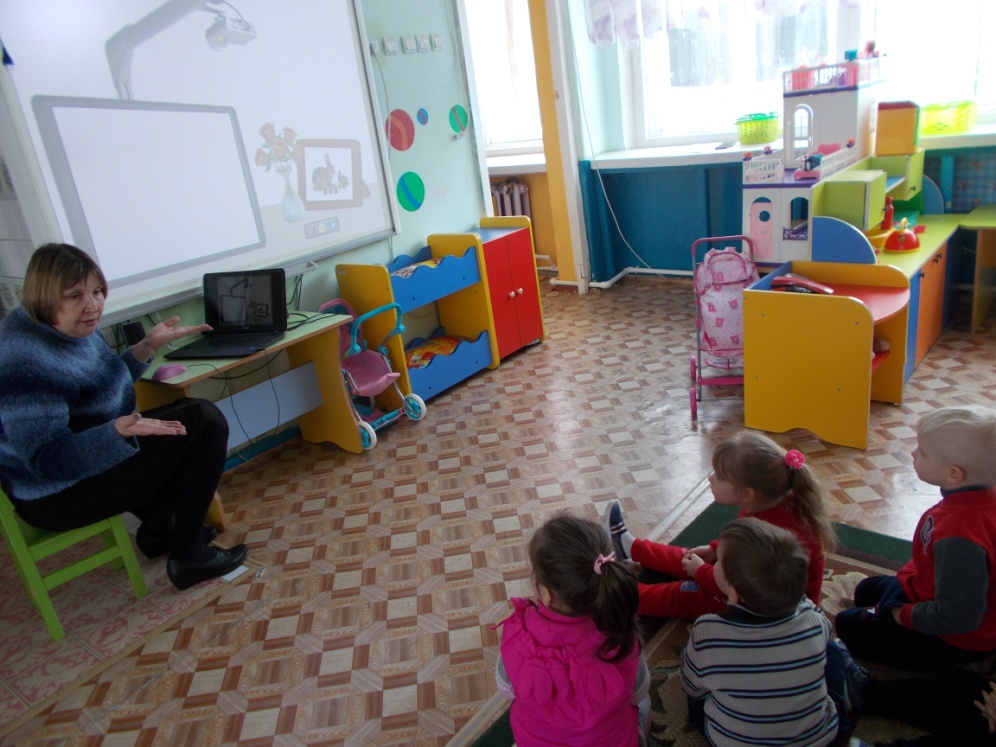 игры-тренажеры: «Куда?» (на употребление предлогов), «Русские народные сказки», «Кто у кого?» (название детенышей животных), «Скажи иначе» (подбор 
синонимов), 
Интерактивное пособие
«По страницам сказок 
В.Сутеева»
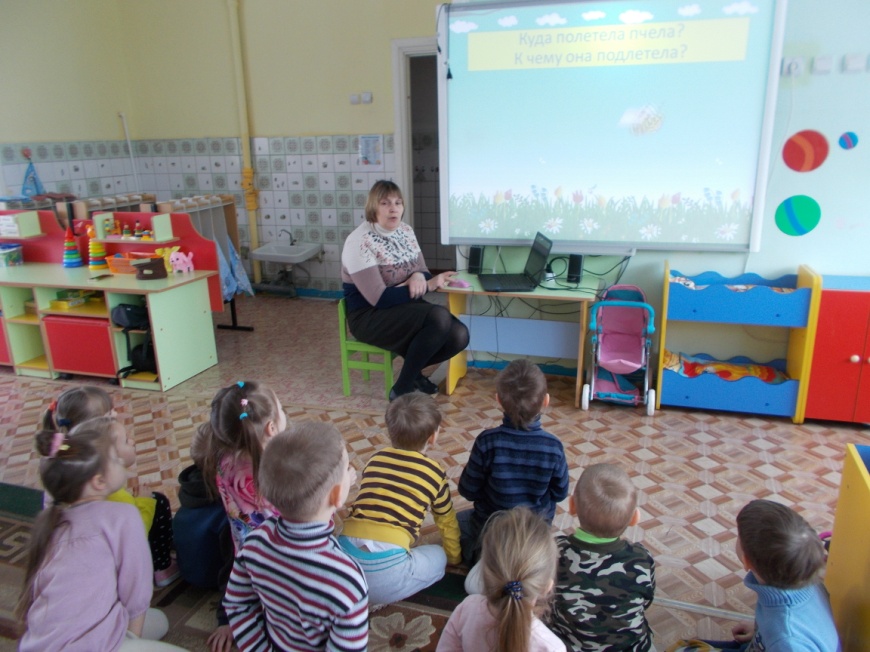 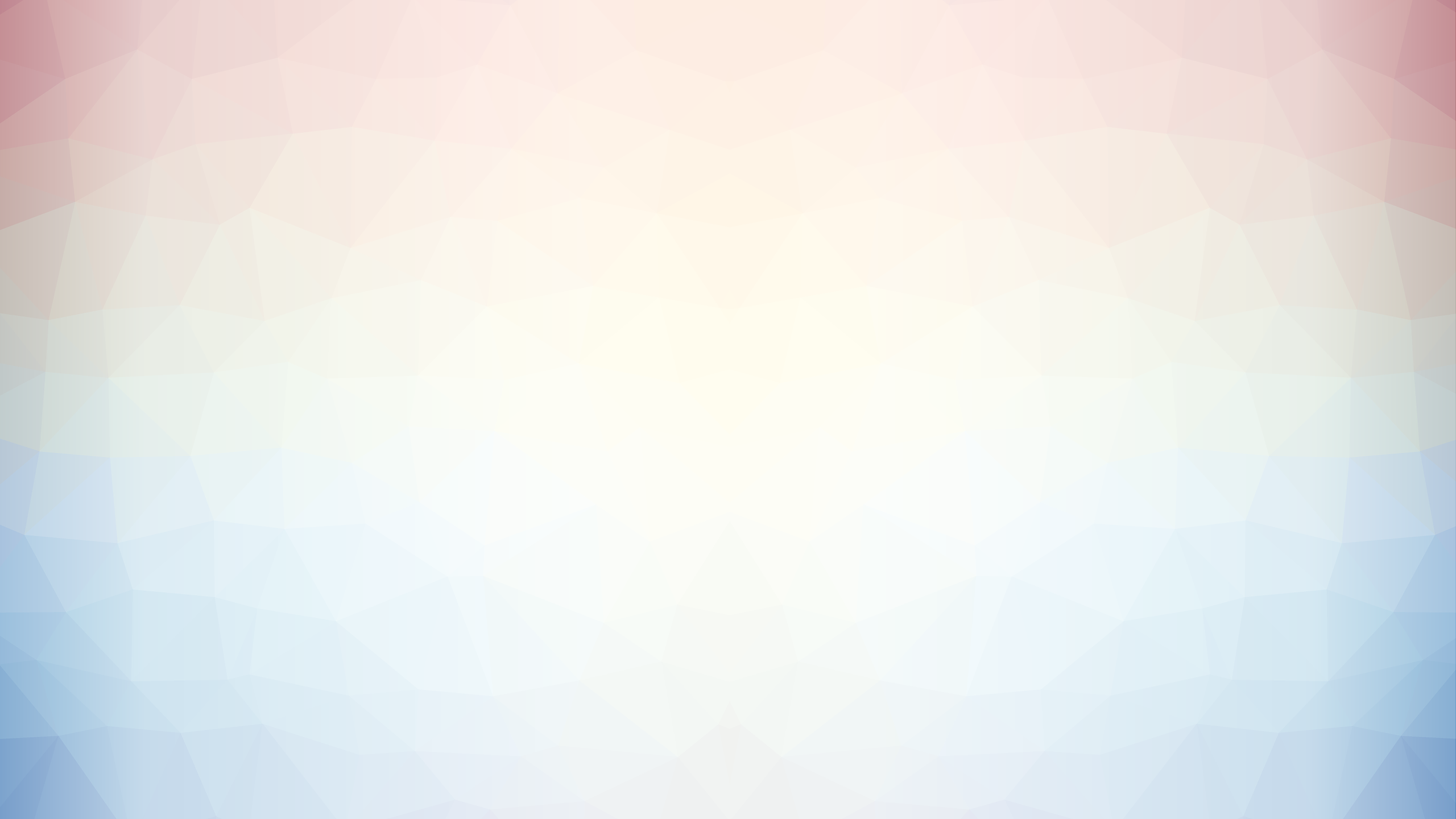 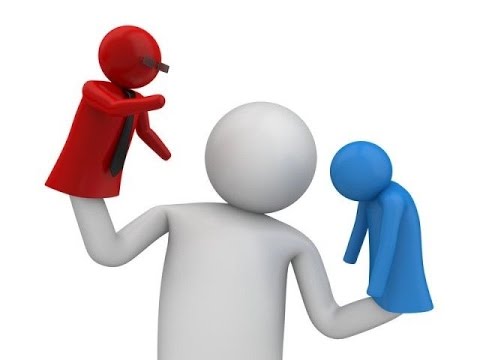 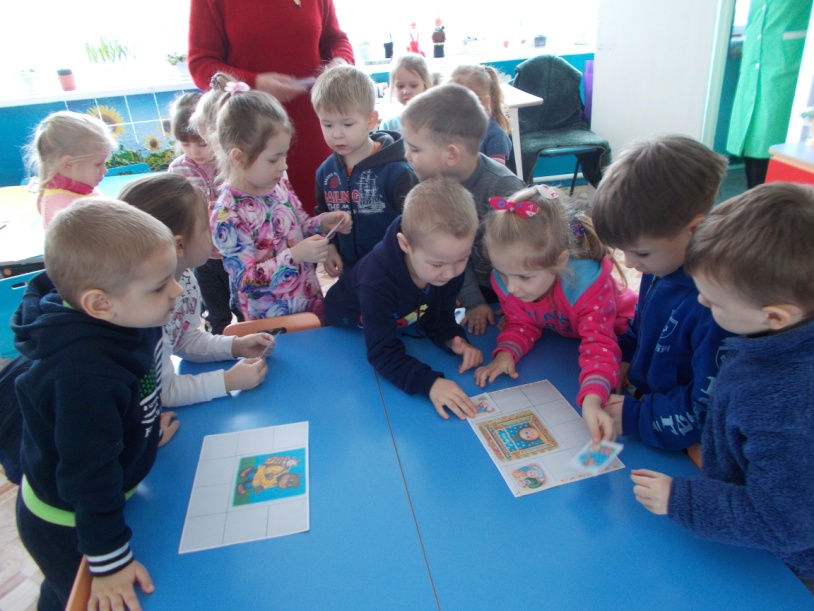 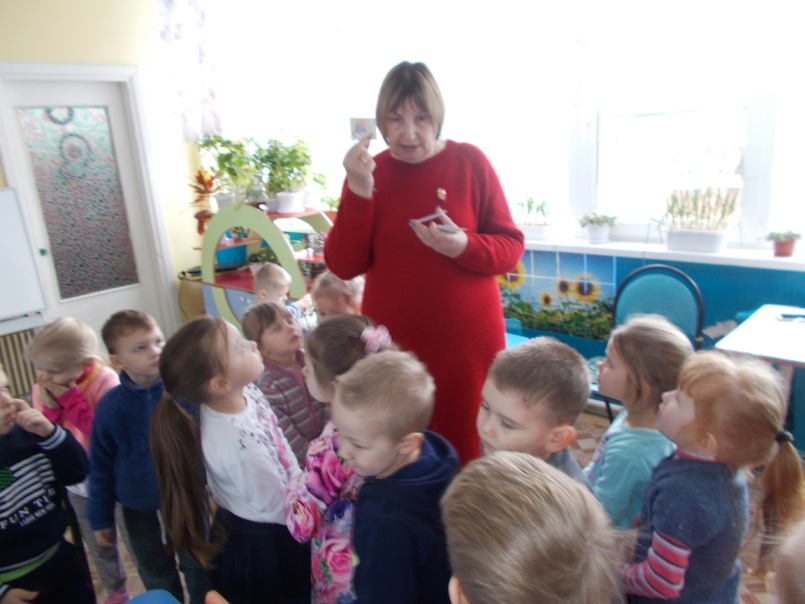 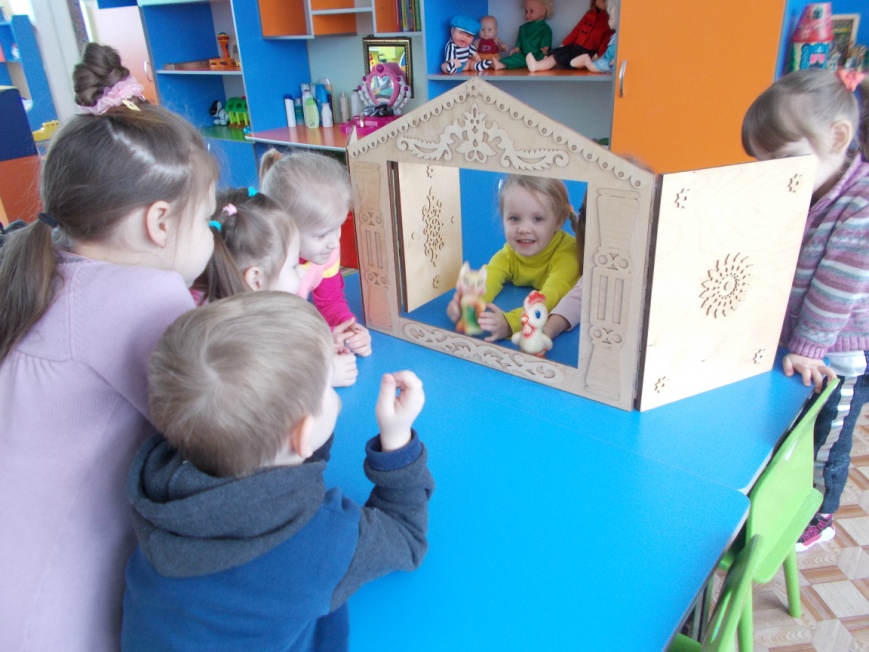 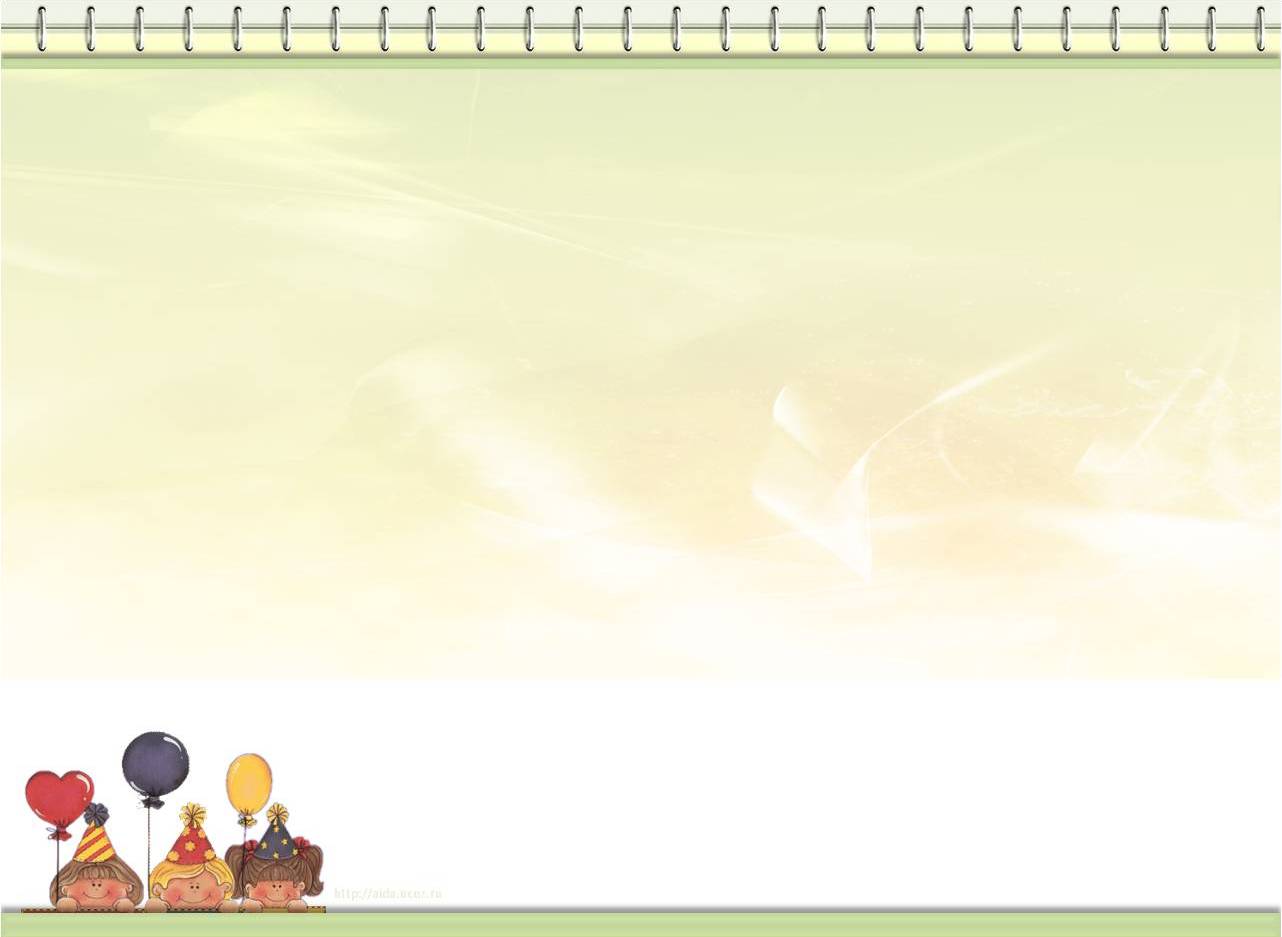 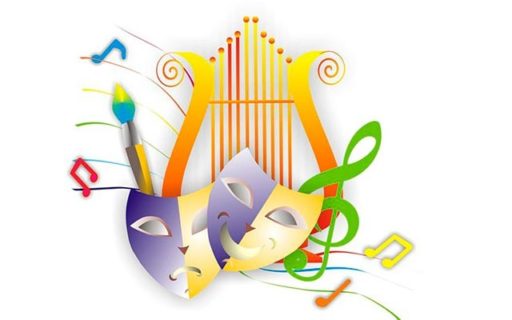 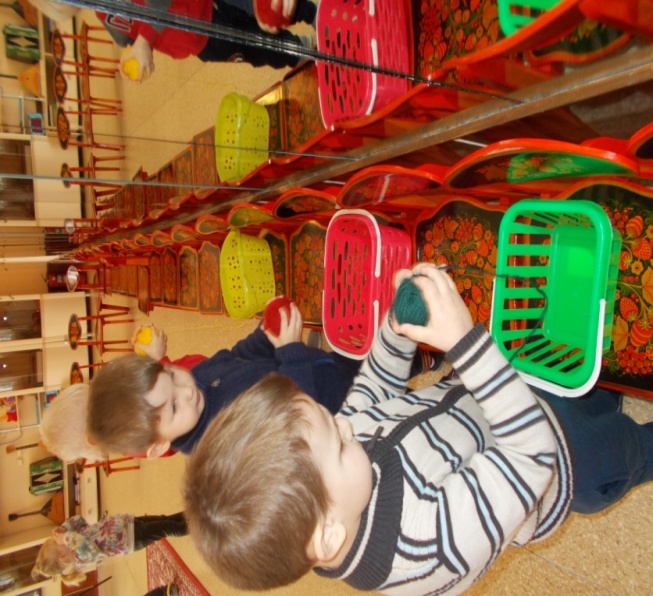 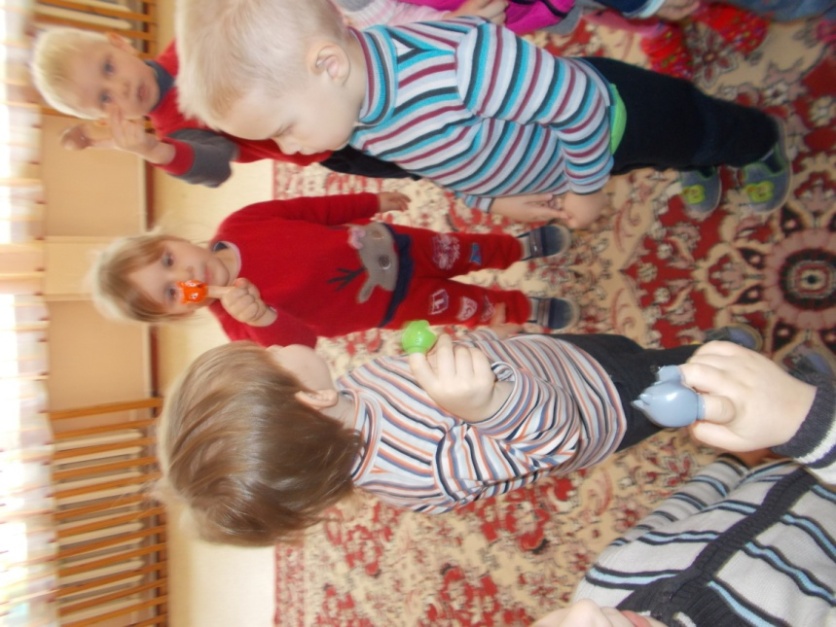 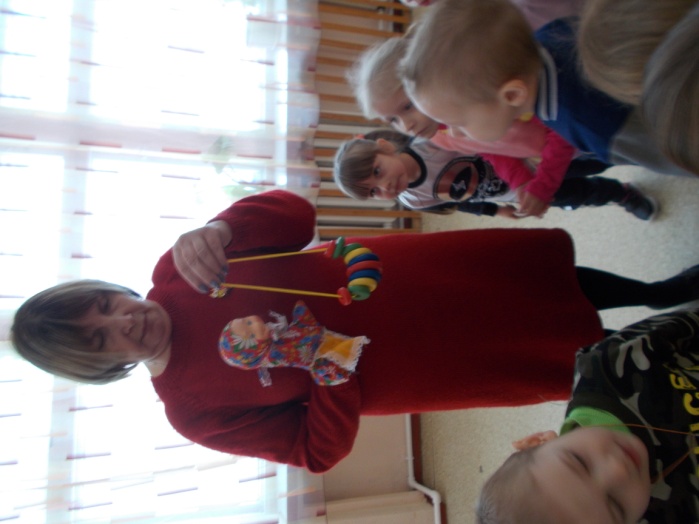 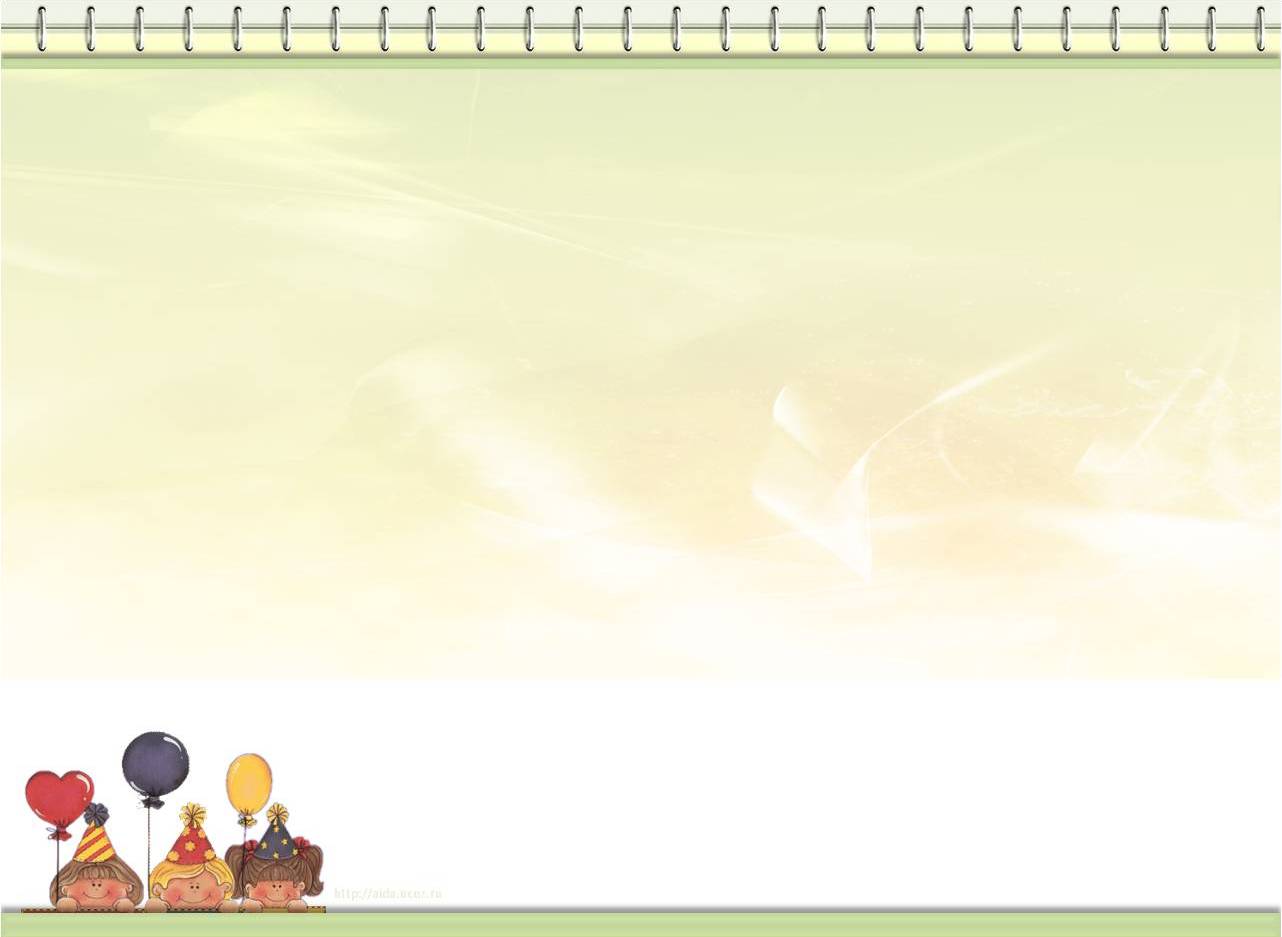 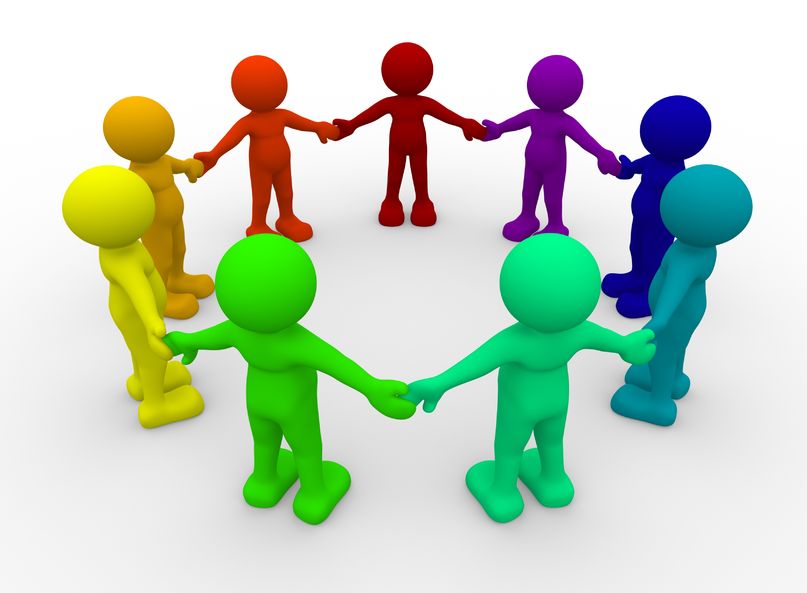 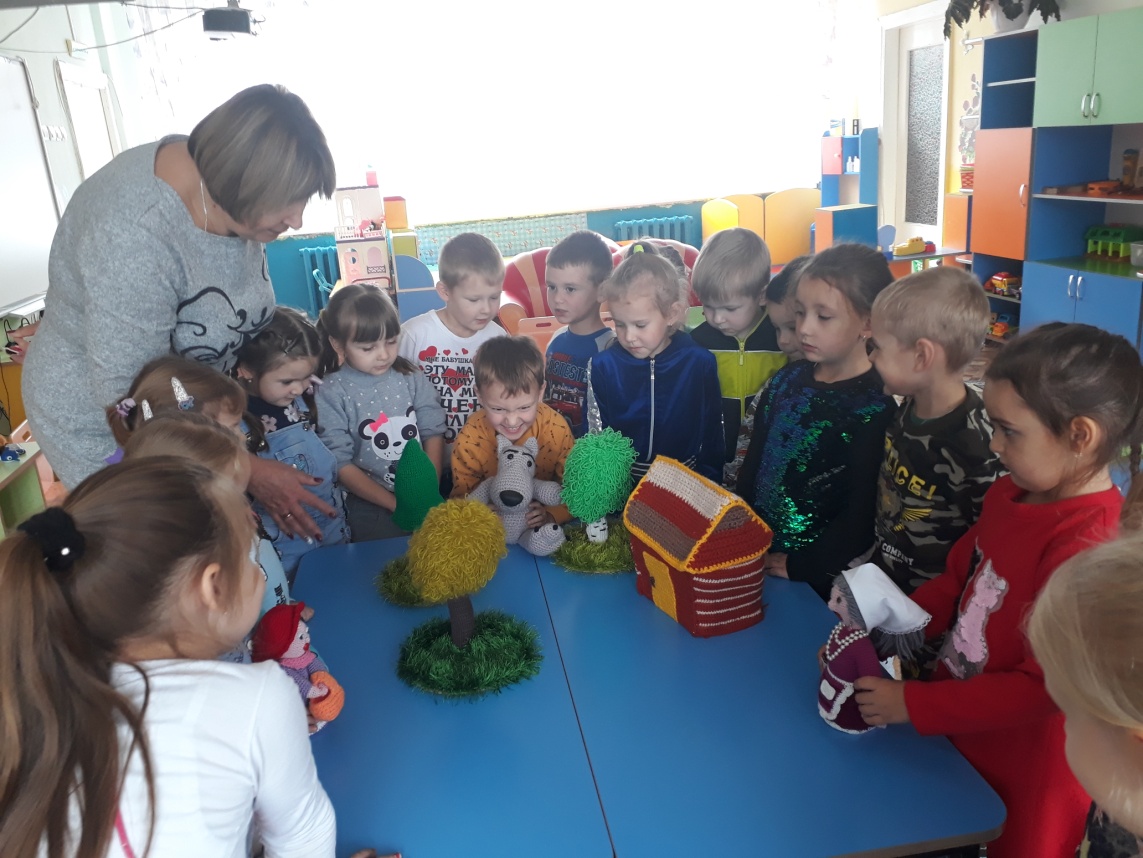 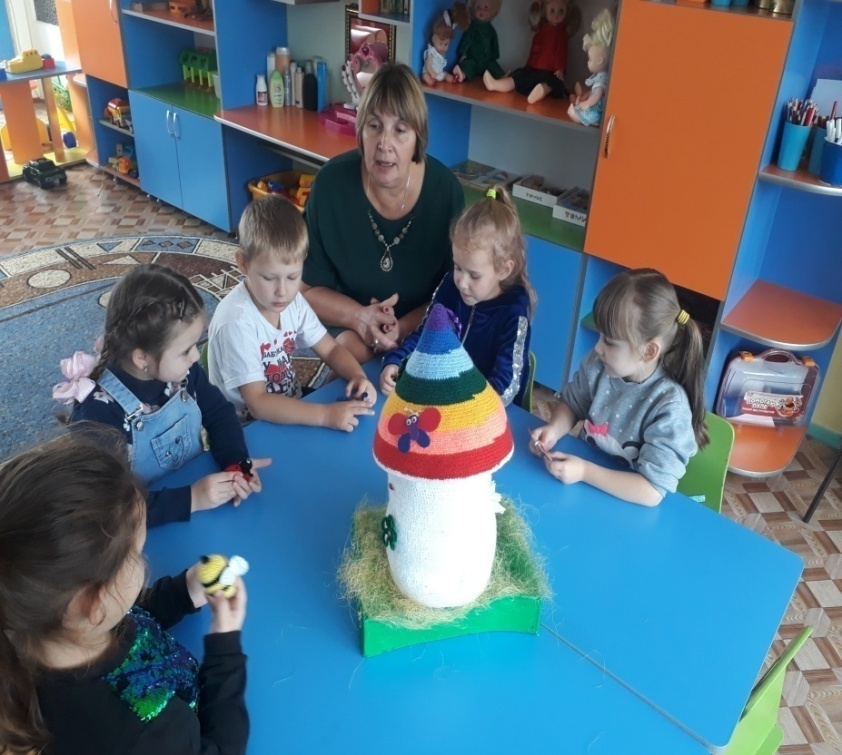 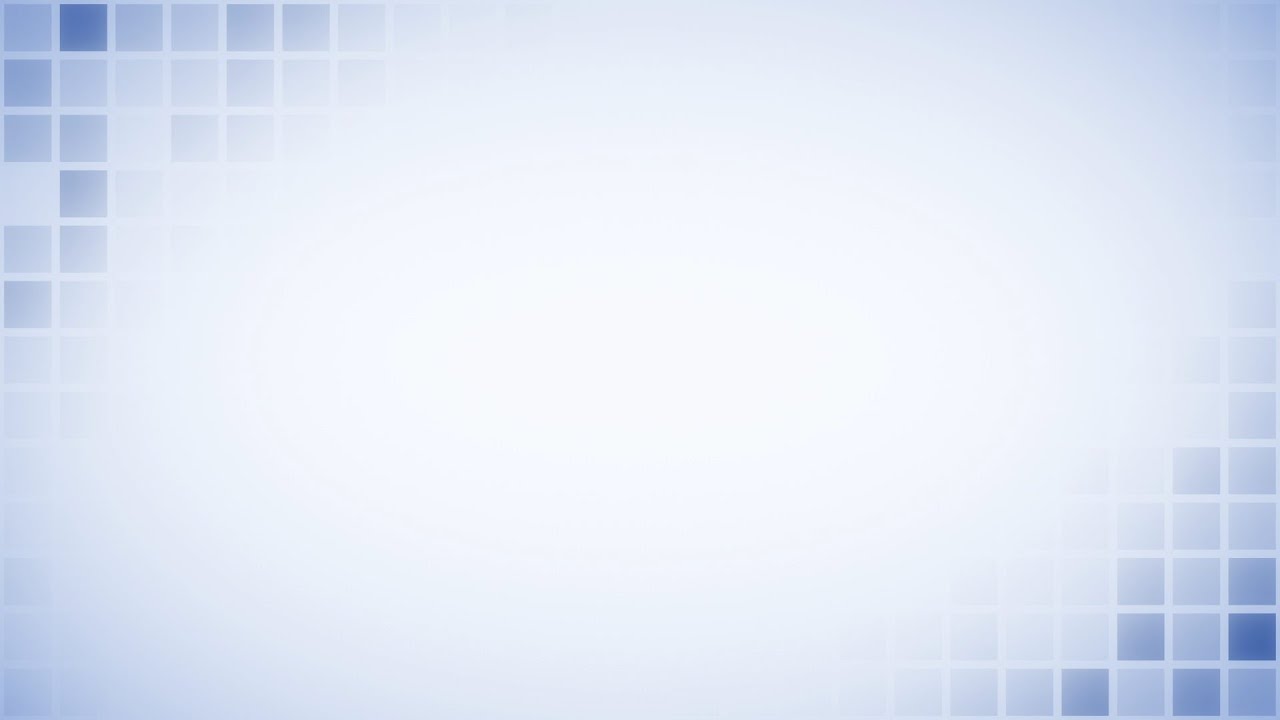 «Интерактивный спектакль»
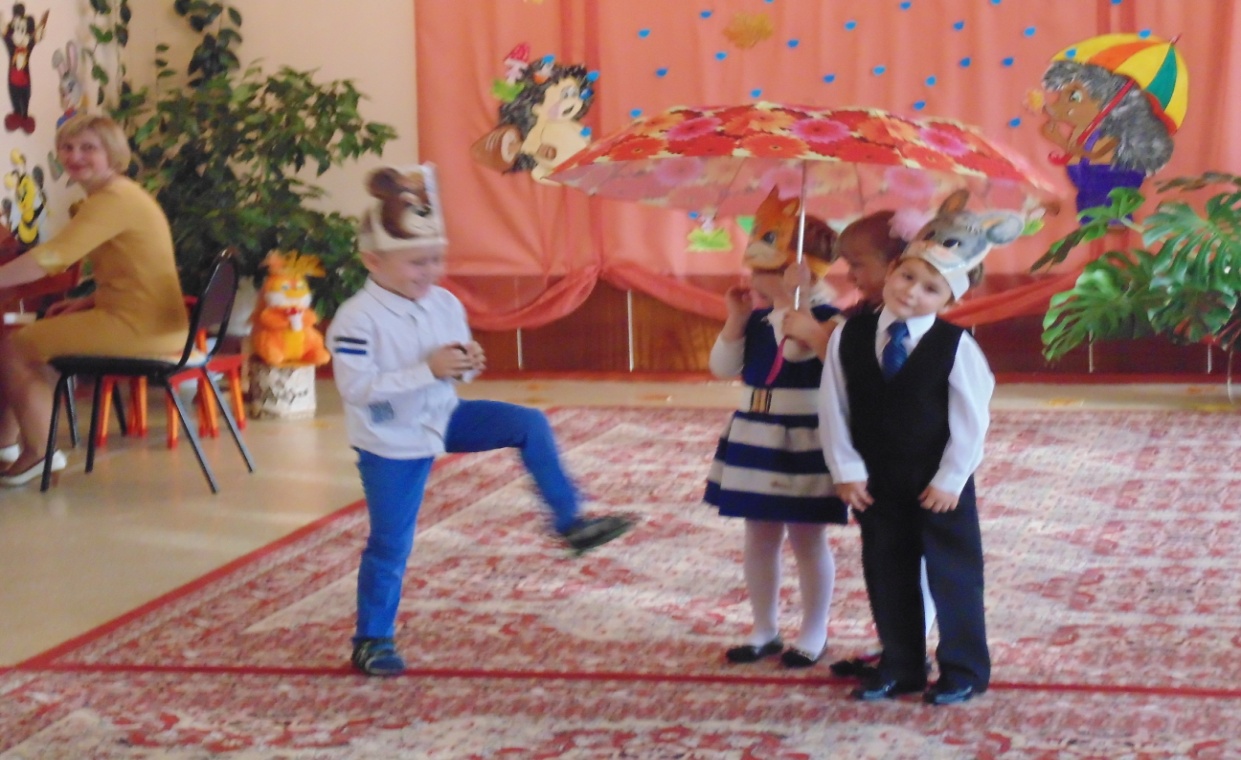 Использование экспериментирующих методов работы со зрителем
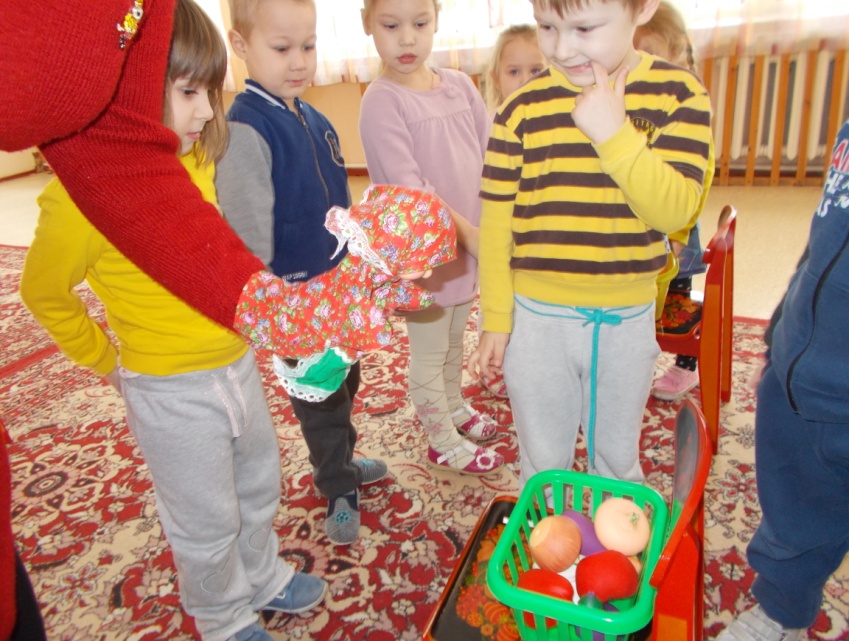 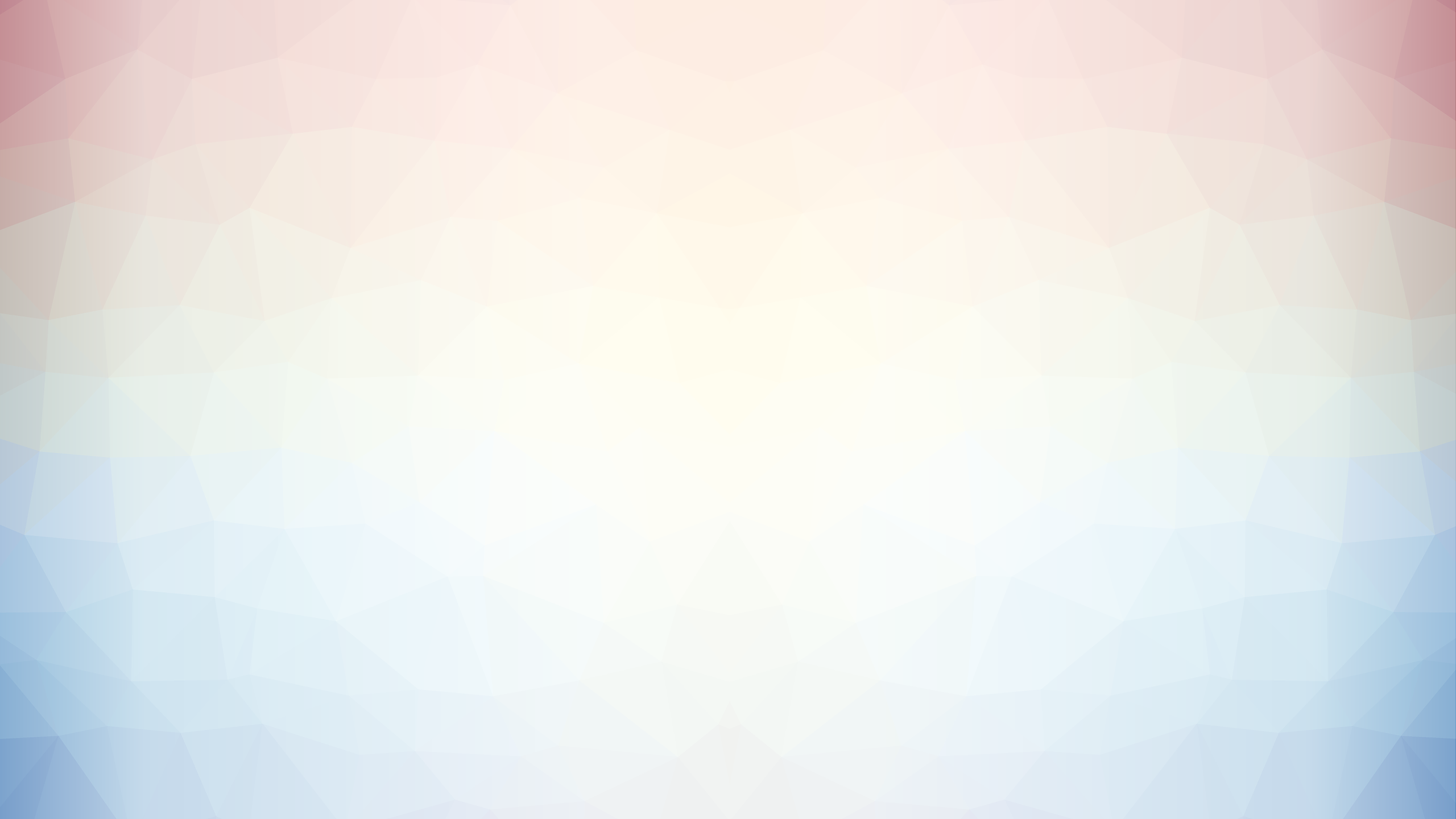 «Моментальные сказки» или «Театр-экспромт»
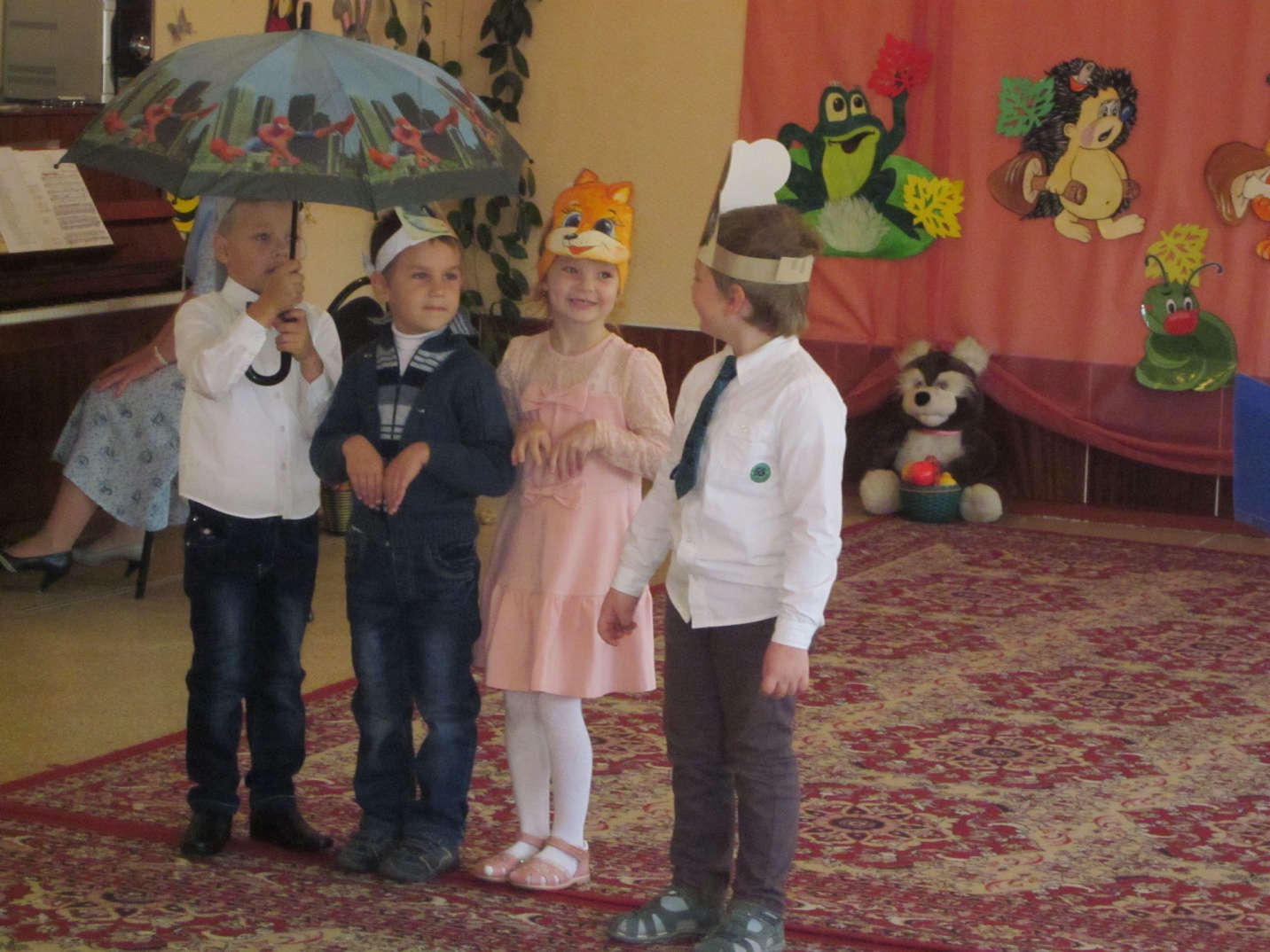 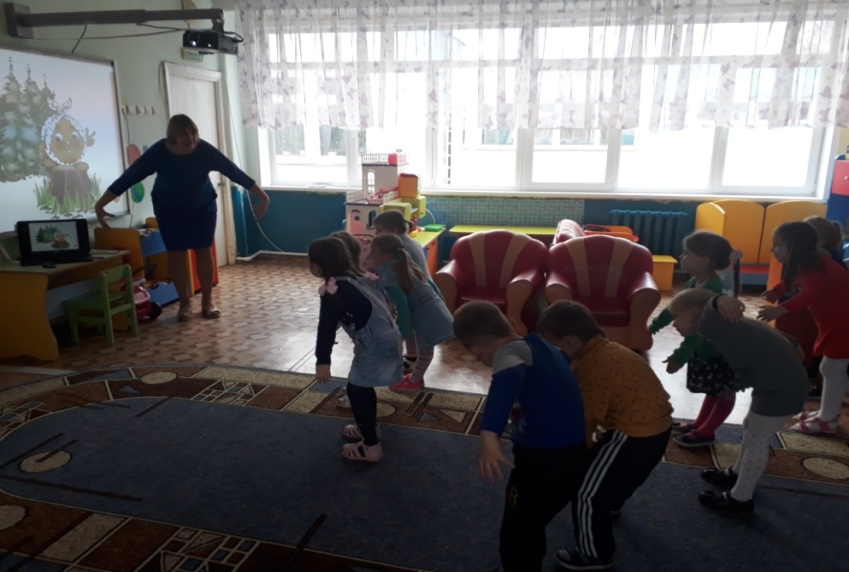 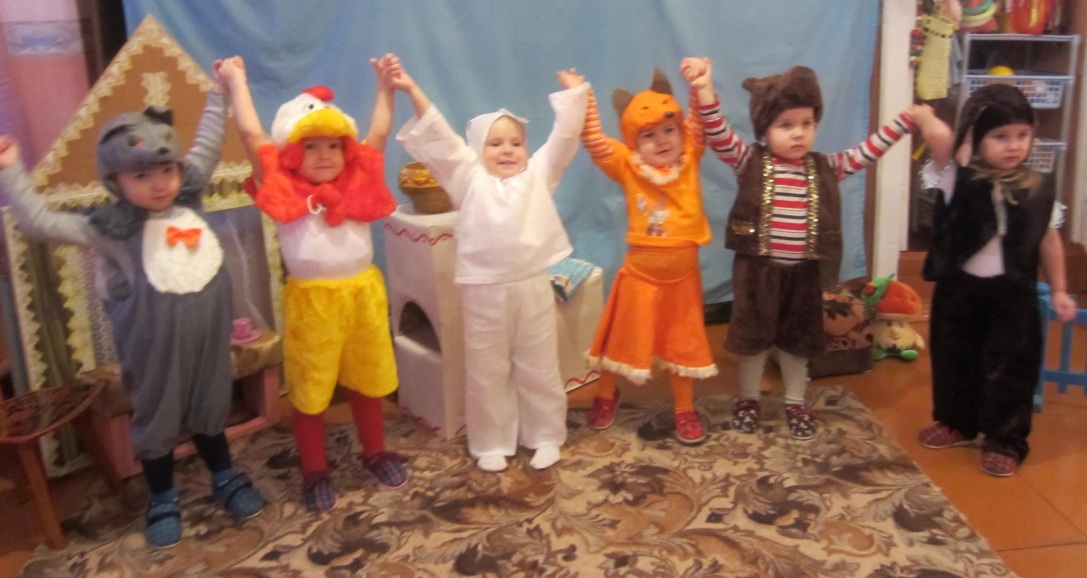 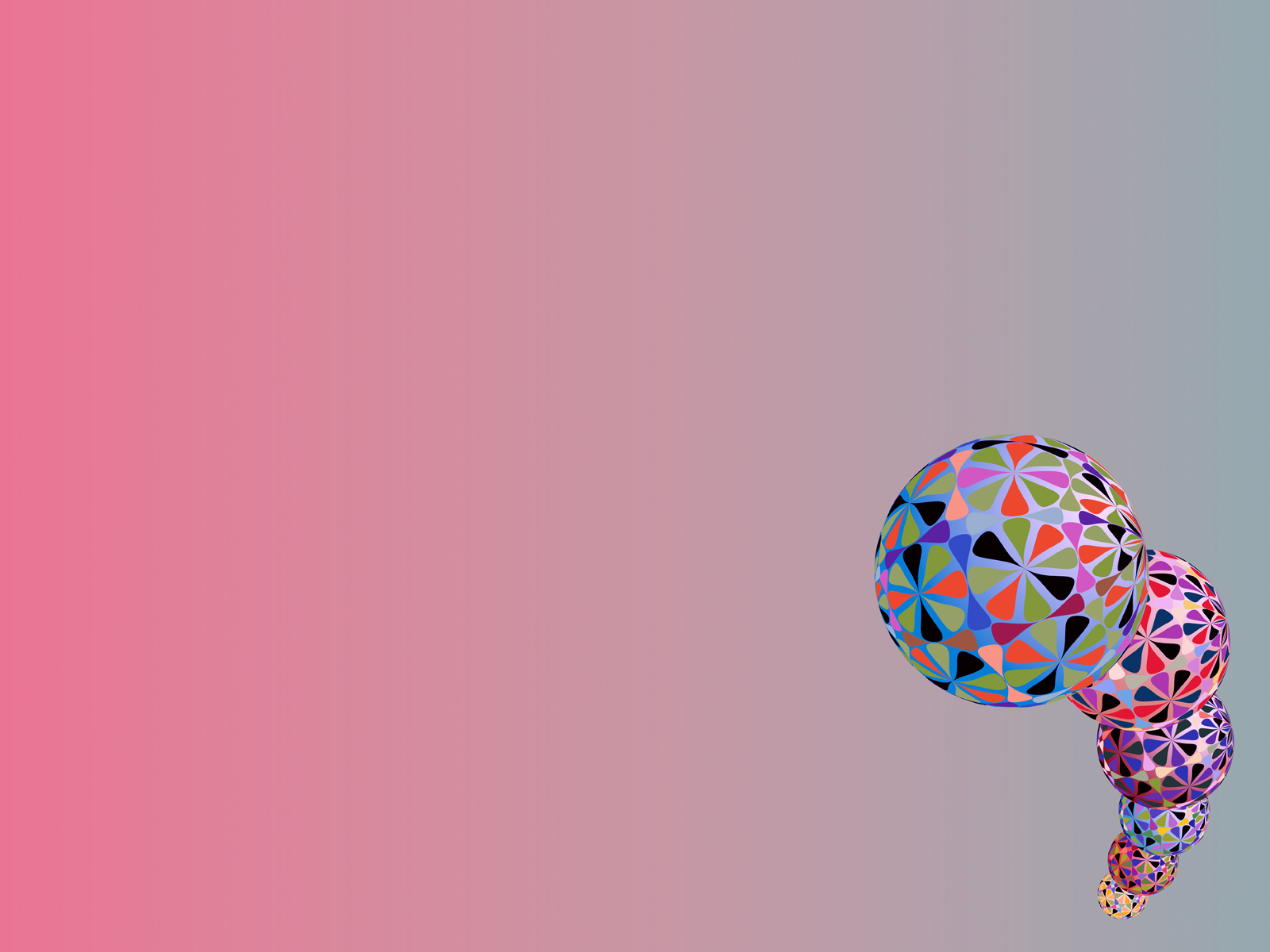 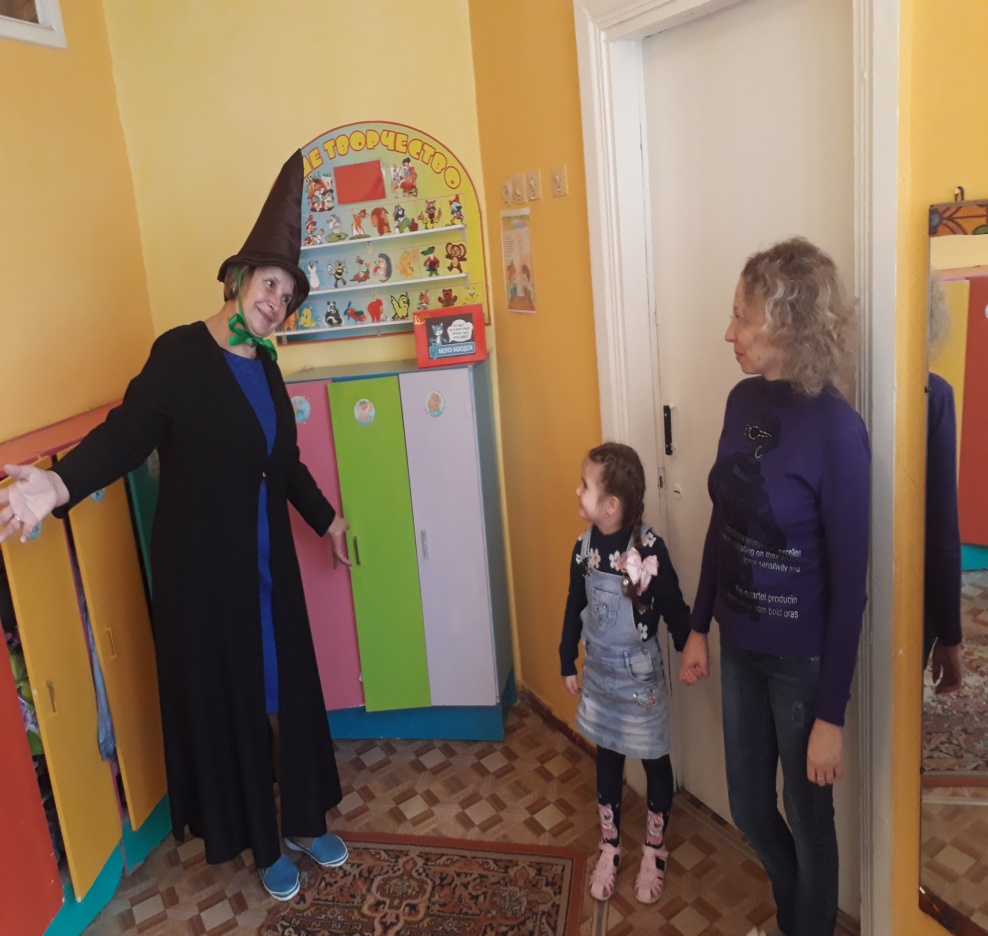 Театральные пятницы «без репетиций»
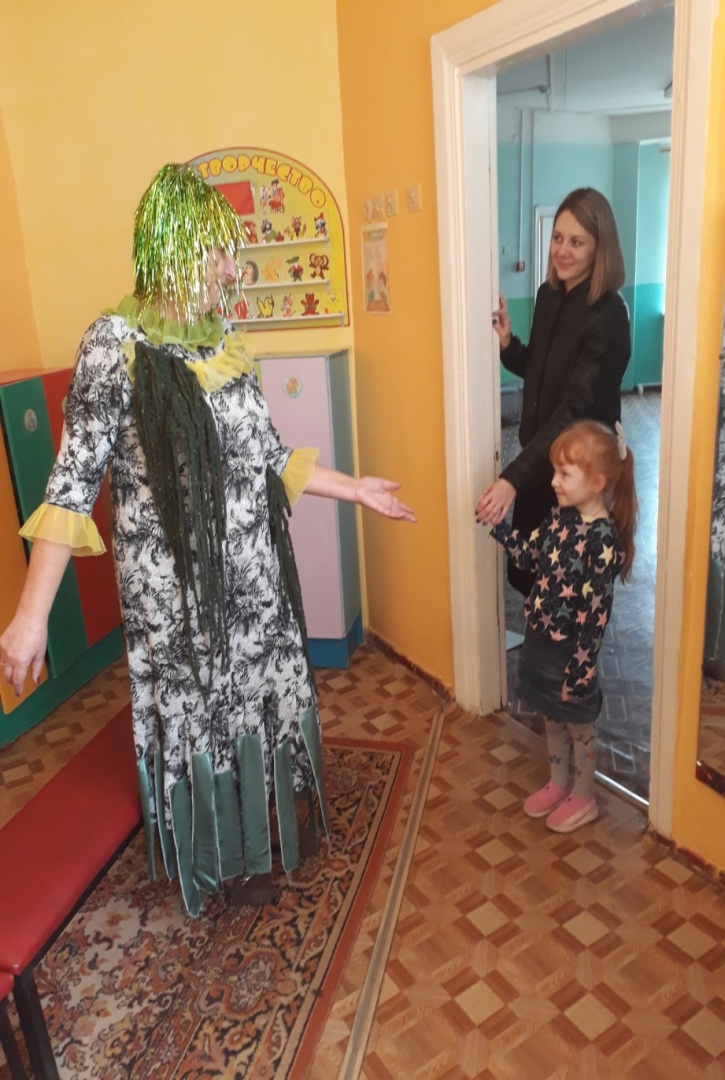 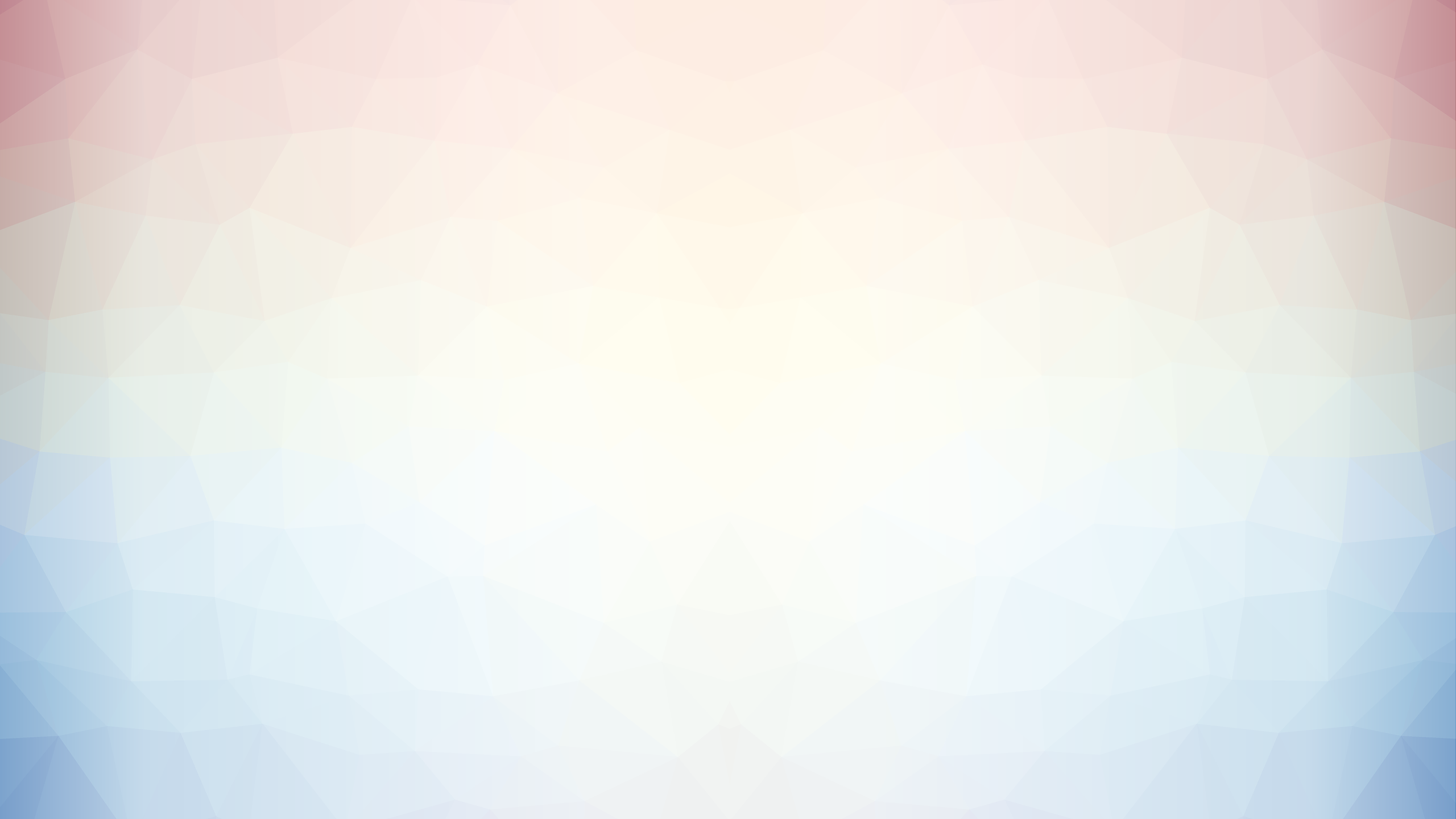 III блок «Волшебный мир театра»
Формы взаимодействия с родителями
Беседы – консультации (о способах развития способностей и преодоления проблем конкретного ребенка)
Выставки (фото выставки, выставка детских работ, выставка рисунков)
Творческие мастерские (именно здесь родители и педагоги делятся опытом, совместно подготавливают материал для досугов детей)
Совместные спектакли
Совместные театральные праздники (по инициативе родителей)
Дни открытых дверей
Совместные литературные вечера
Творческие встречи, семейные посиделки, мастер-классы, родительские гостиные, общение на сайте ДОУ, в социальных сетях.
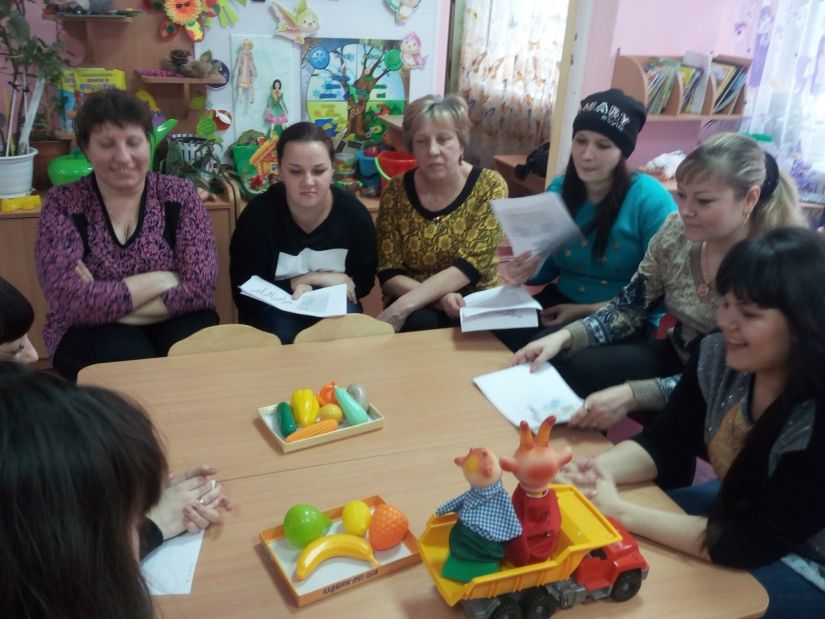 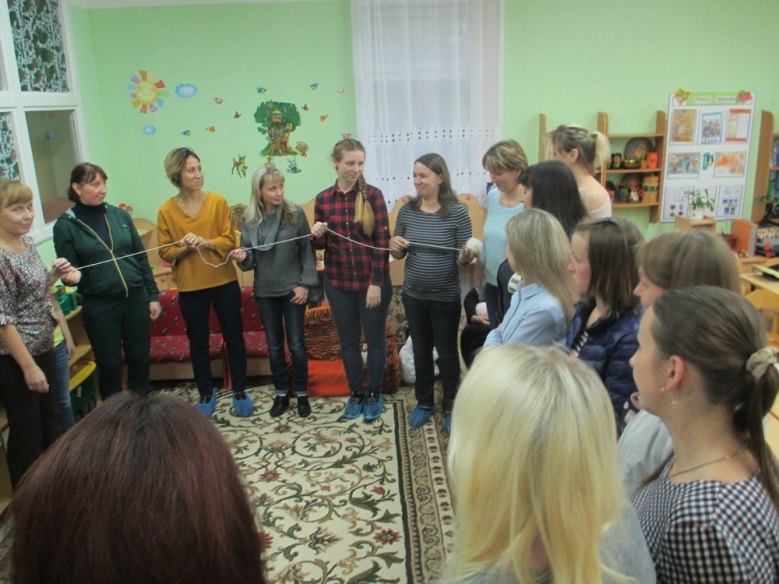 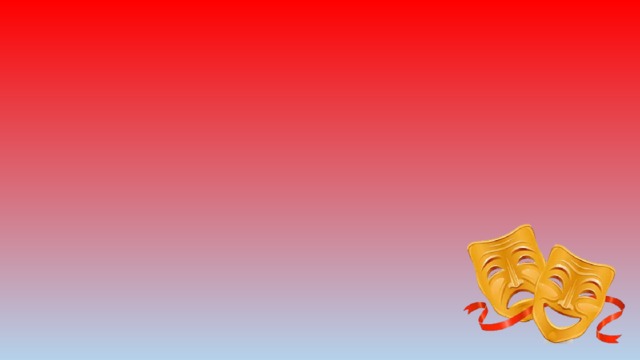 Литературно-творческая гостиная «Пусть всегда будет мир!»
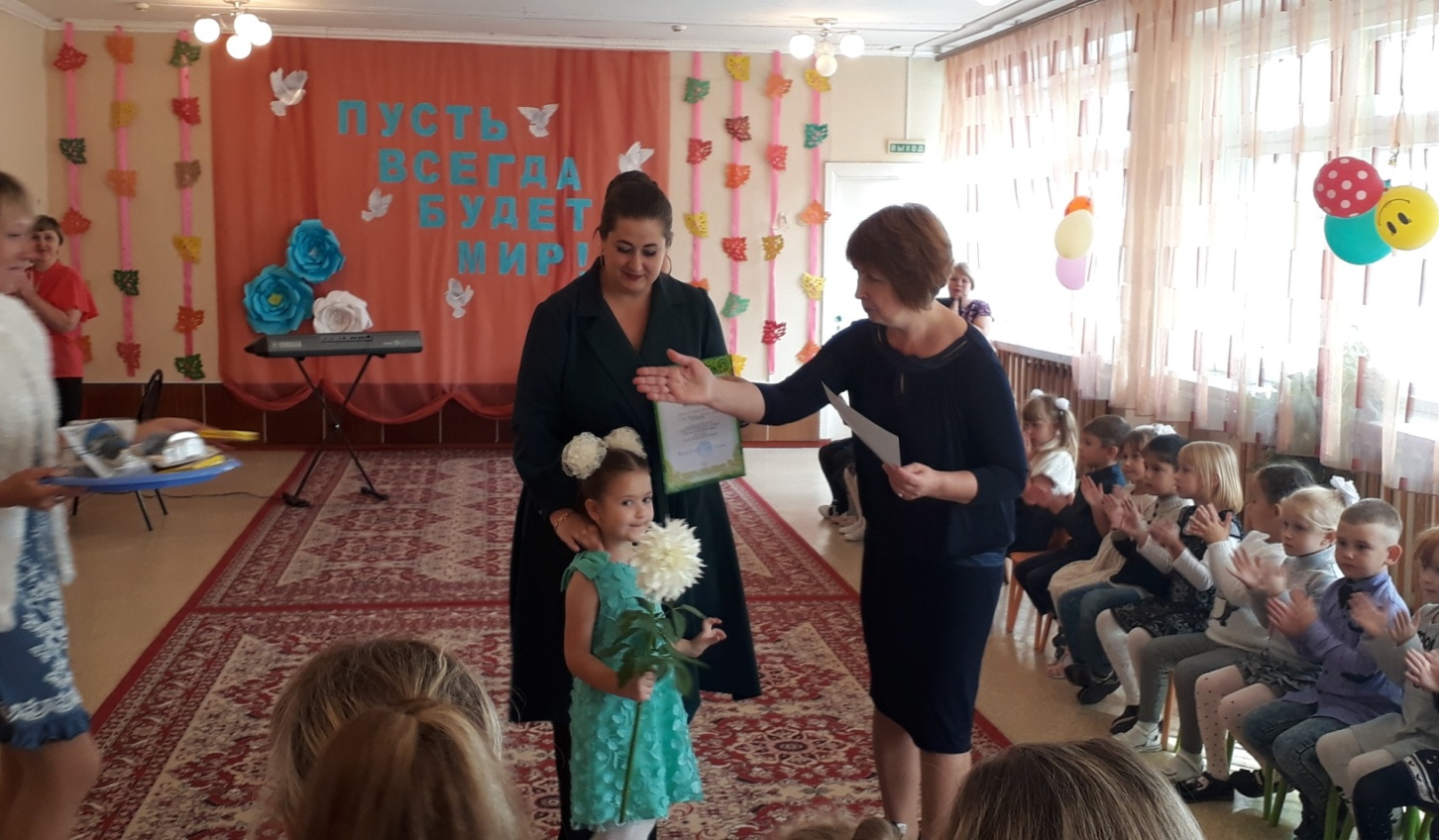 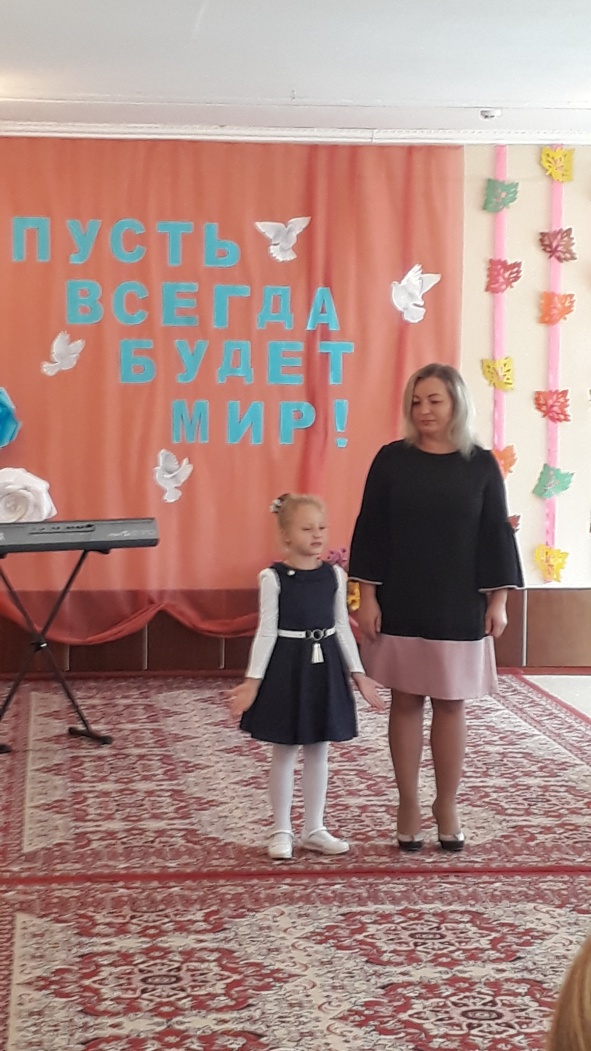 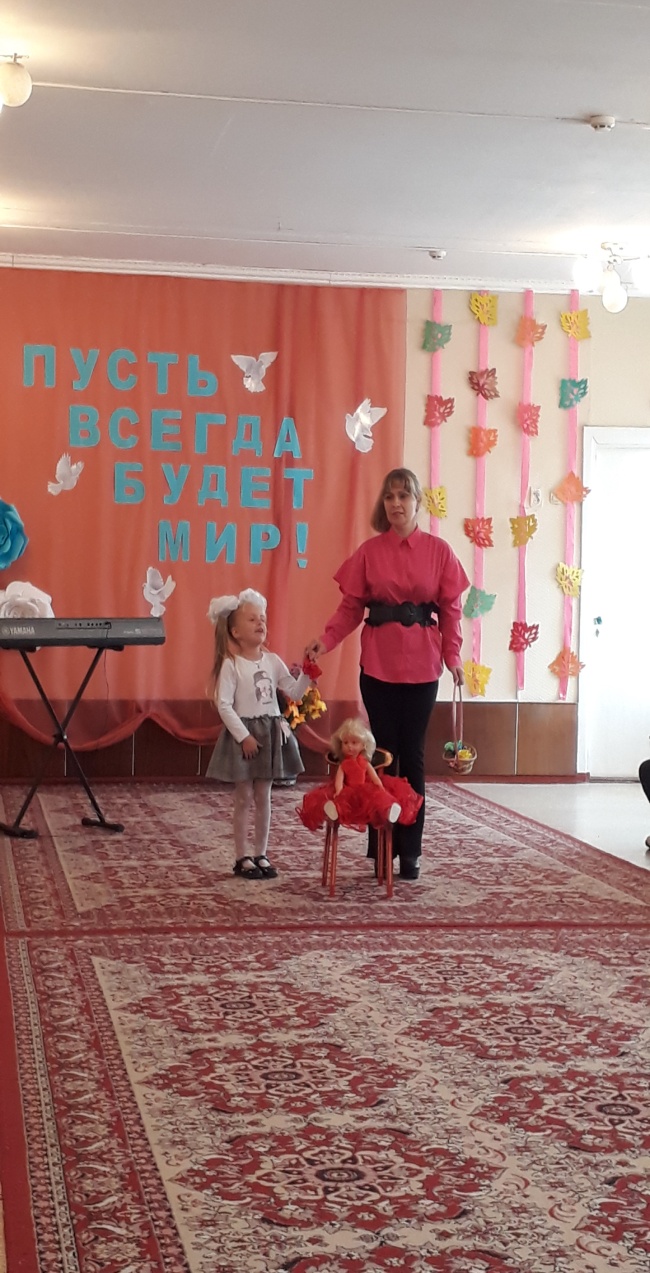 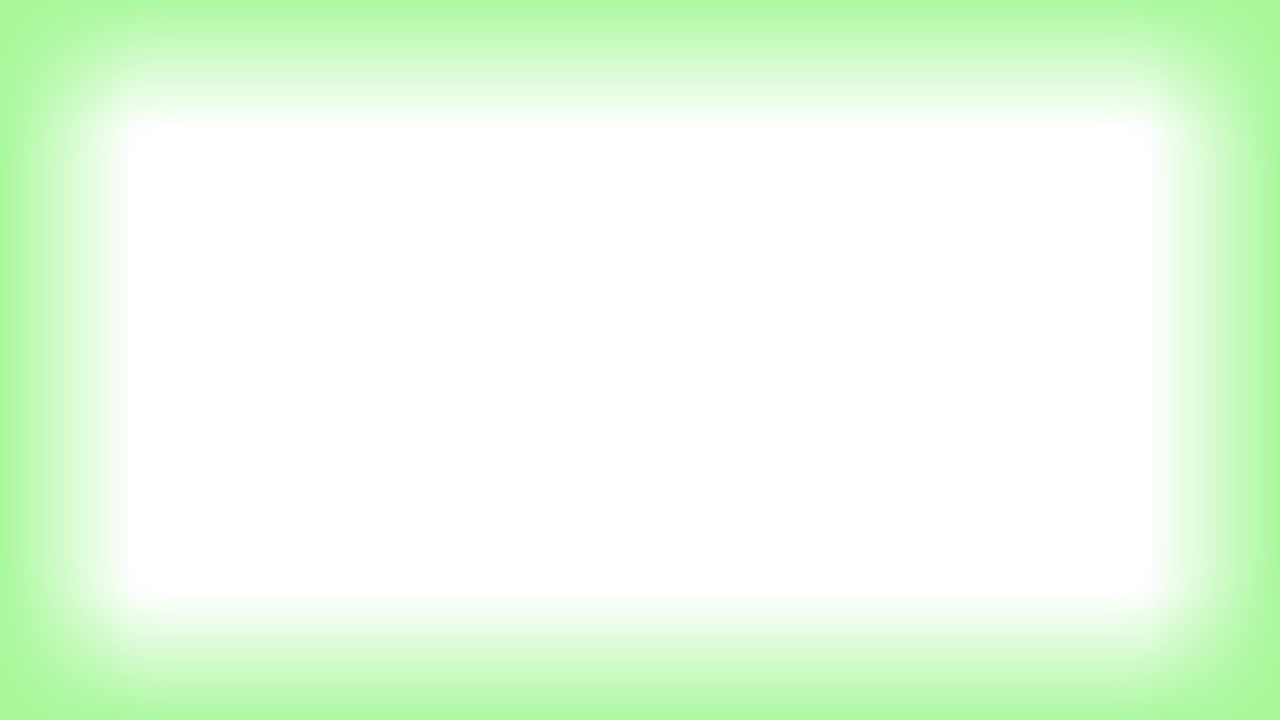 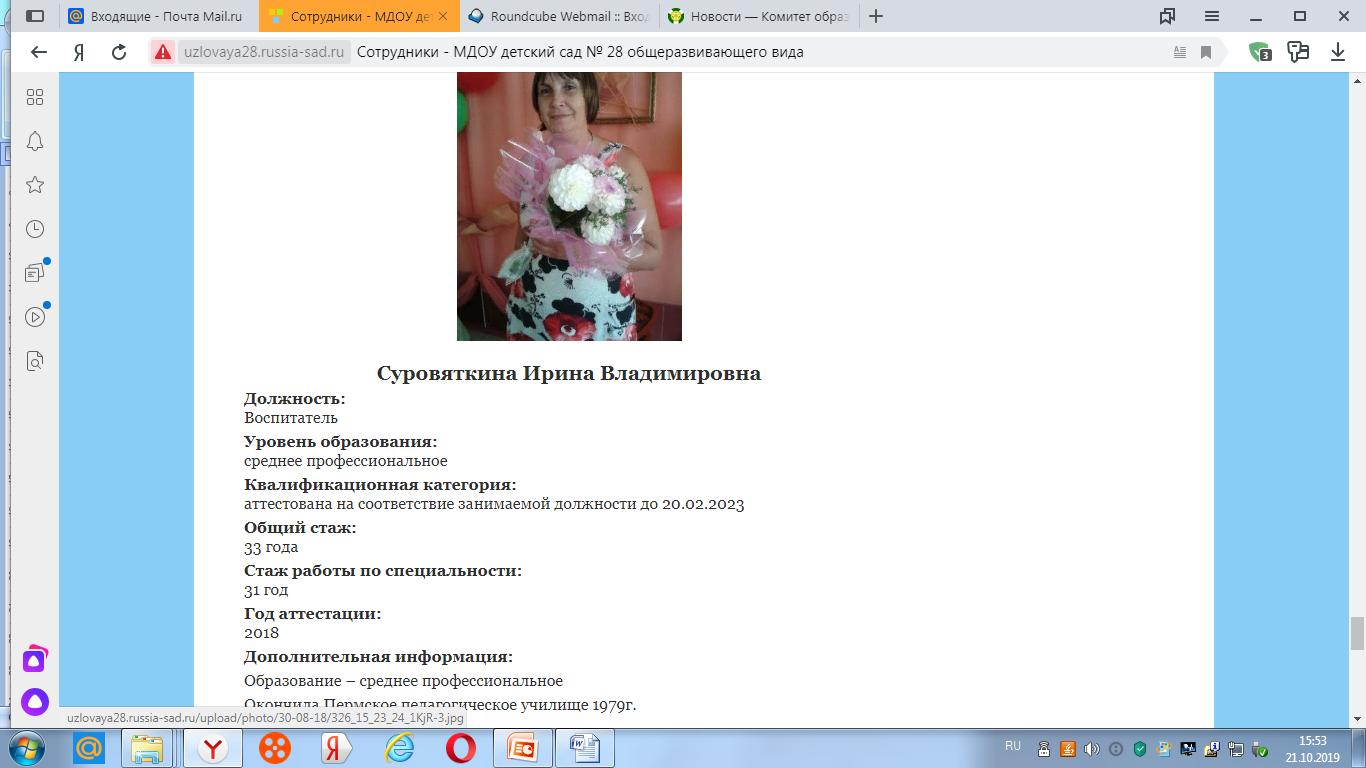 http://uzlovaya28.russia-sad.ru/
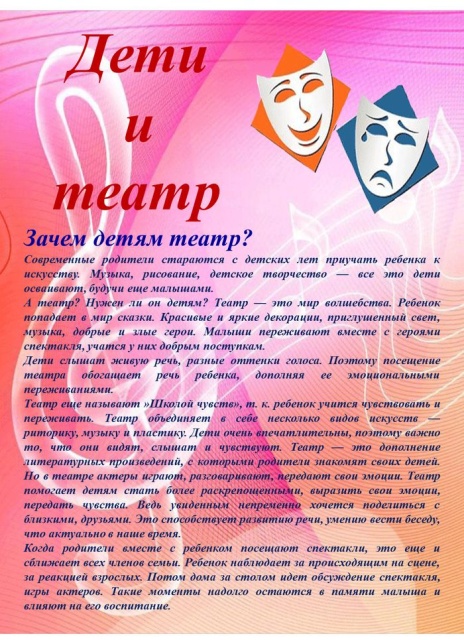 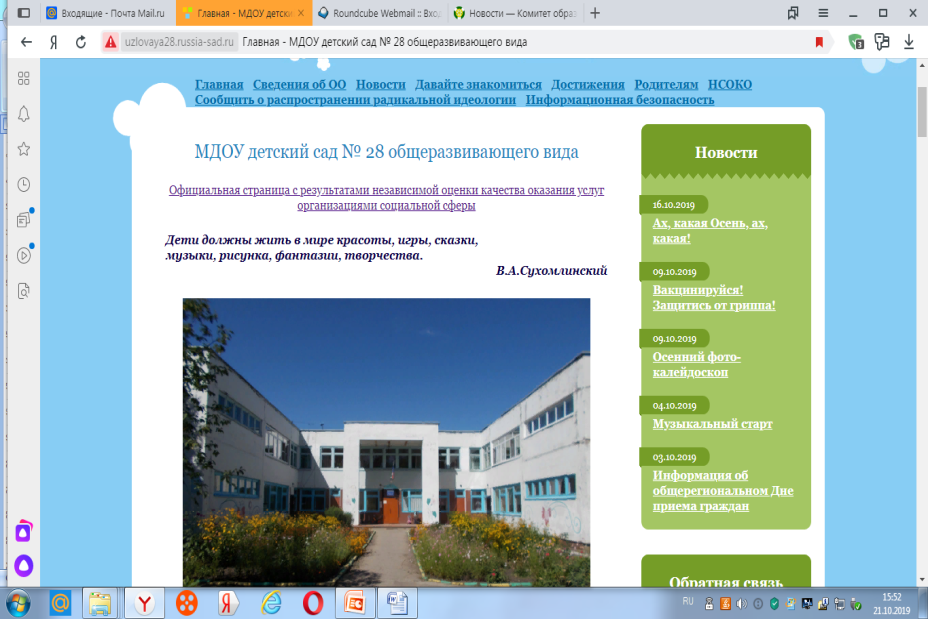 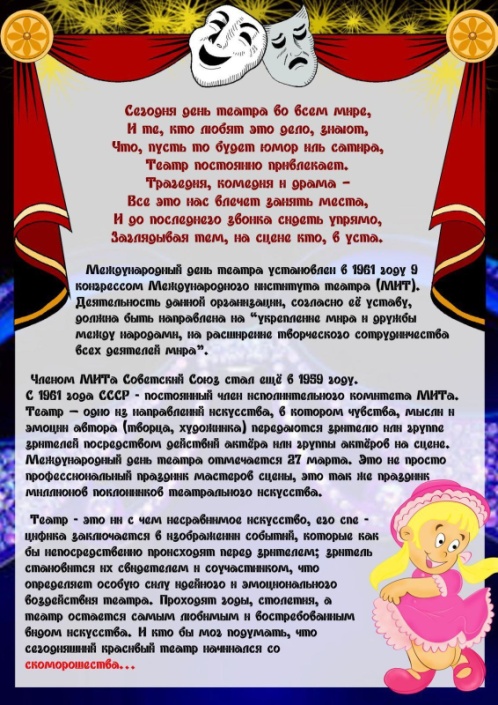 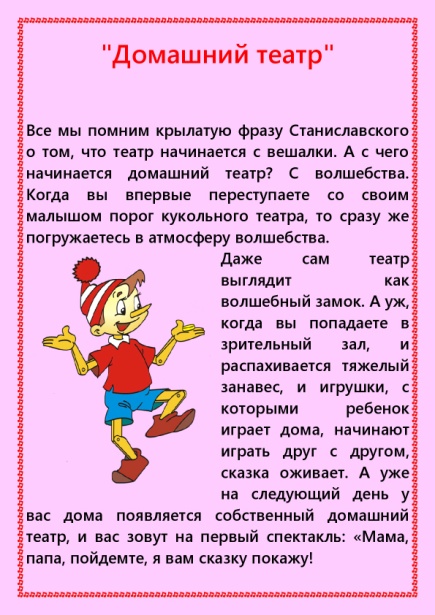 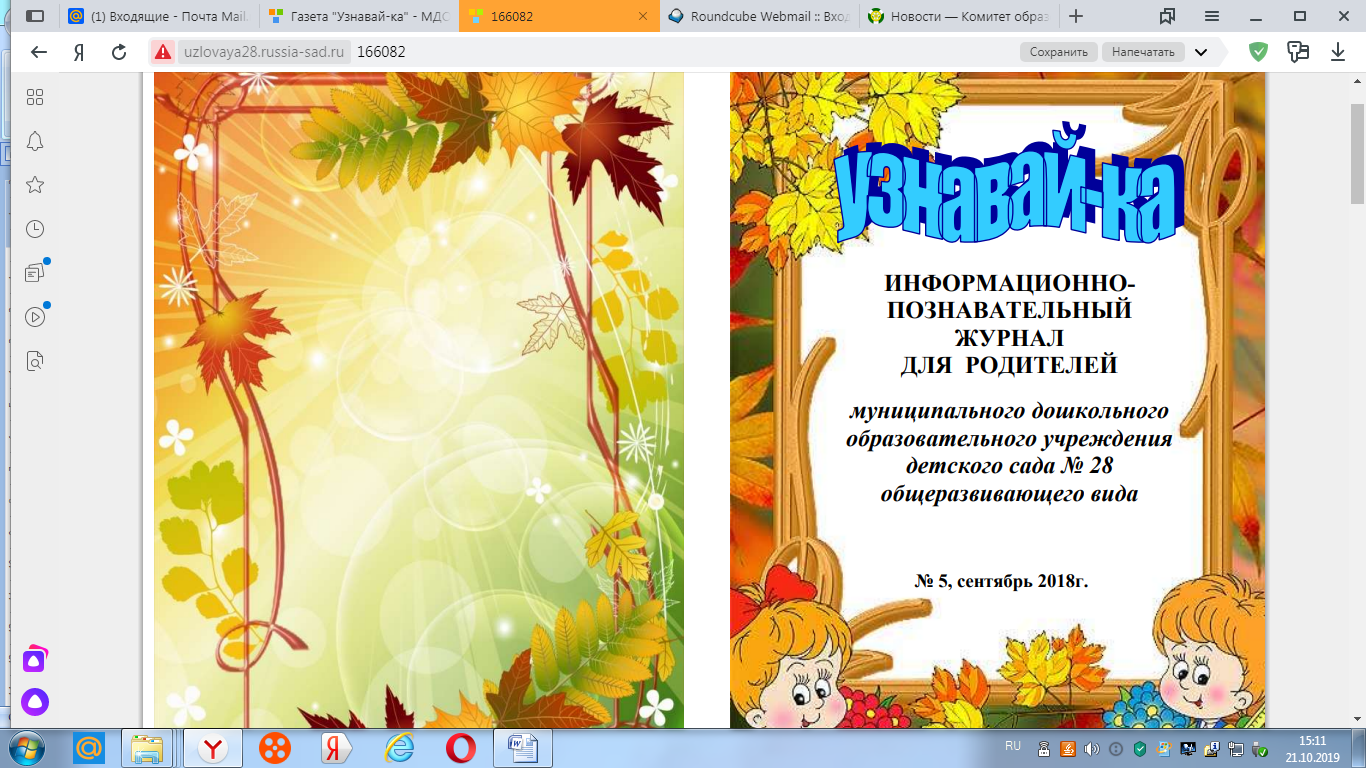 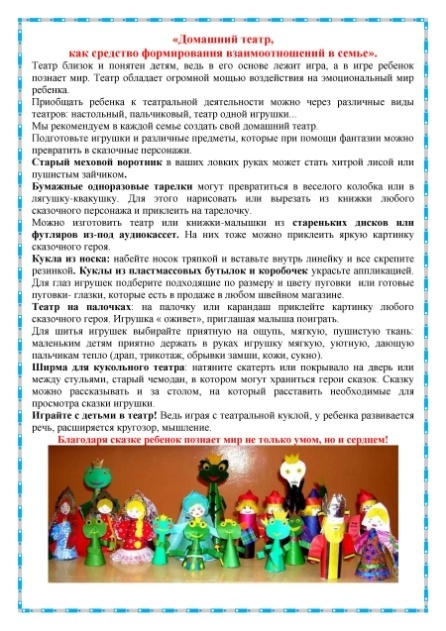 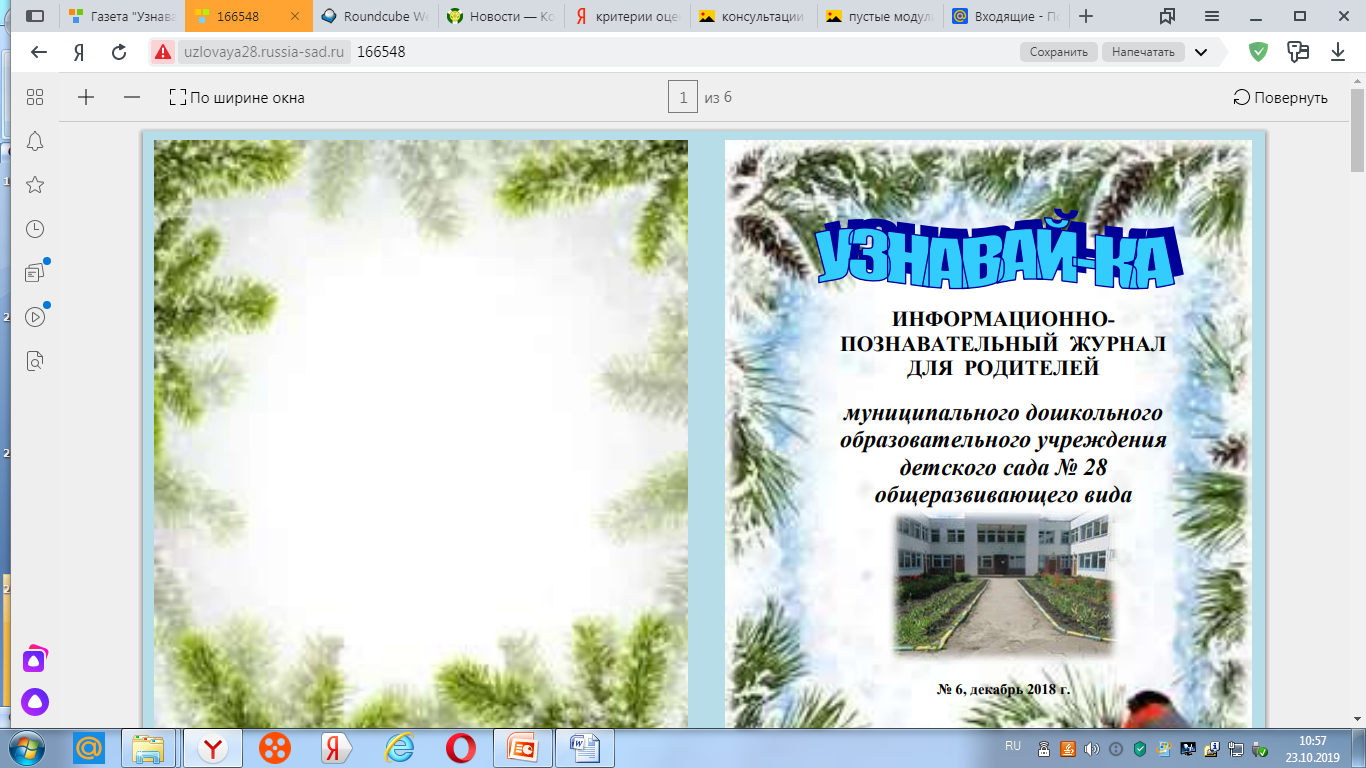 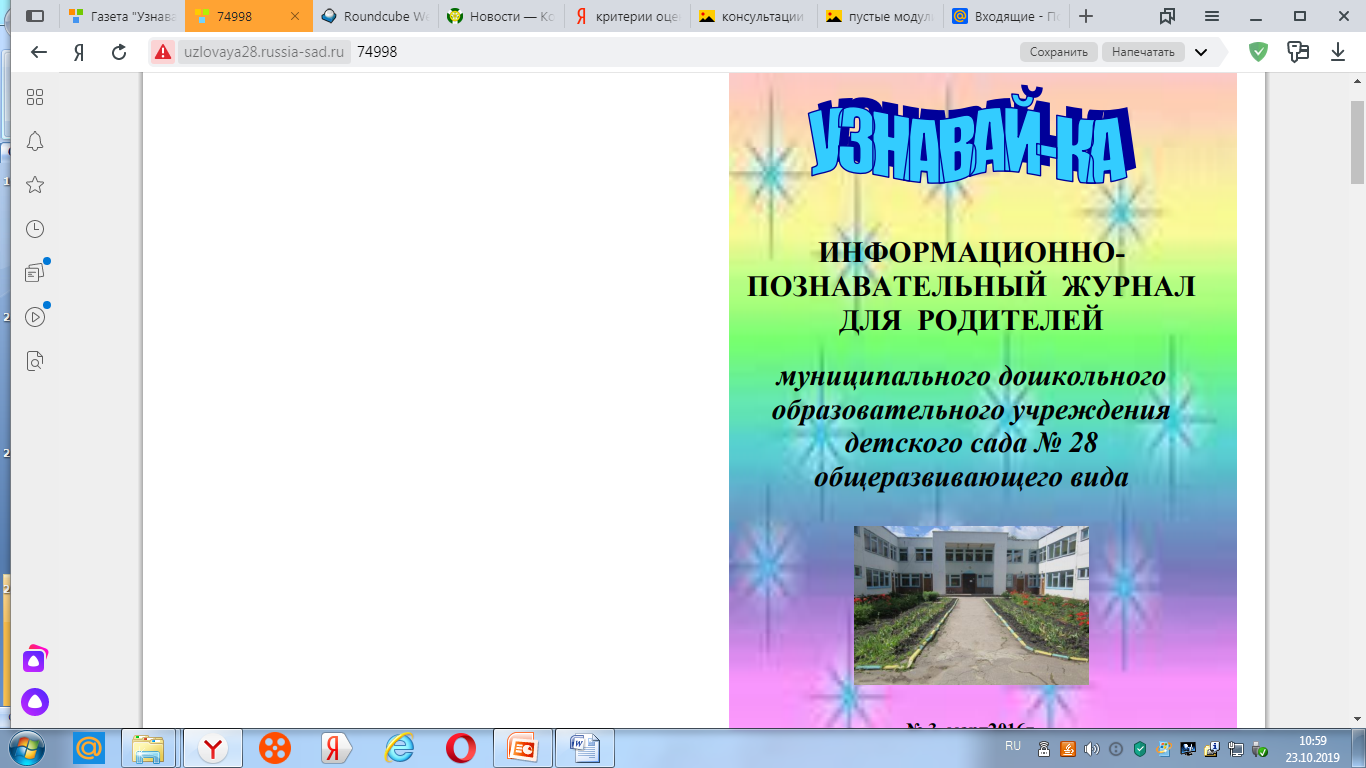 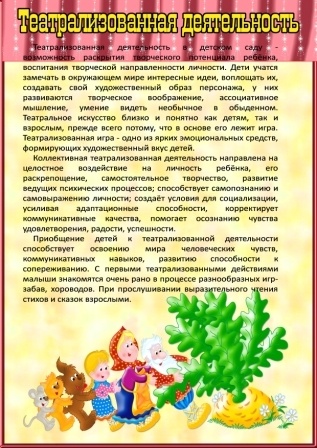 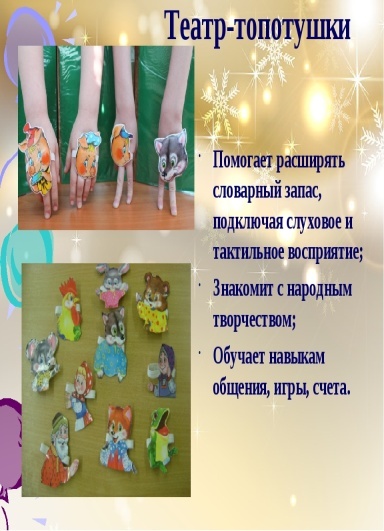 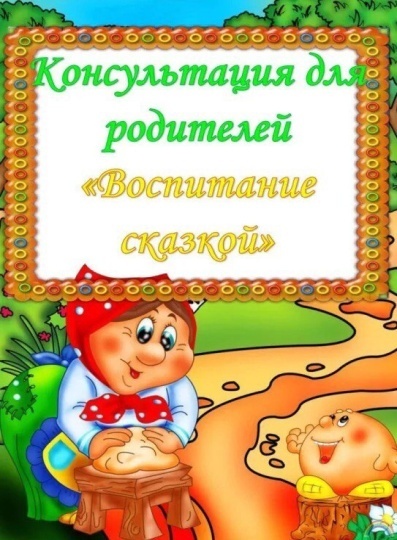 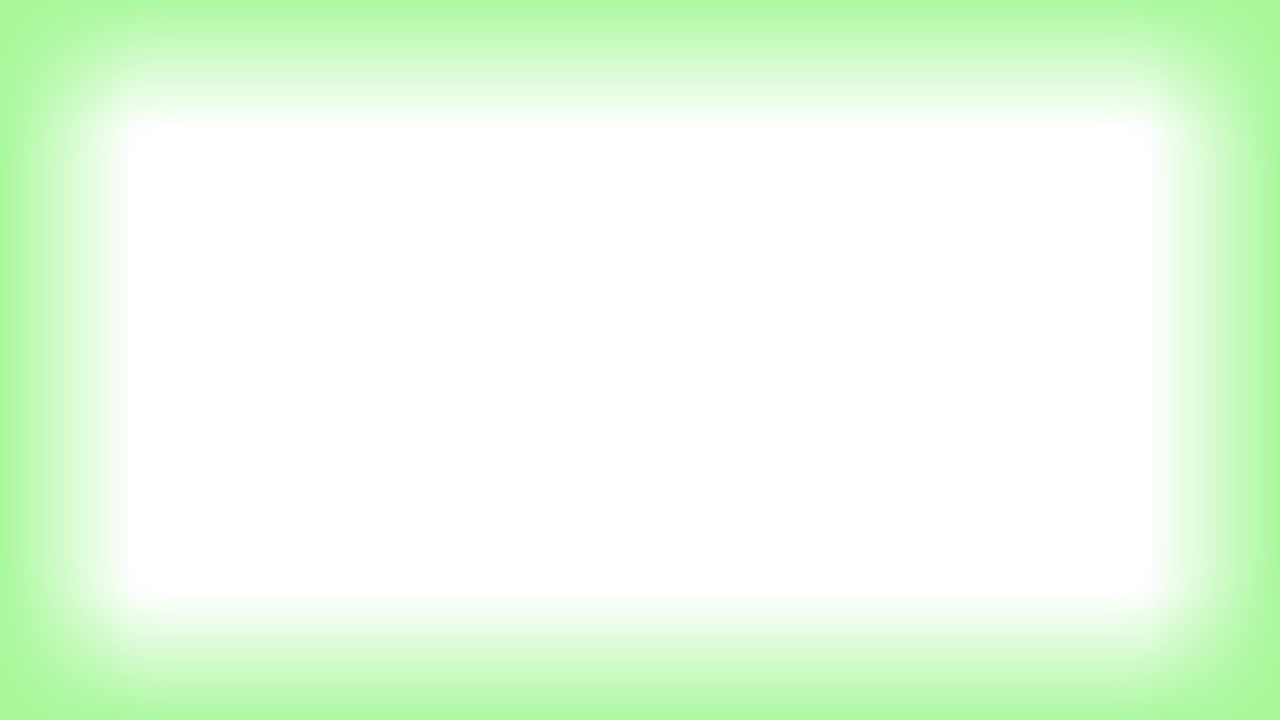 МБУК «Молодежный театр»
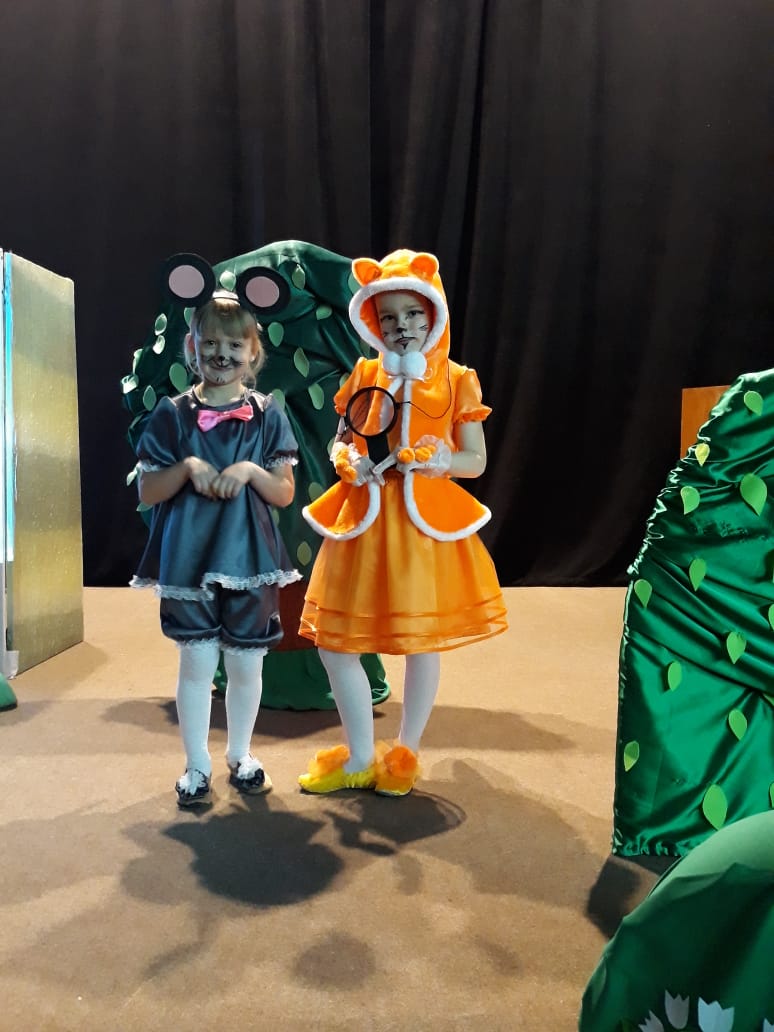 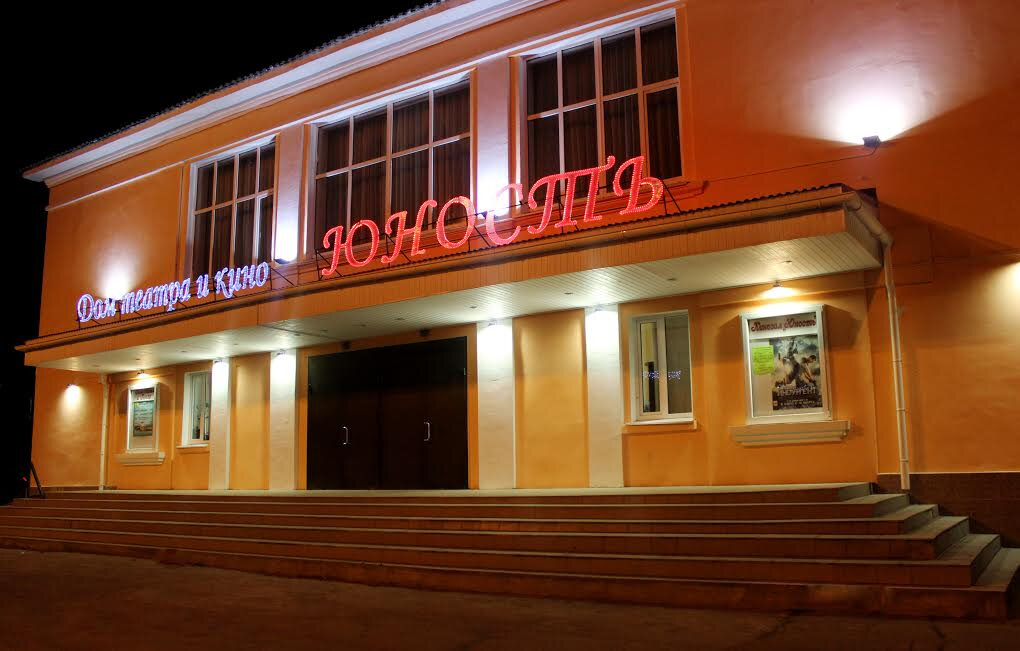 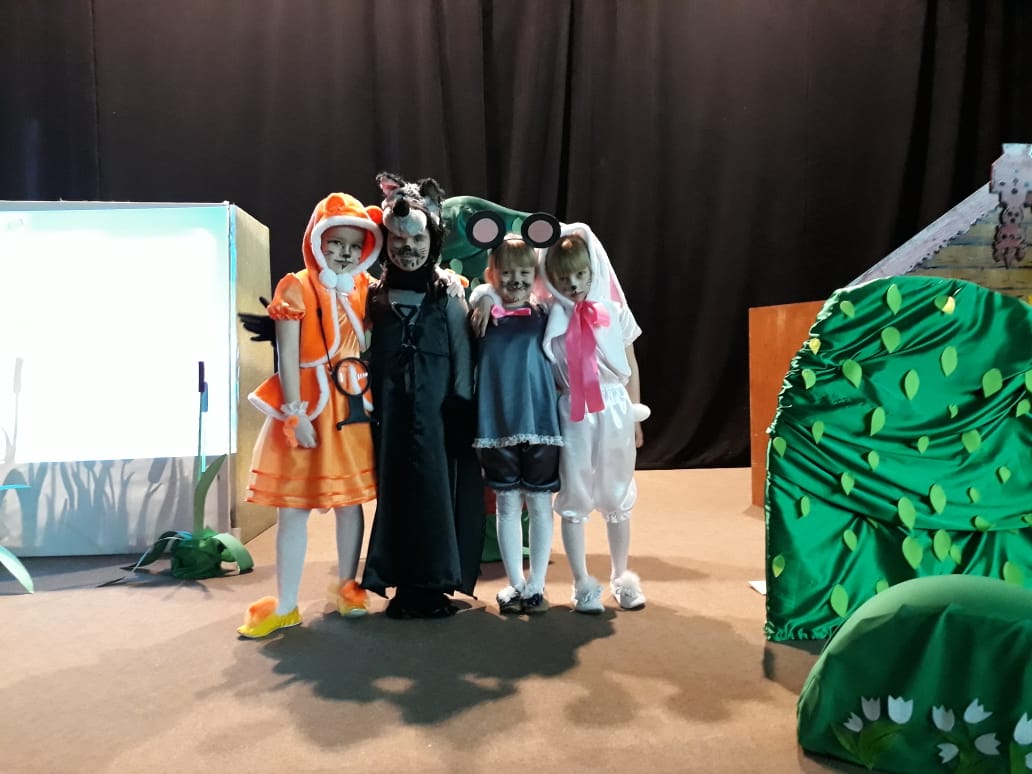 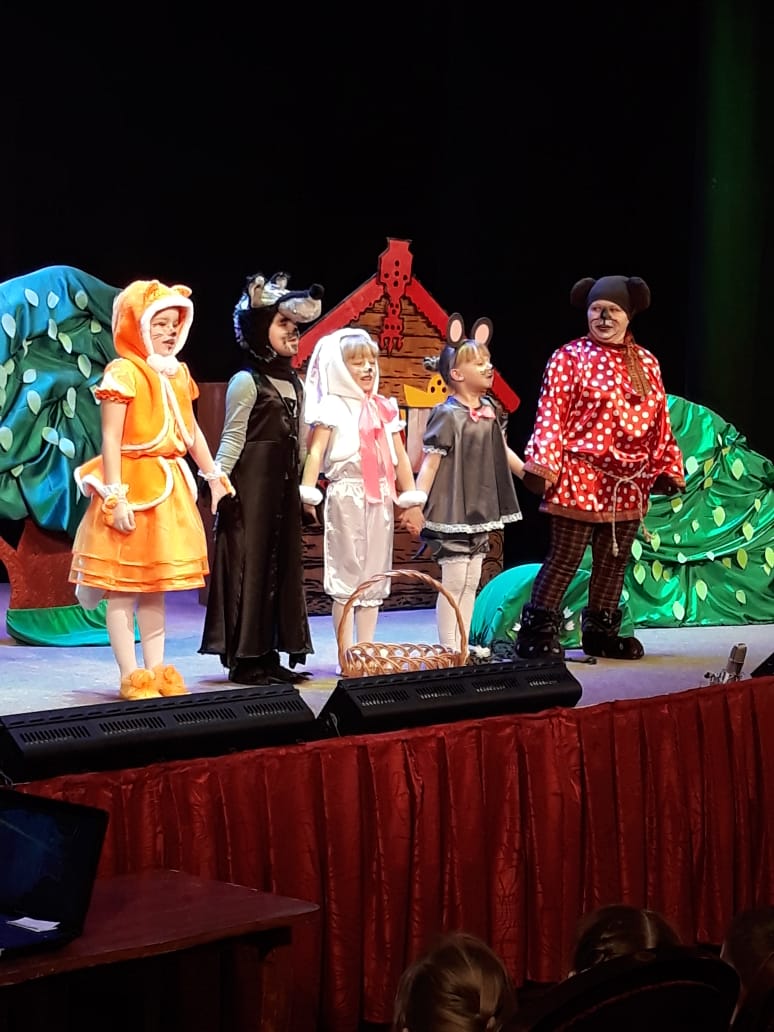 Стабильное сотрудничество на протяжении многих лет
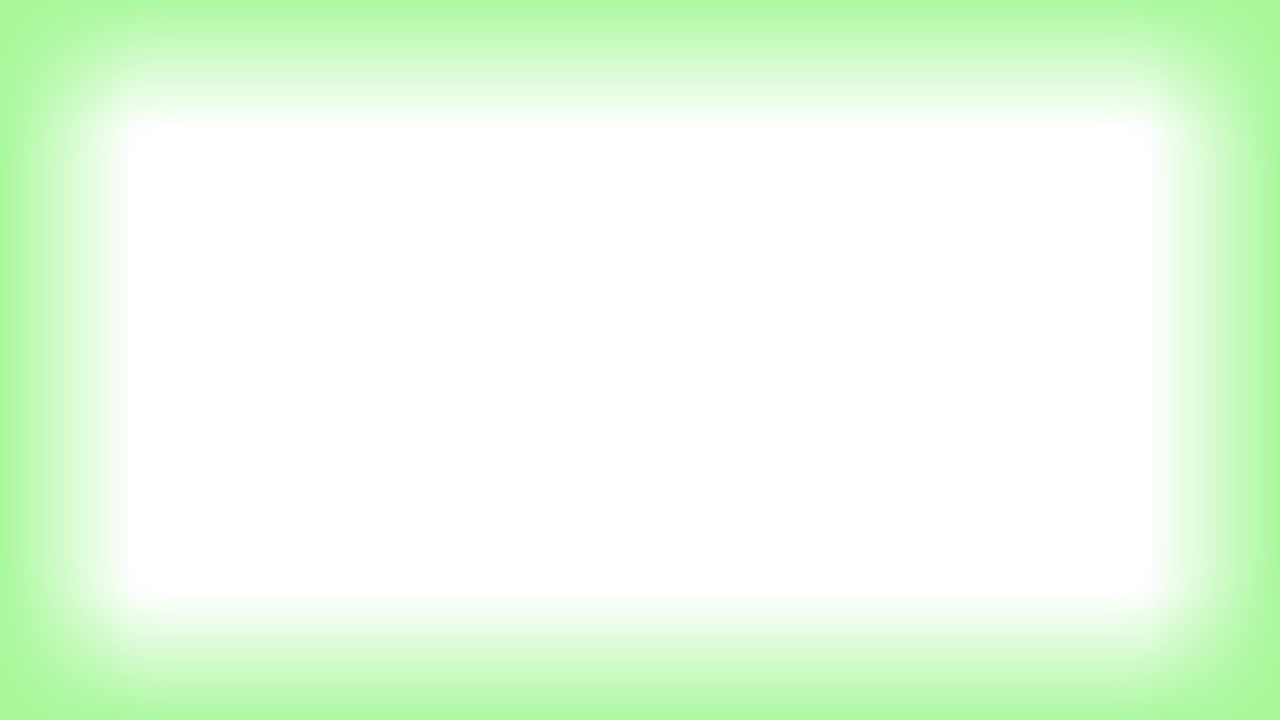 В детском саду
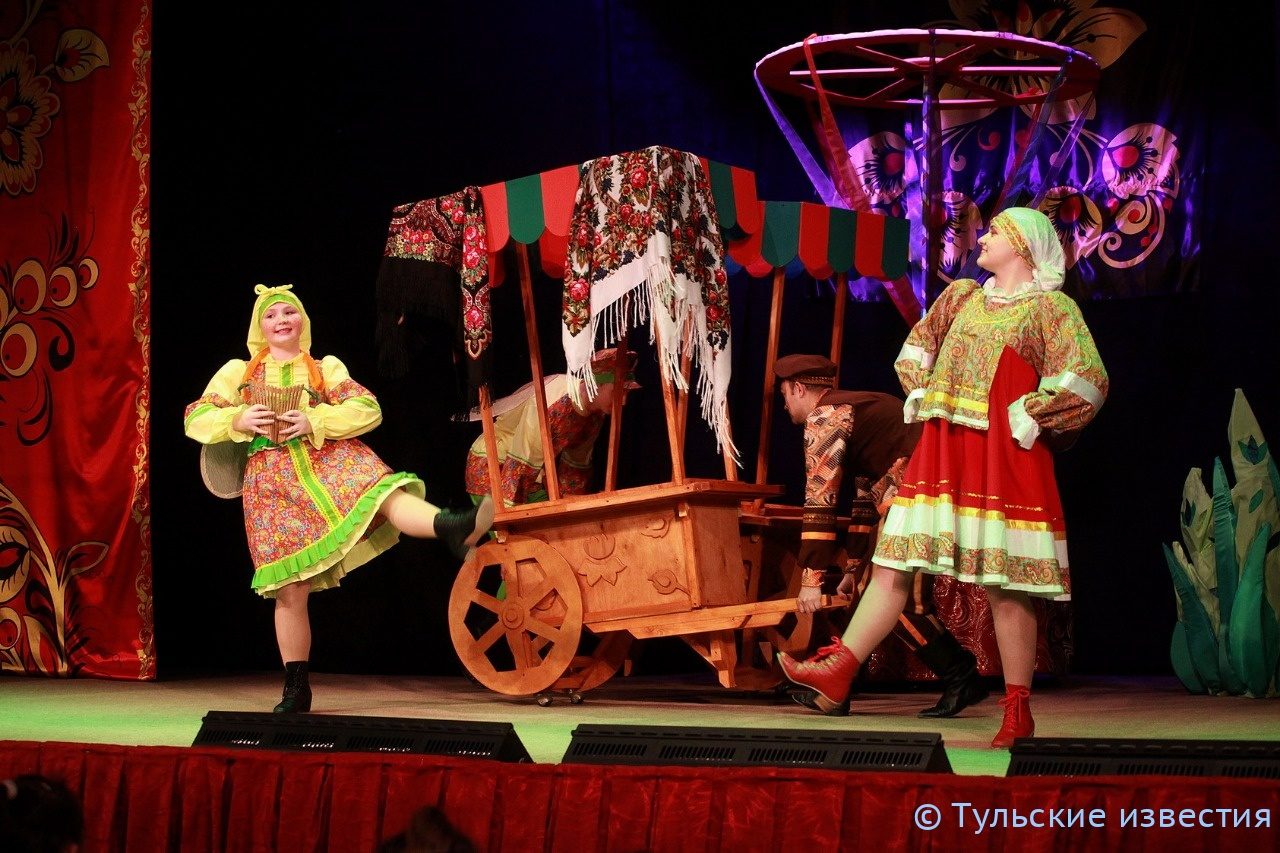 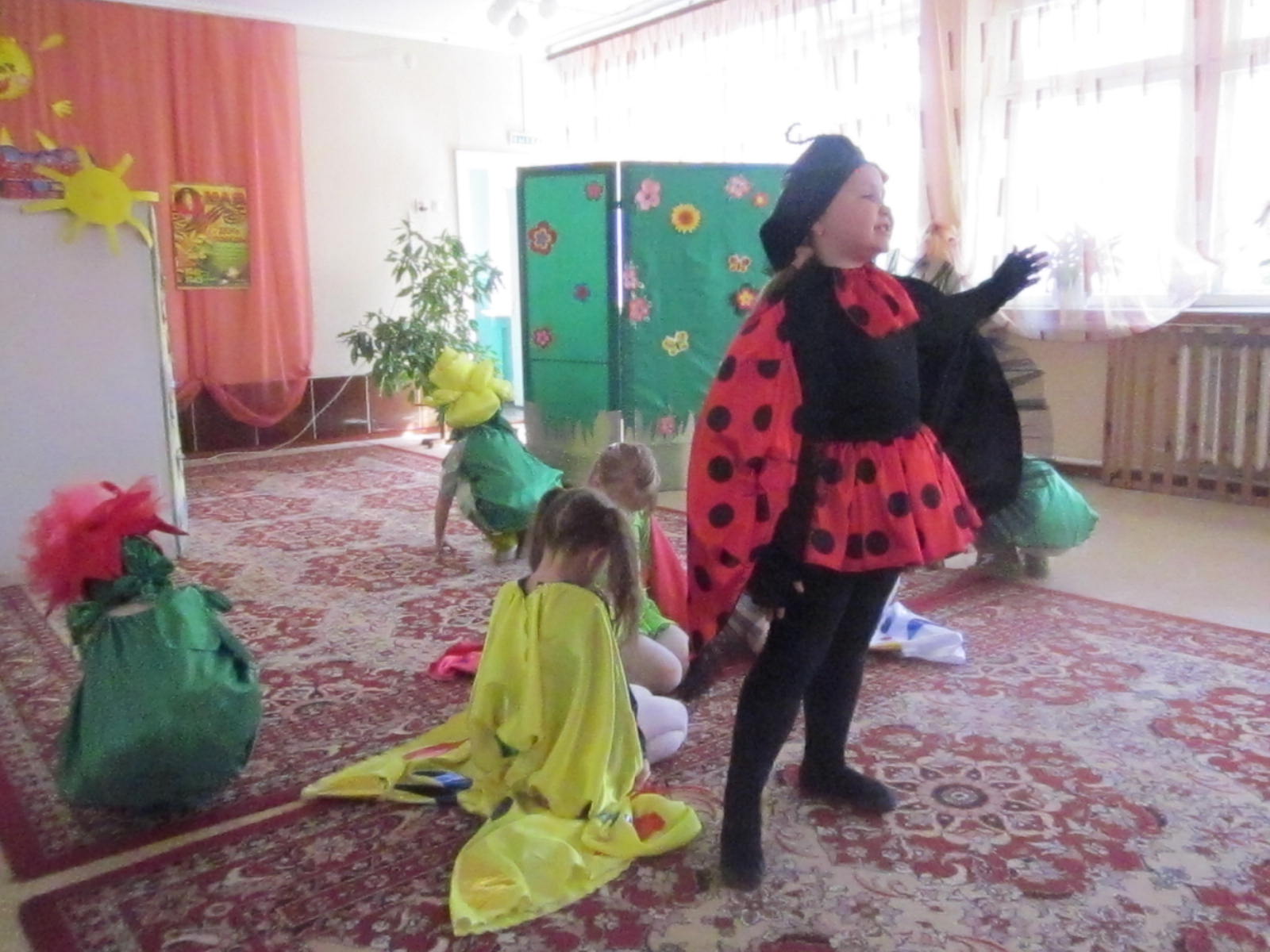 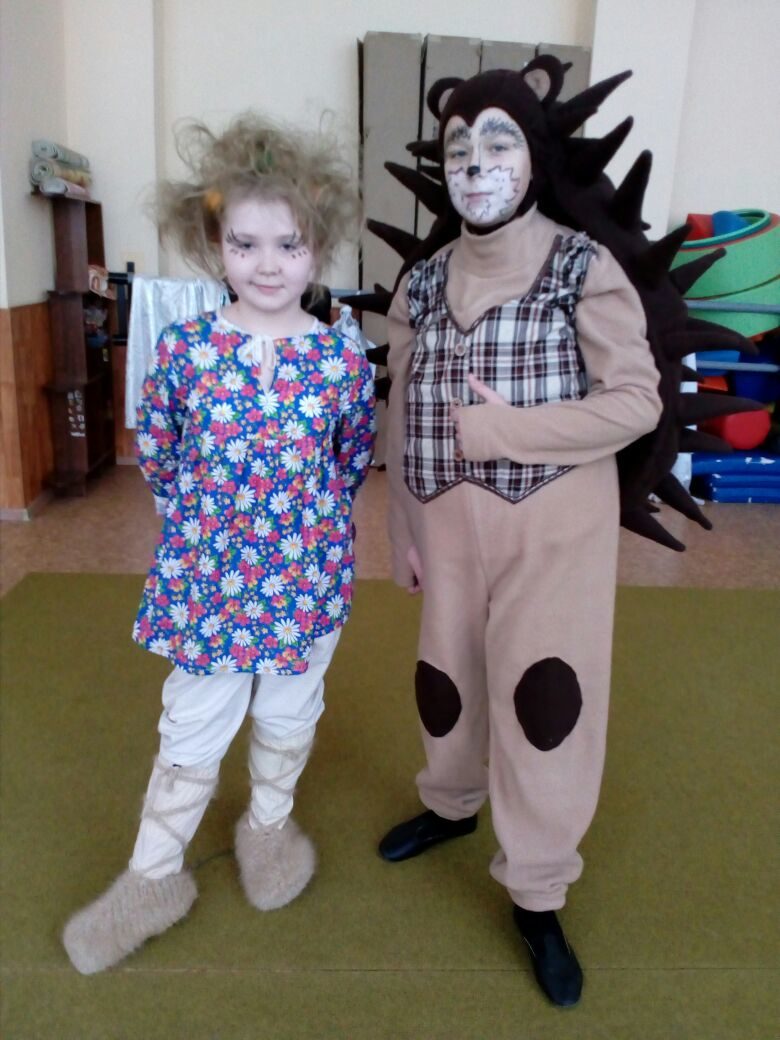 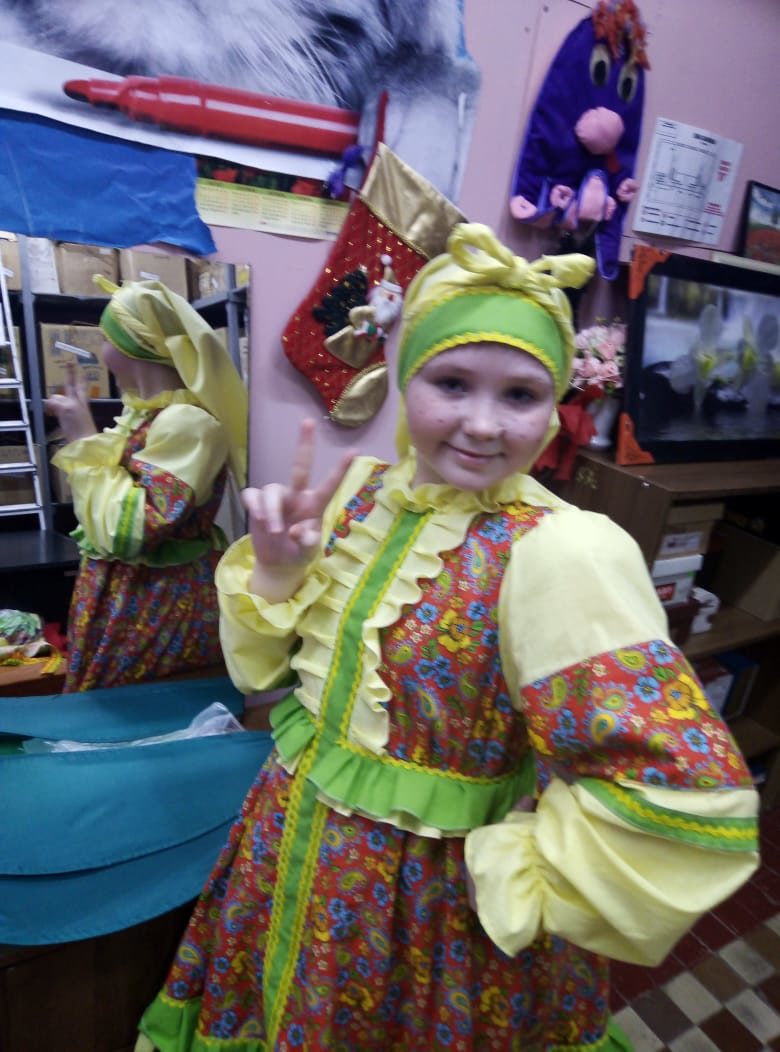 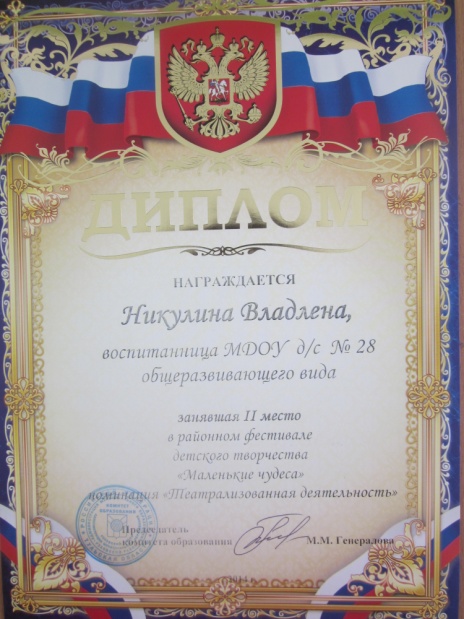 На большой сцене
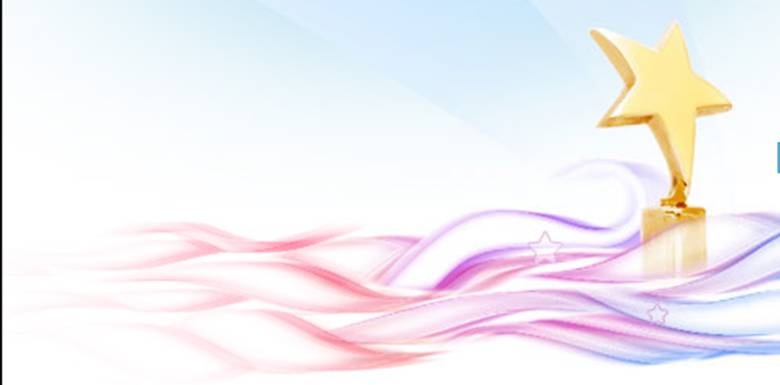 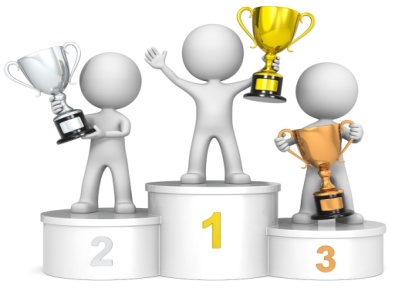 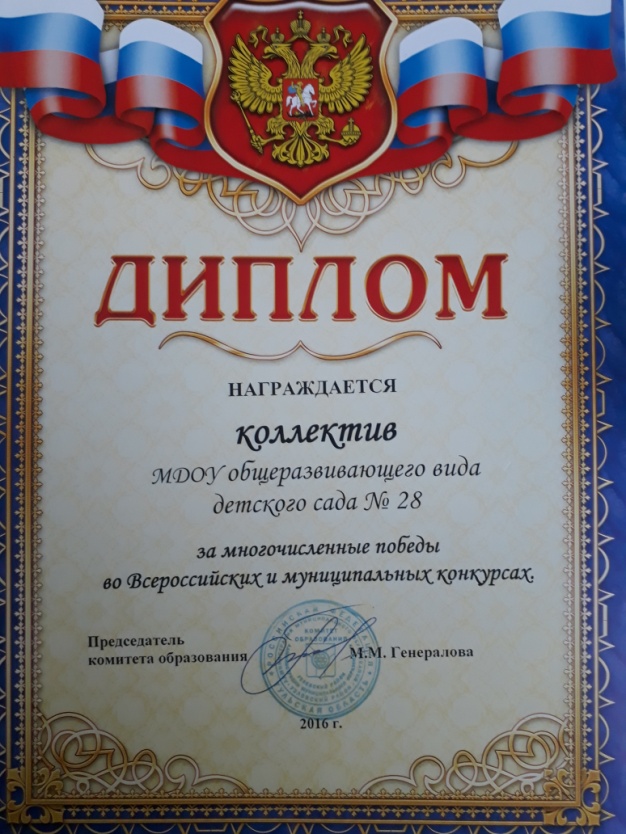 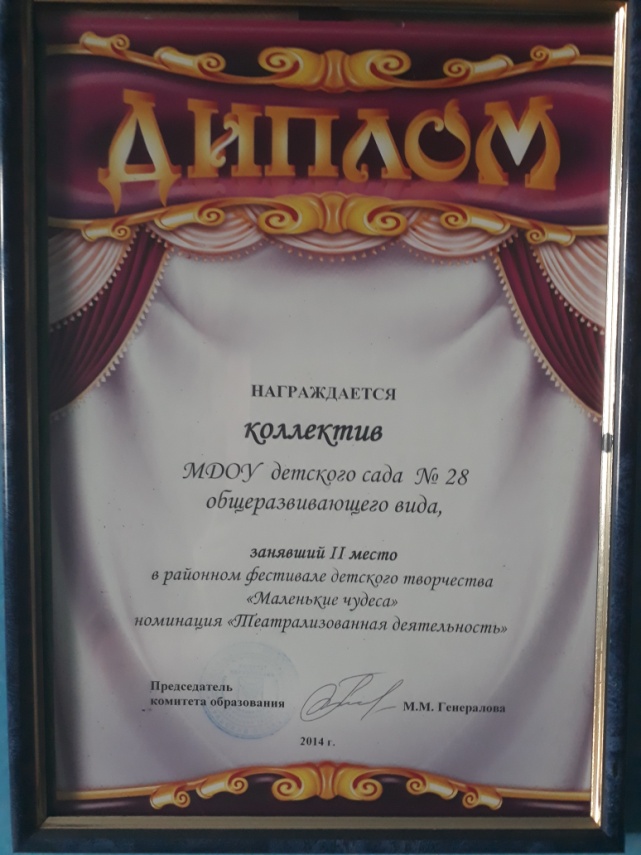 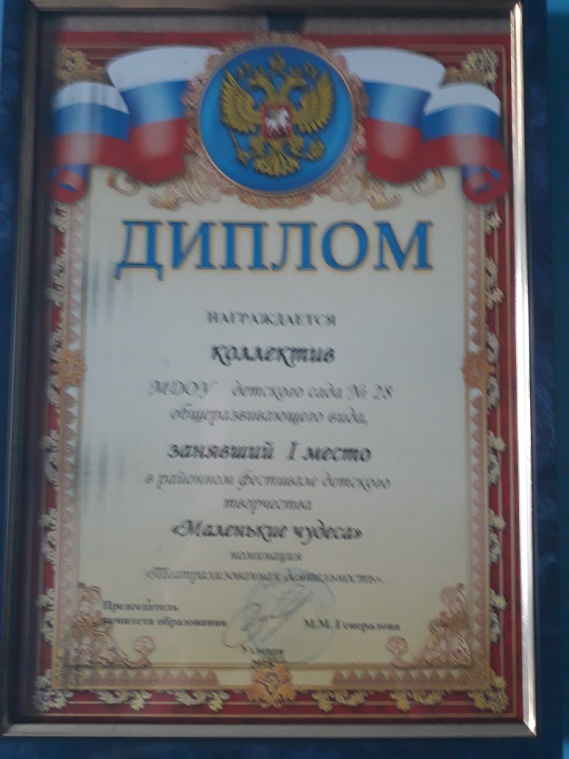 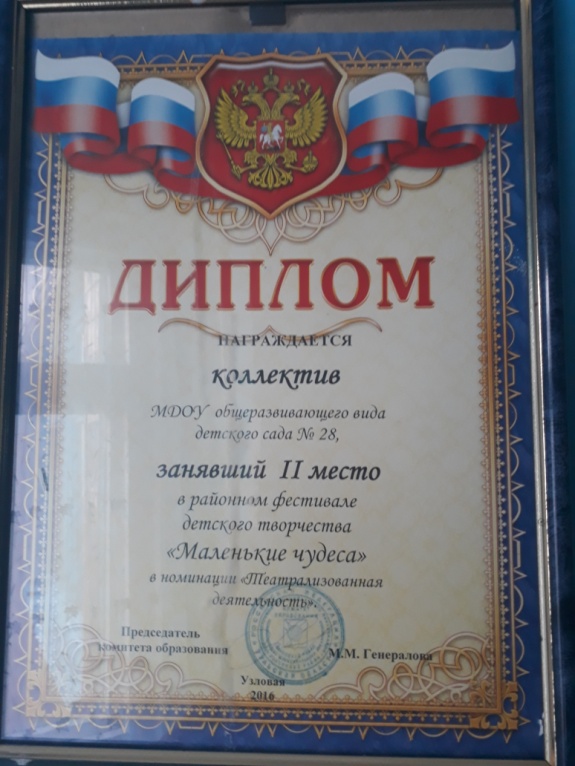 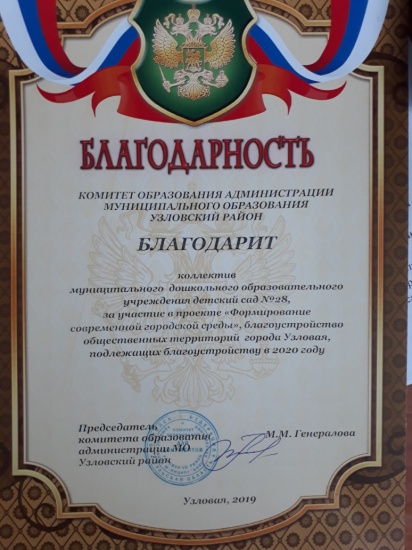 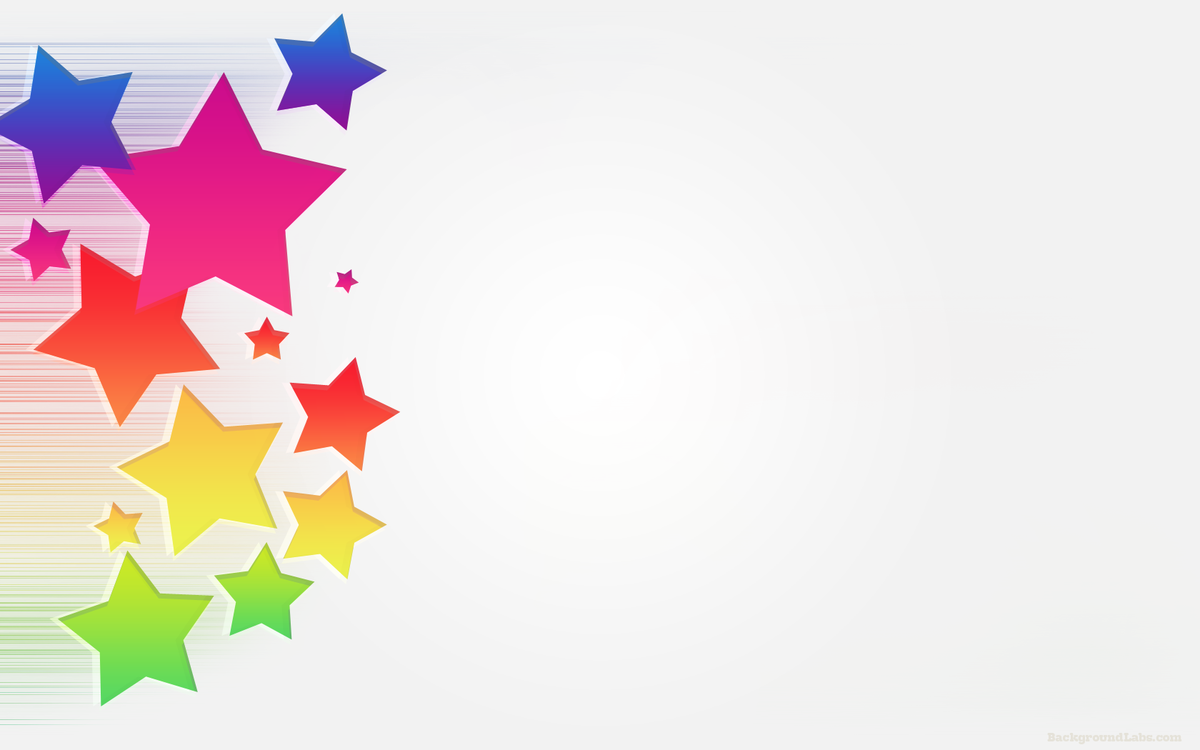 Районный фестиваль детского творчества «Маленькие чудеса», номинация «Театрализованная деятельность
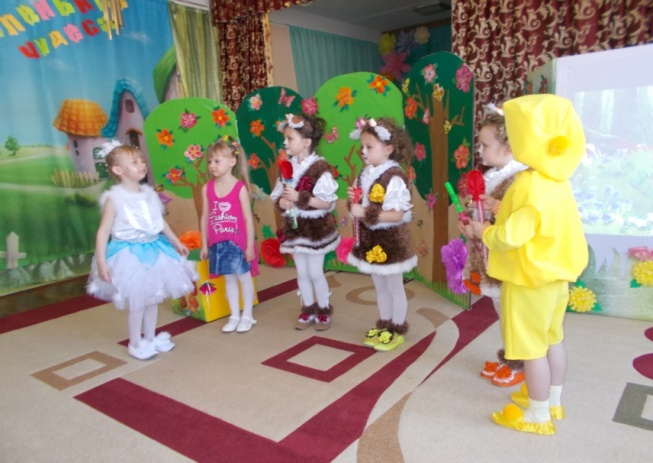 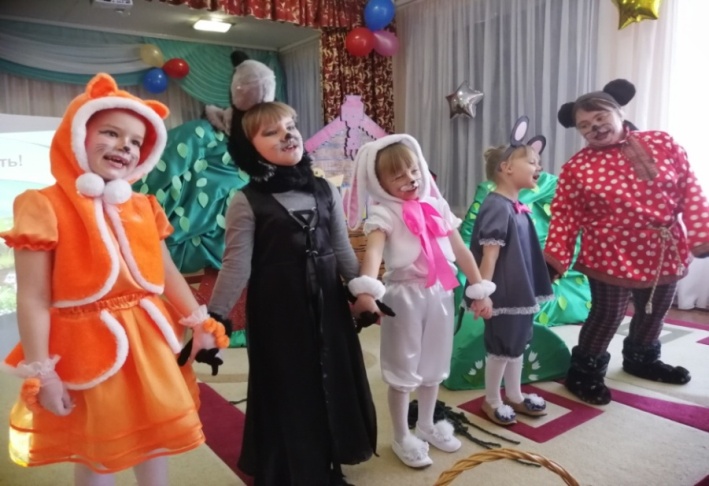 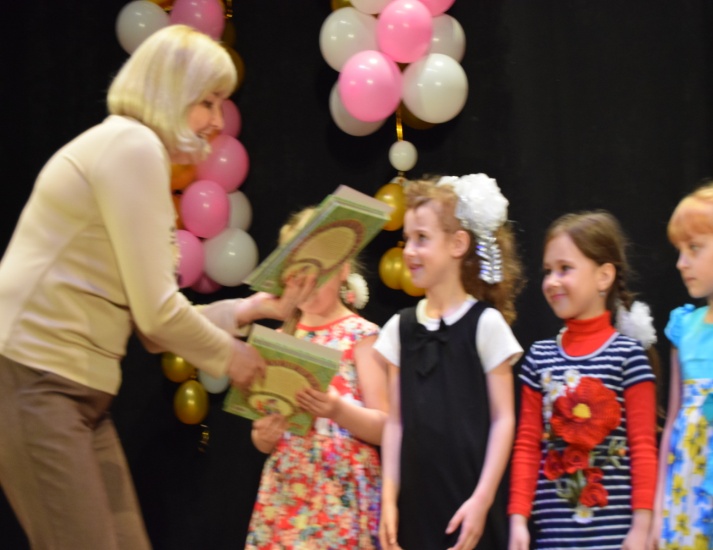 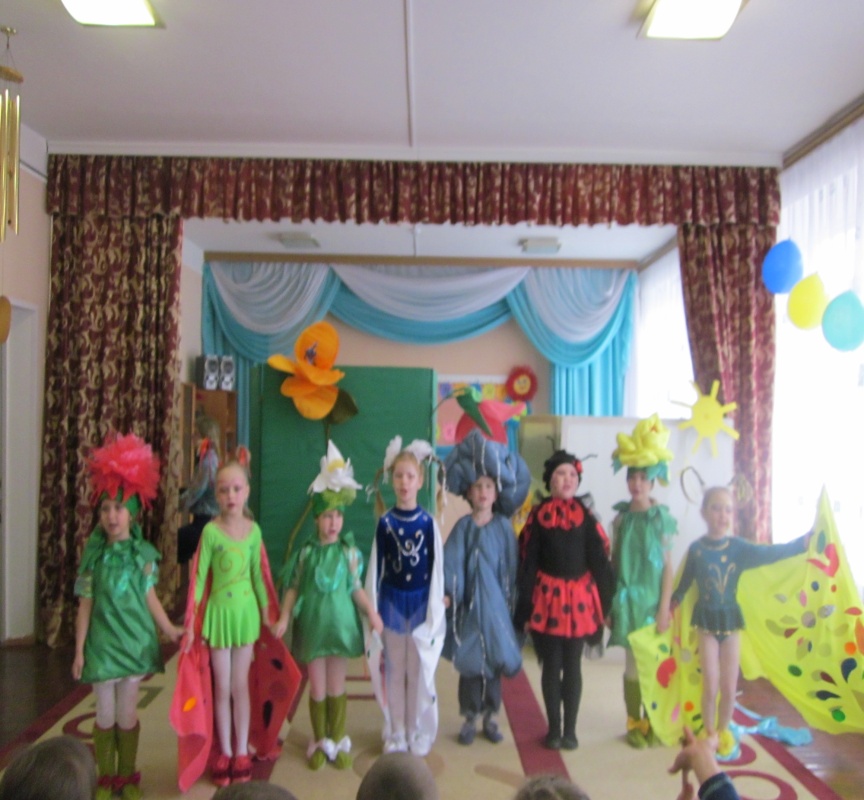 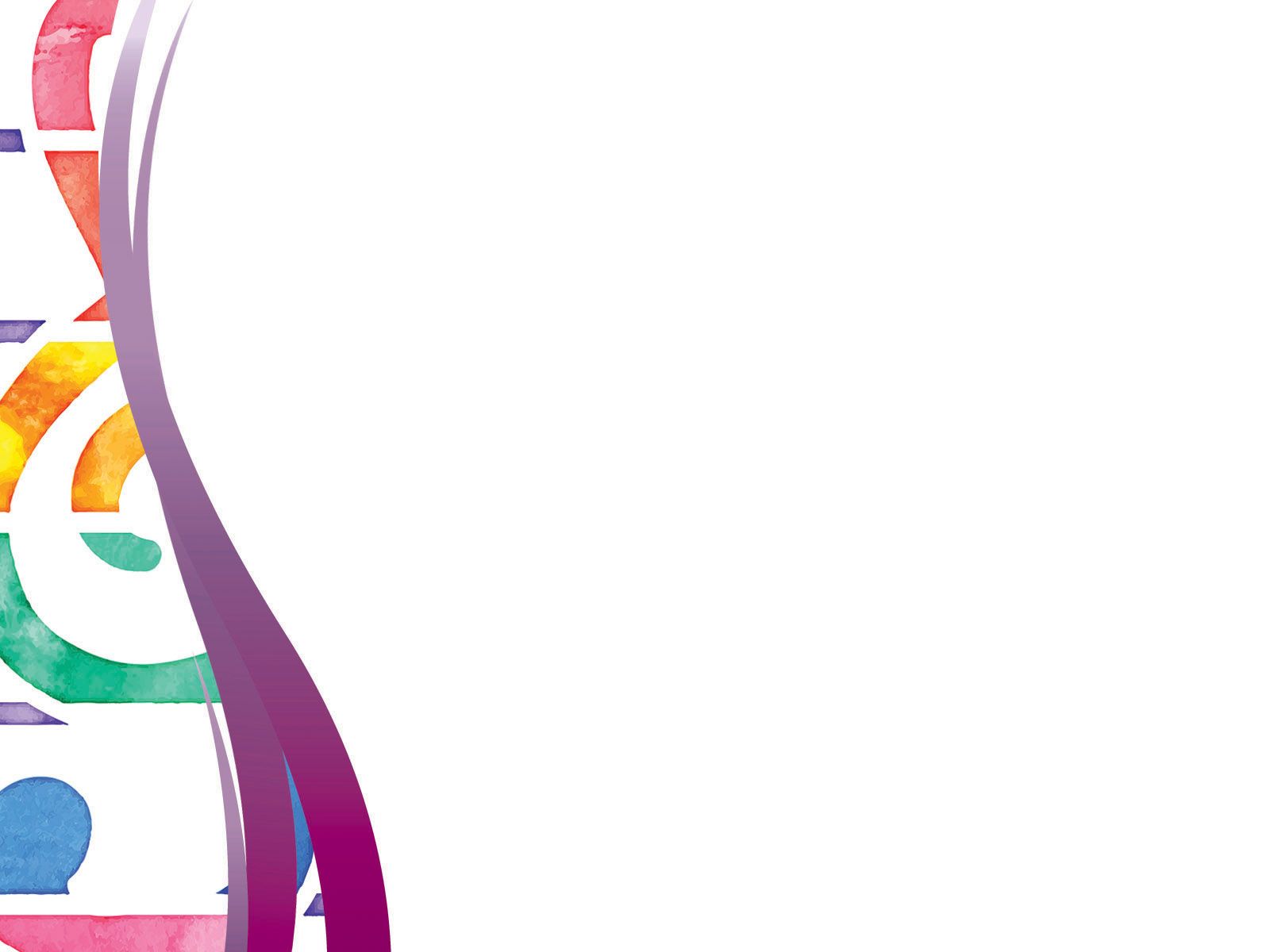 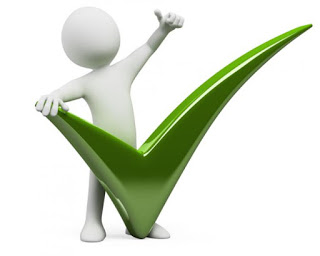 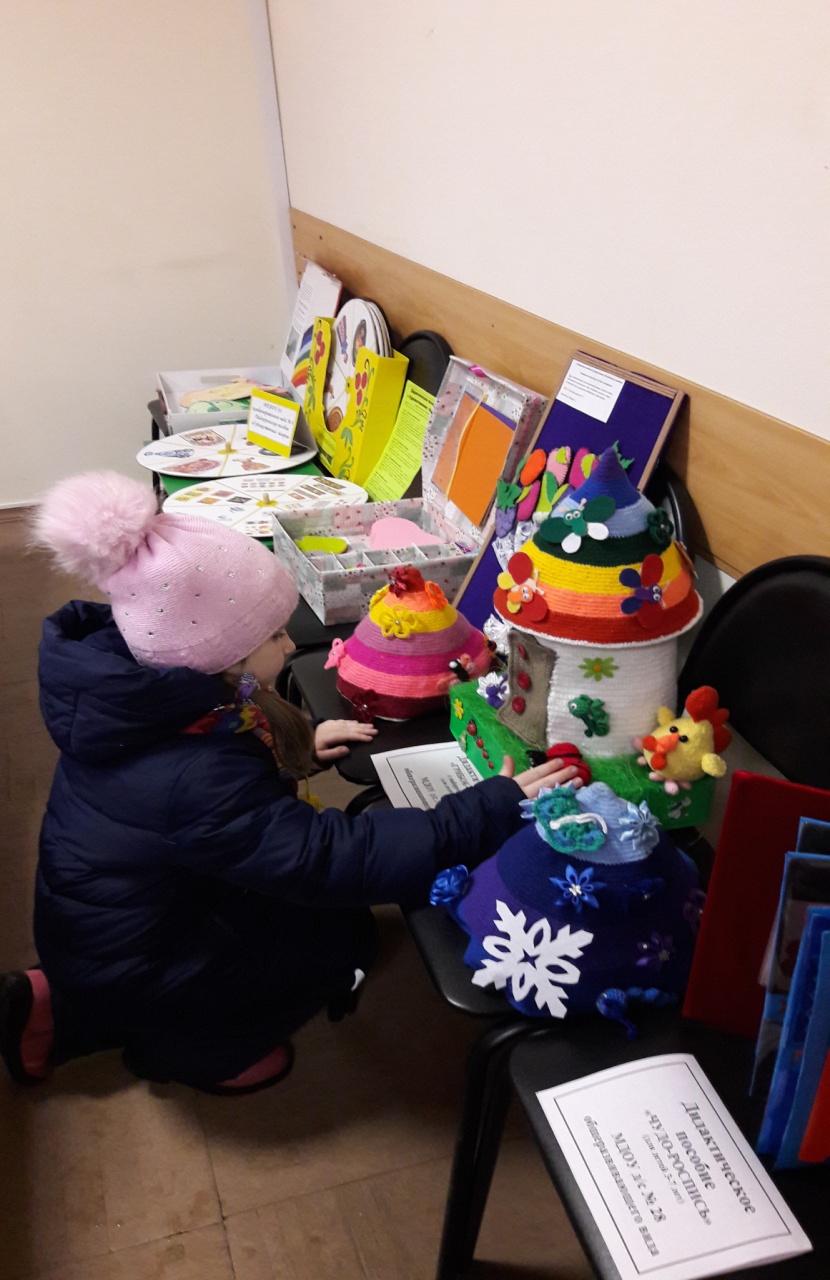 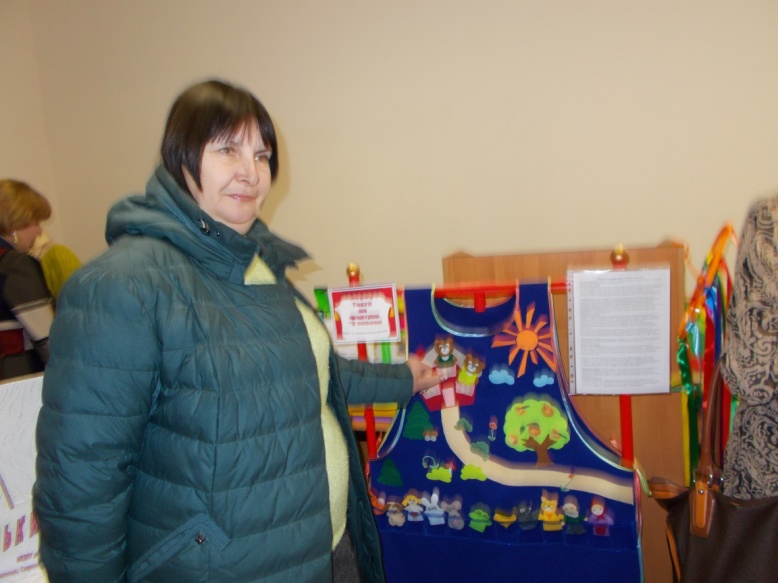 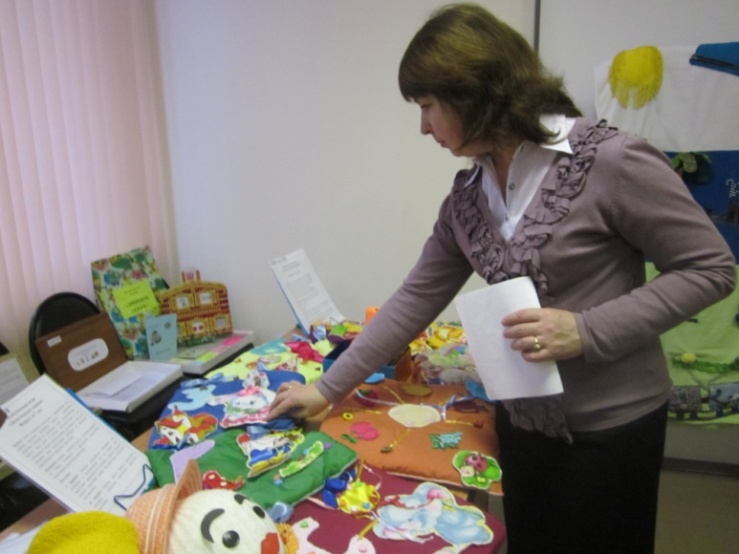 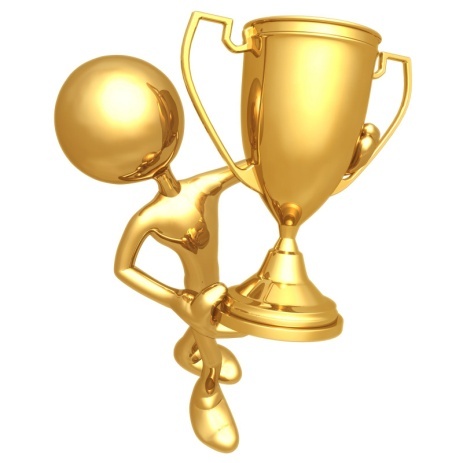 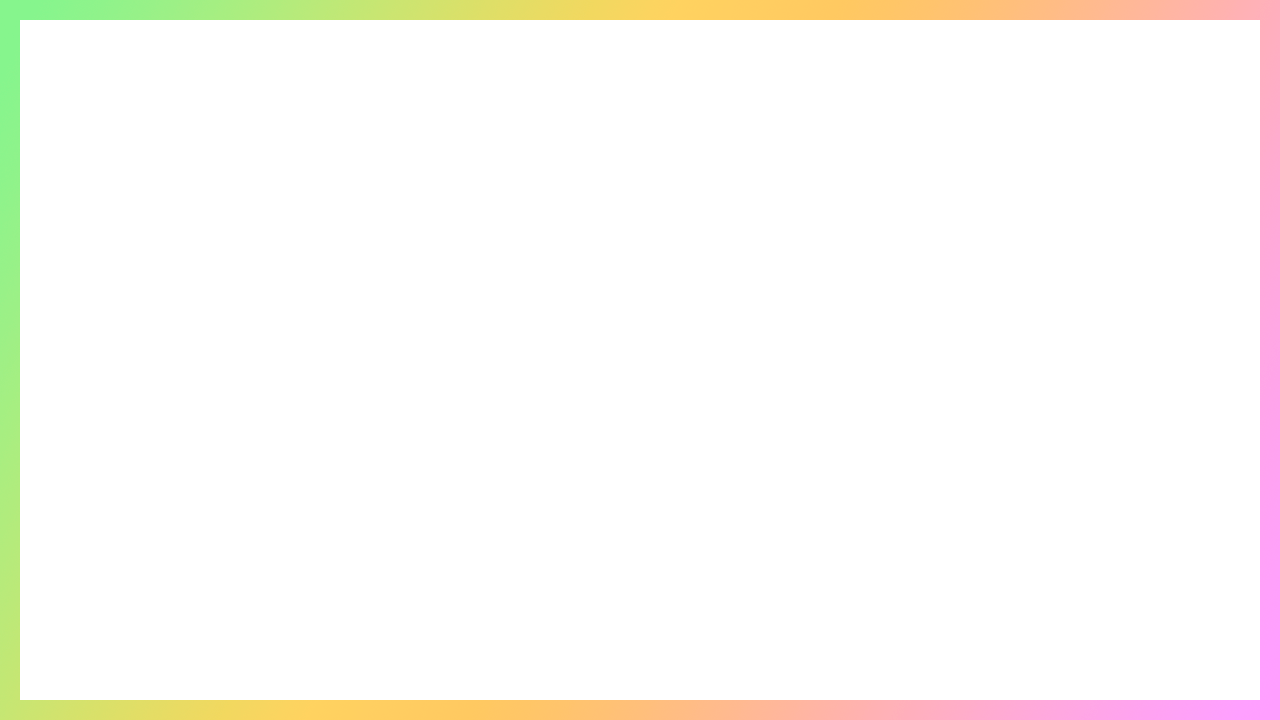 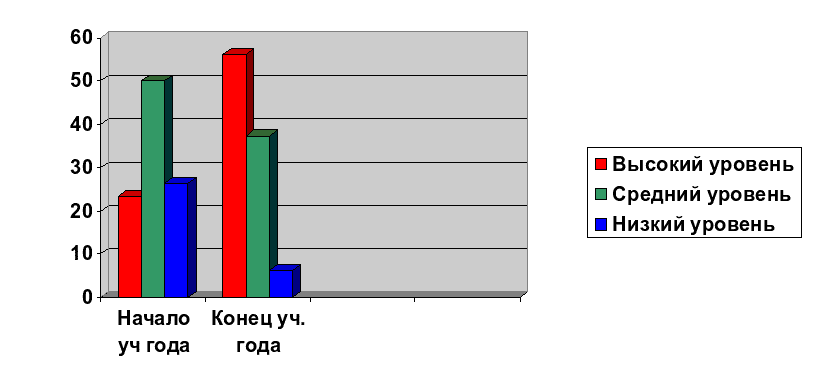 Критерии педагогической оценки
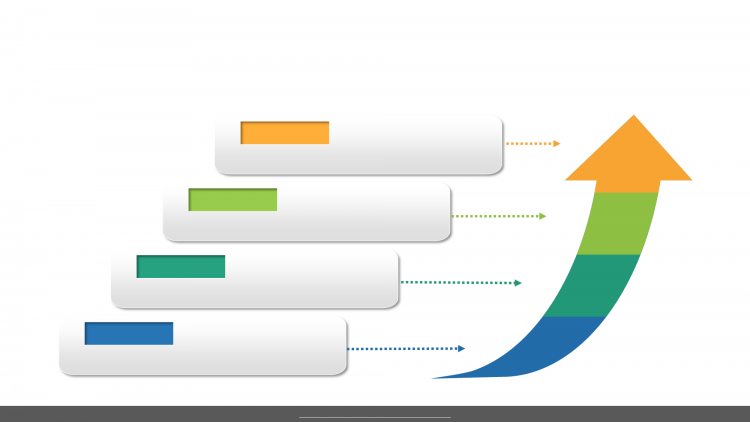 Умение выразительно произносить текст с движением
Сочинение рассказов
Диалог
Умение создавать пластические импровизации под музыку
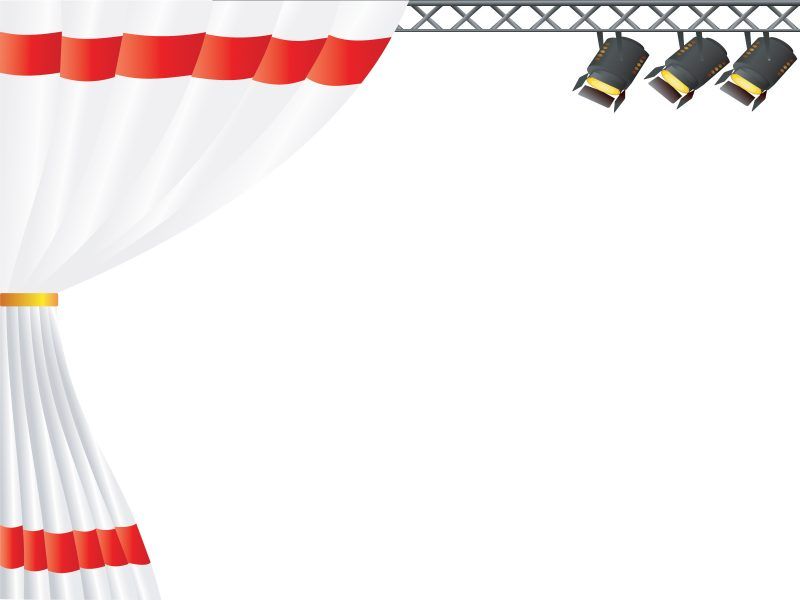 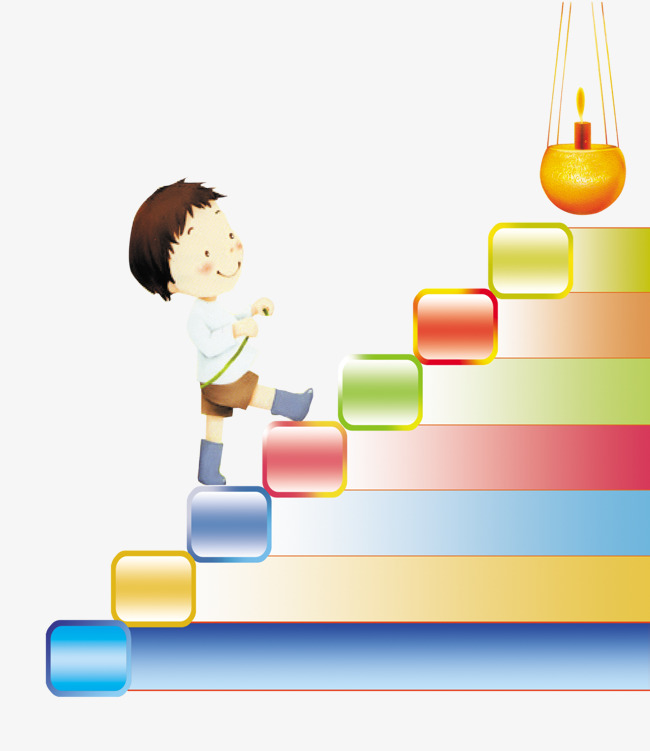 Продолжение следует…
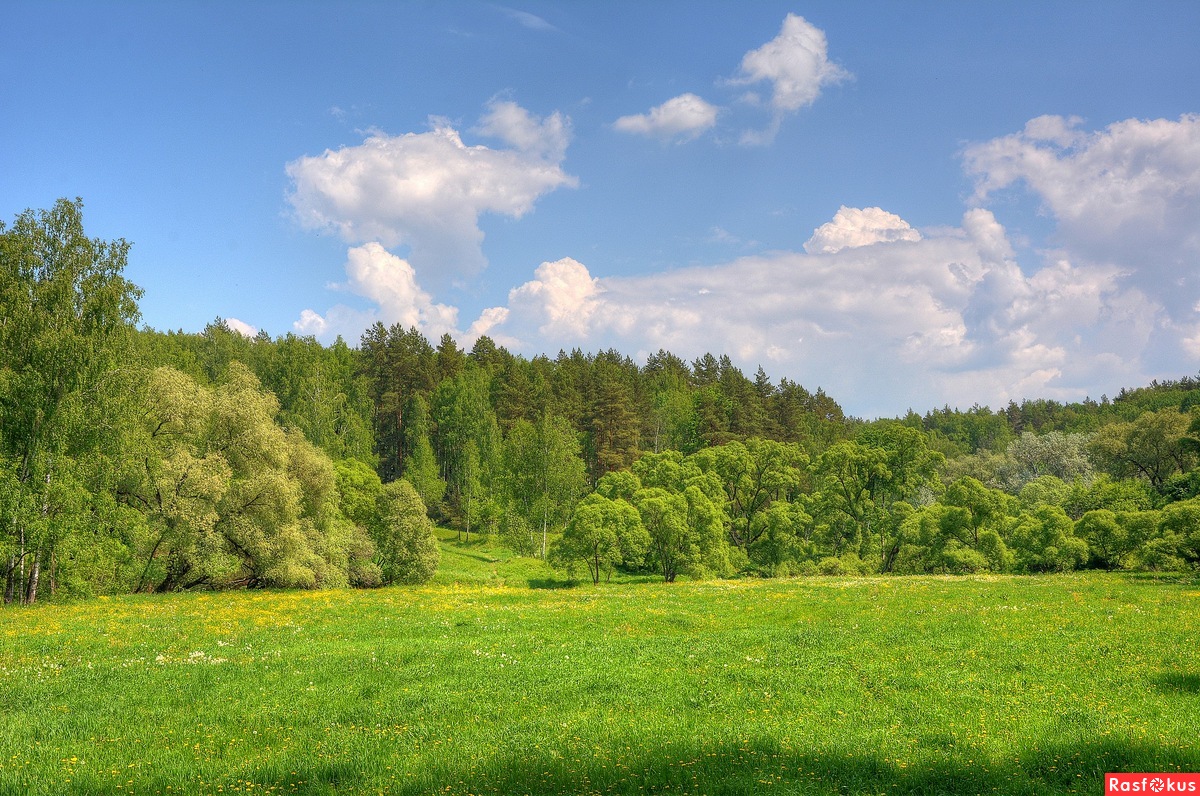